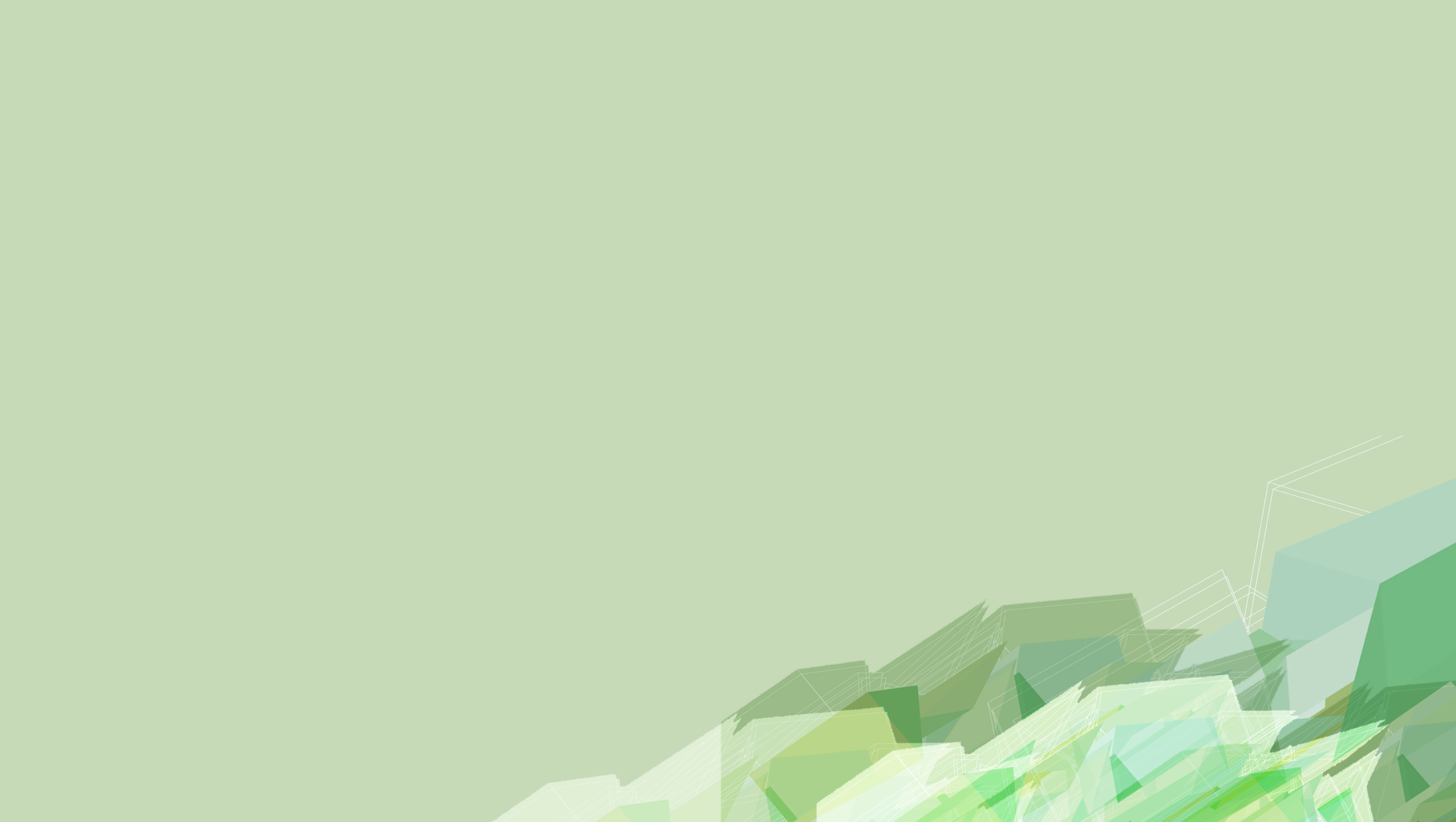 КОММЕМОРАТИВНЫЕ ПРАКТИКИ В ГОСУДАРСТВЕННОЙ ПОЛИТИКЕ ОТМЕНЫ ИСТОРИЧЕСКОЙ ПАМЯТИ О ВЕЛИКОЙ ОТЕЧЕСТВЕННОЙ ВОЙНЕ НА УКРАИНЕ (2004 – 2024 гг.)
Пенькова Оксана Борисовна, к.и.н., доц.,
зав.кафедрой Истории России
ФГБОУ ВО «Донецкий государственный университет», ДНР Донецк
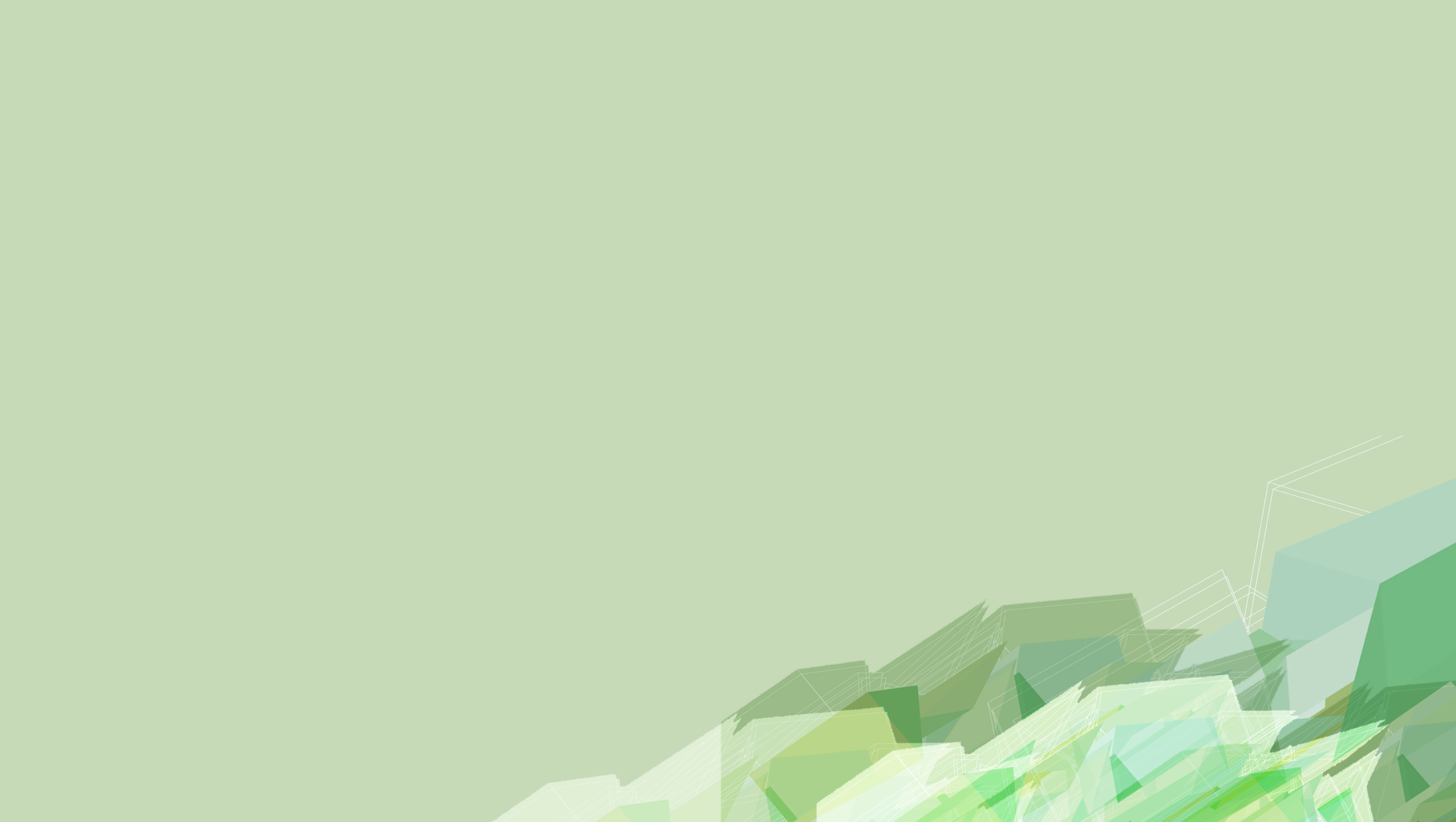 Возвращение своих исторических земель в состав России ставит перед руководством страны и перед экспертным сообществом задачу работы с населением, которое в течении десятилетий подвергалось токсичному неонацистскому воздействию.
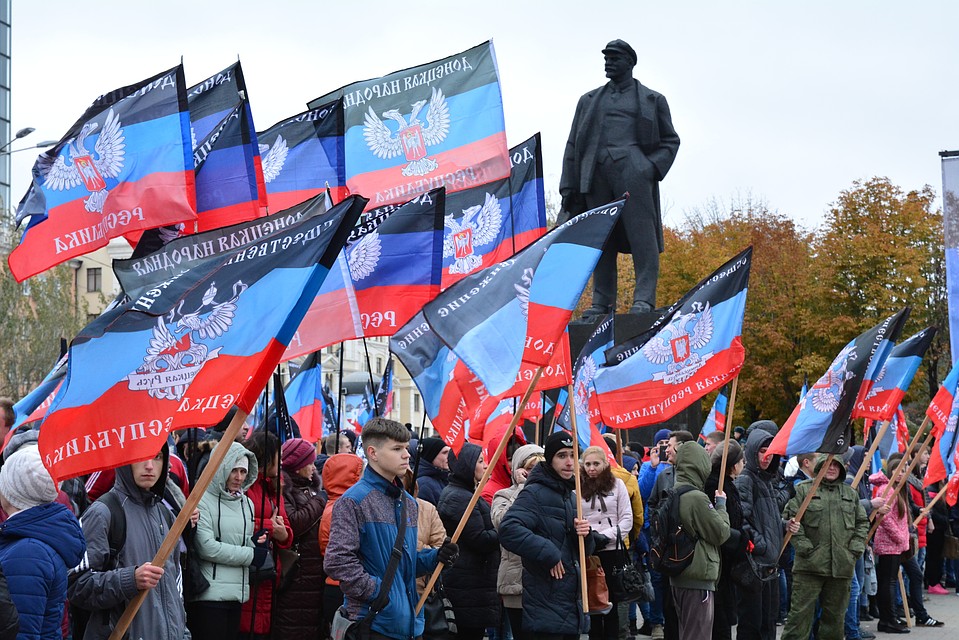 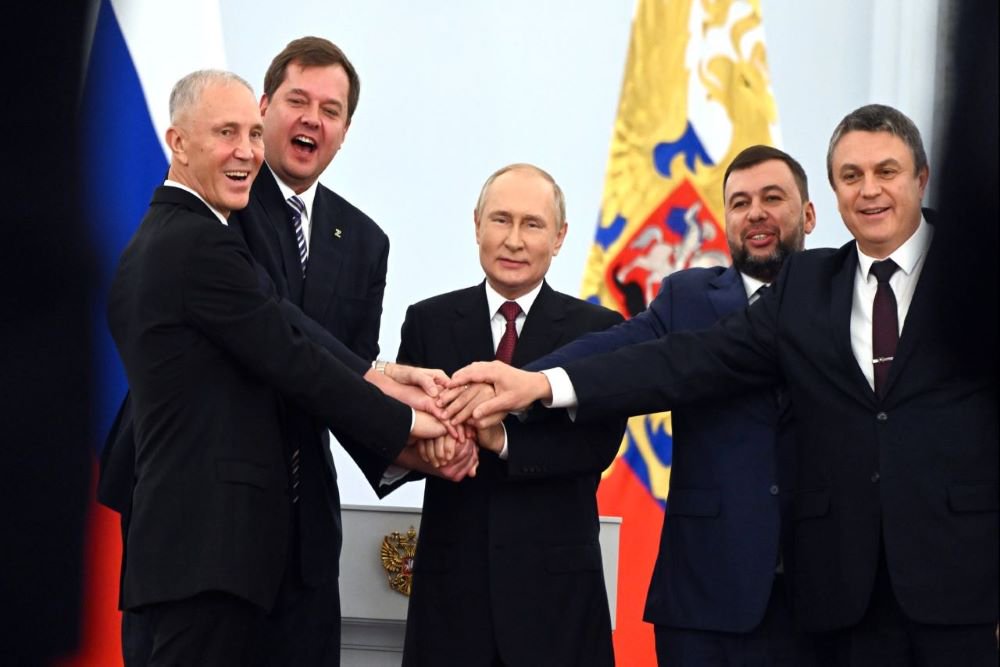 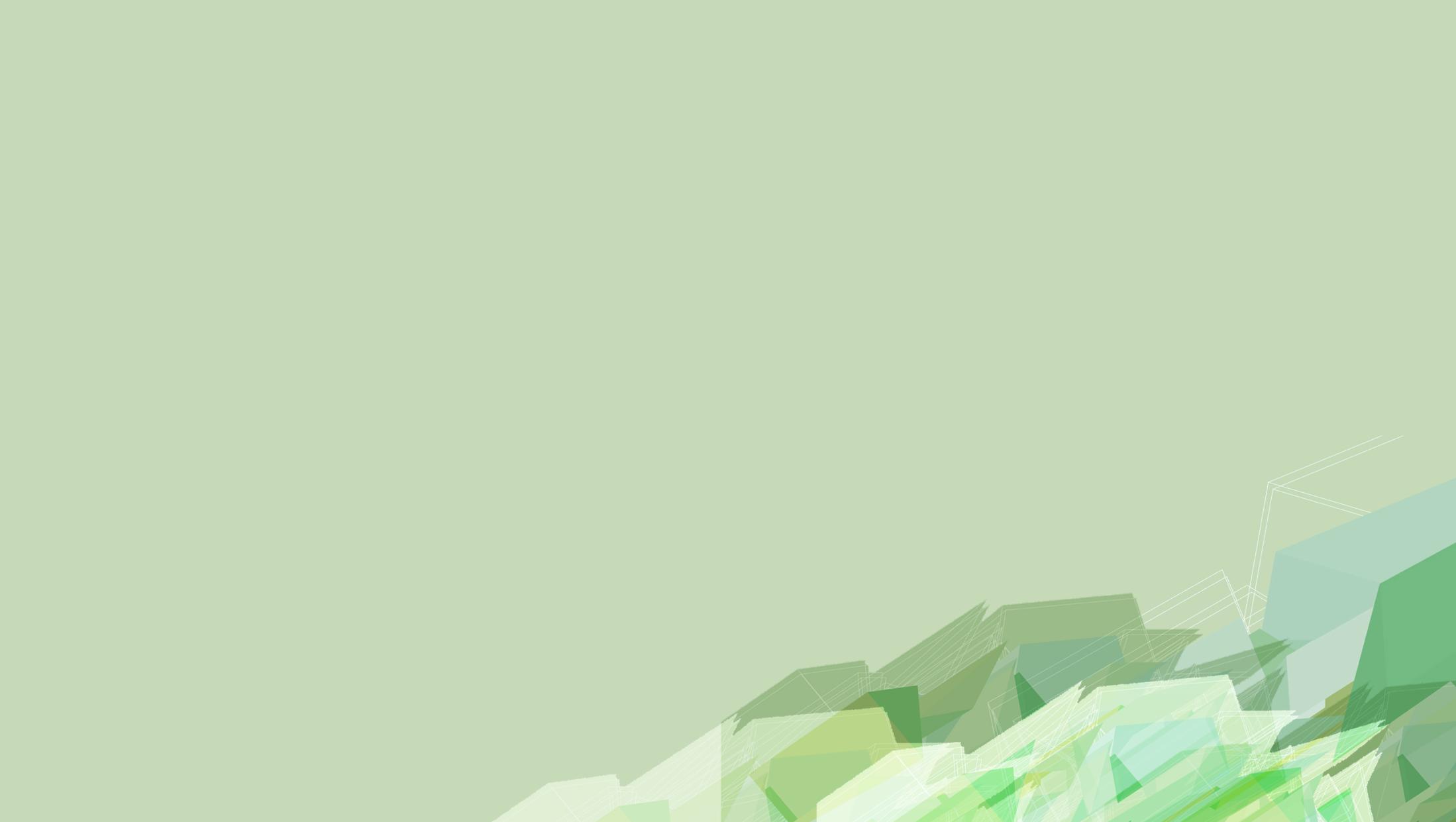 Память о Великой Отечественной войне и общей Великой Победе стала цивилизационной скрепой всего пост советского пространства.
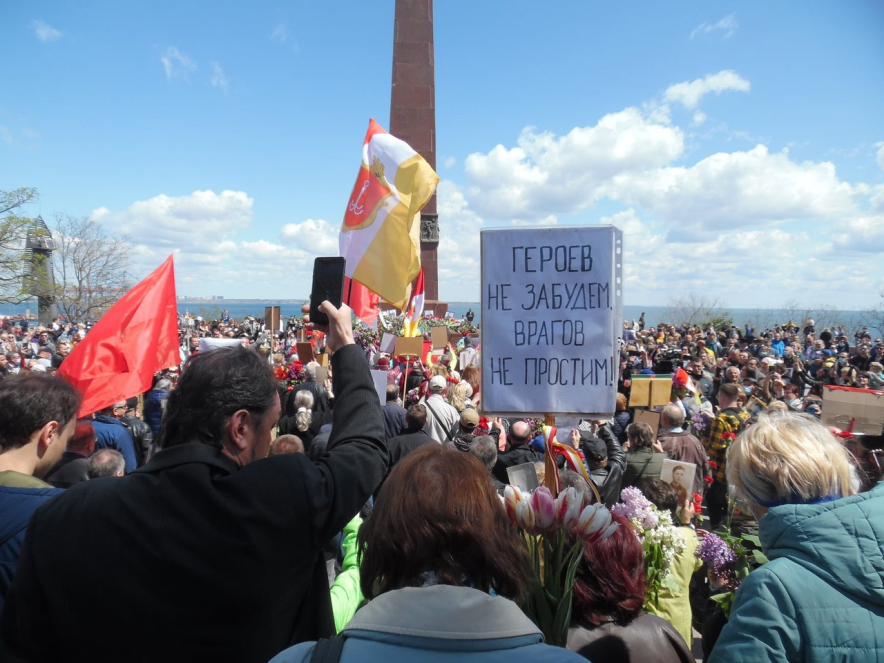 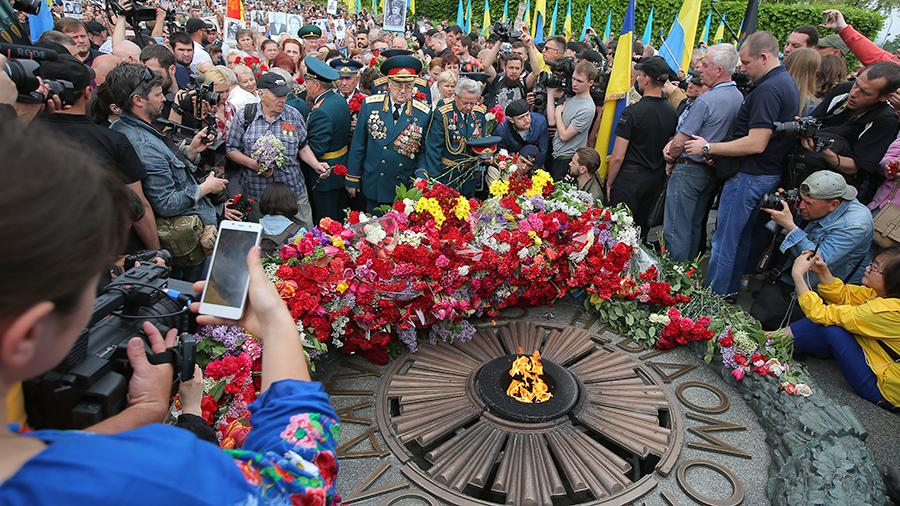 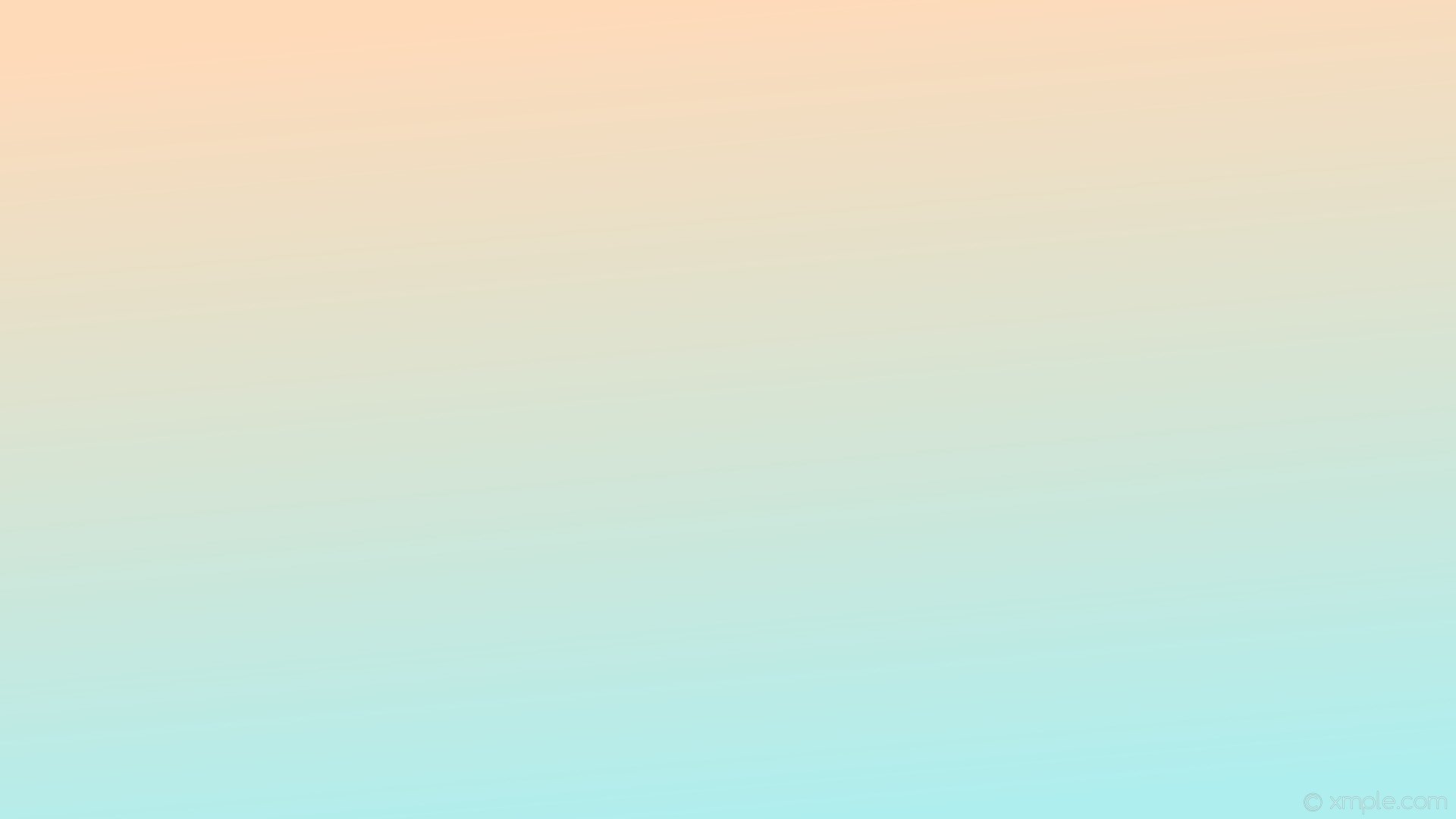 Именно это и определило вектор украинской пропаганды, сосредоточенной на разрыве всех связей с РФ, на формировании «иной» идентичности своего народа, и превращении собственной страны в плацдарм для дальнейшей агрессии Запада против России.
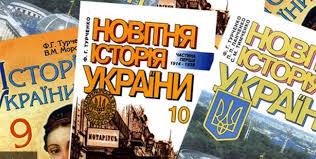 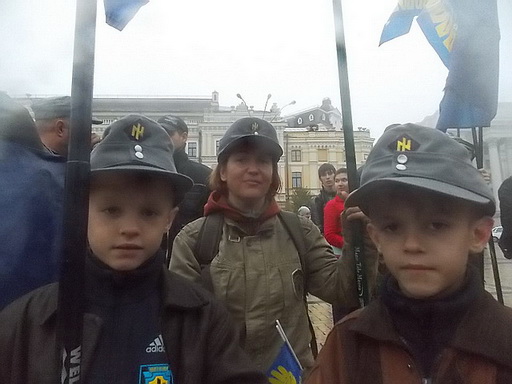 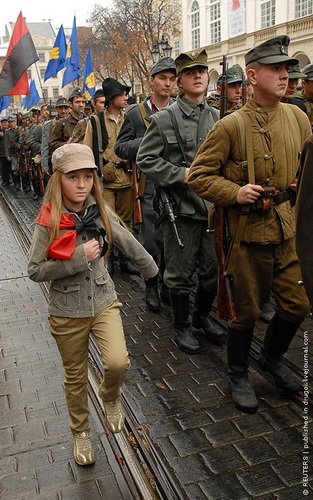 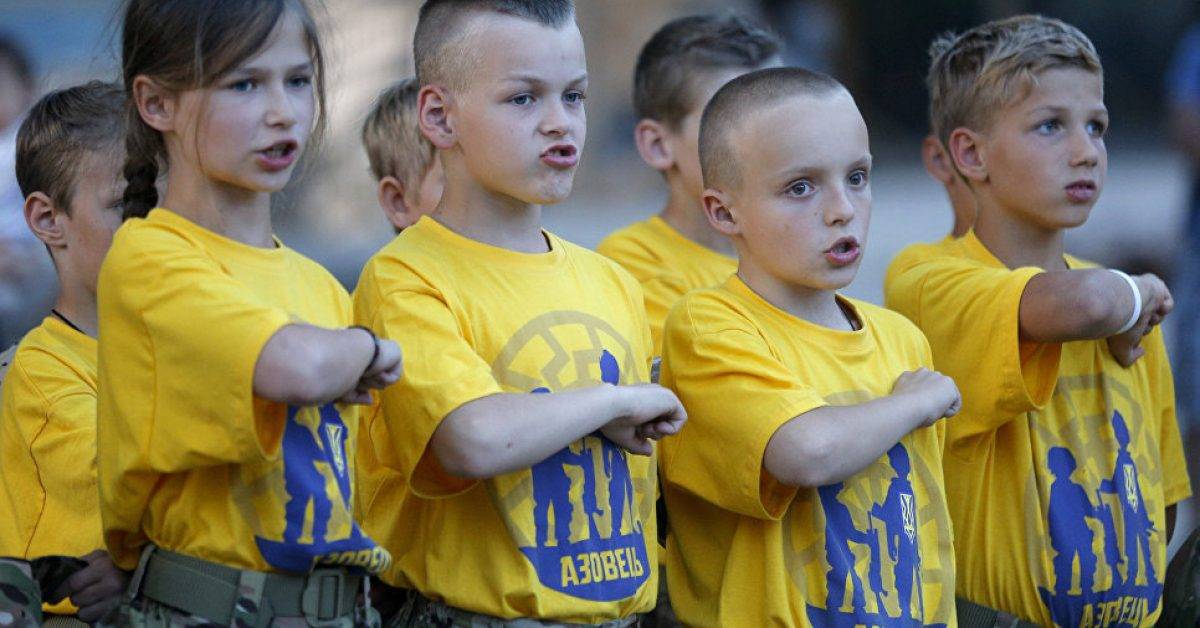 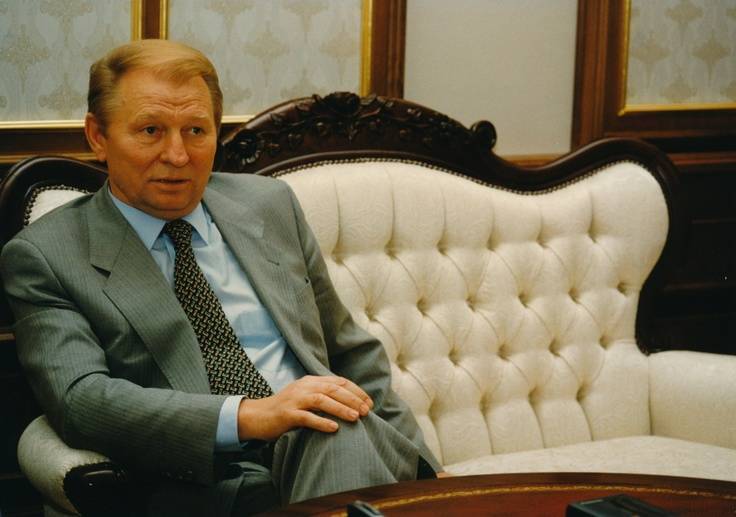 Трансформация Украины в «государство – тоталитарная секта» началась еще в период президентства Кучмы, издавшего в 2003 г. на русском языке книгу «Украина – не Россия».
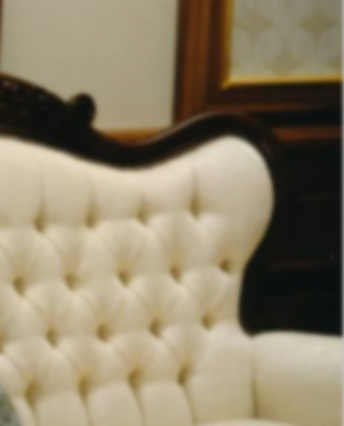 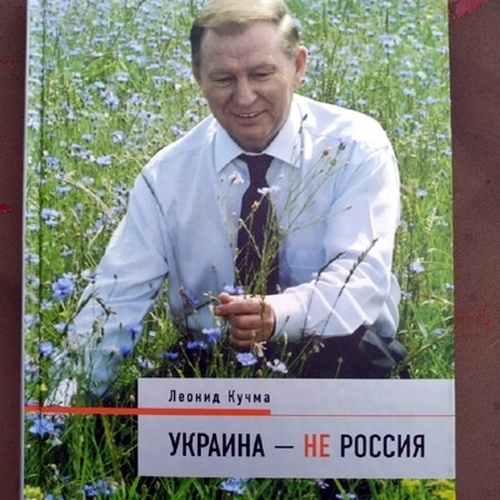 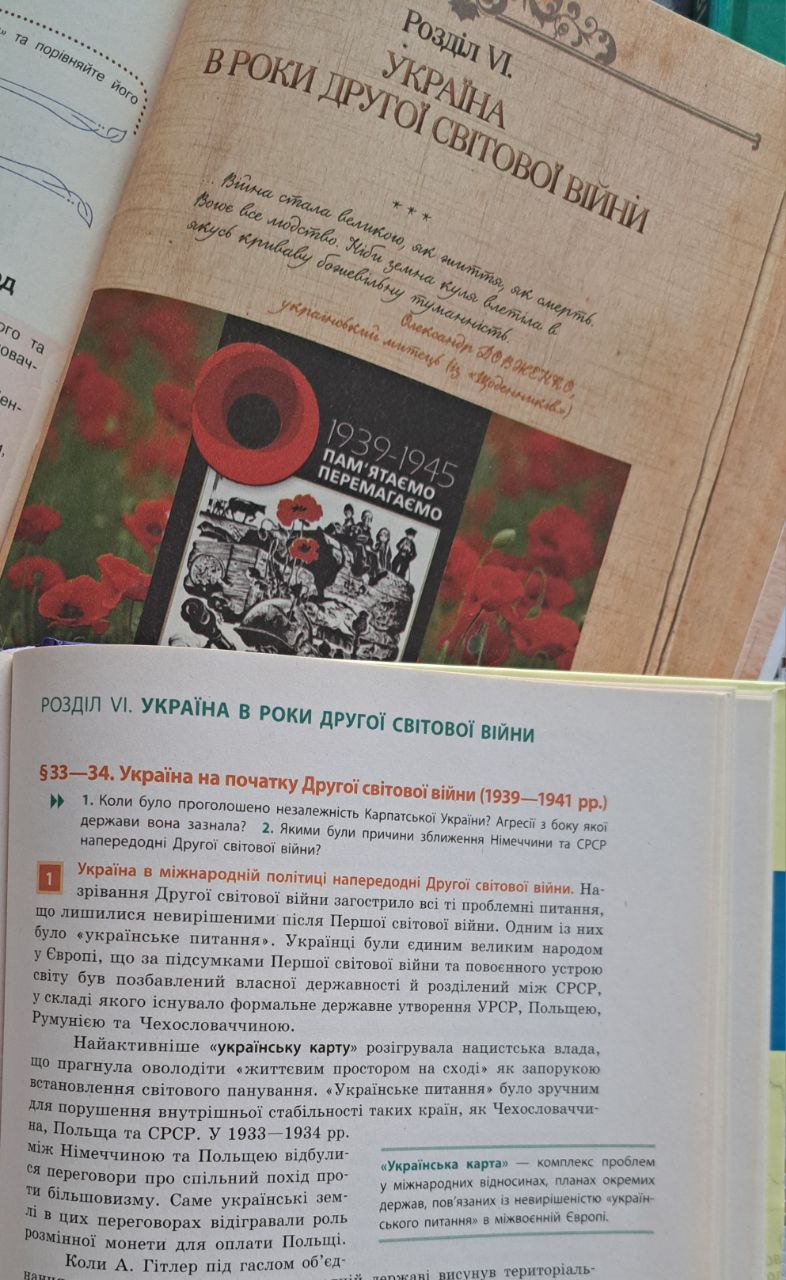 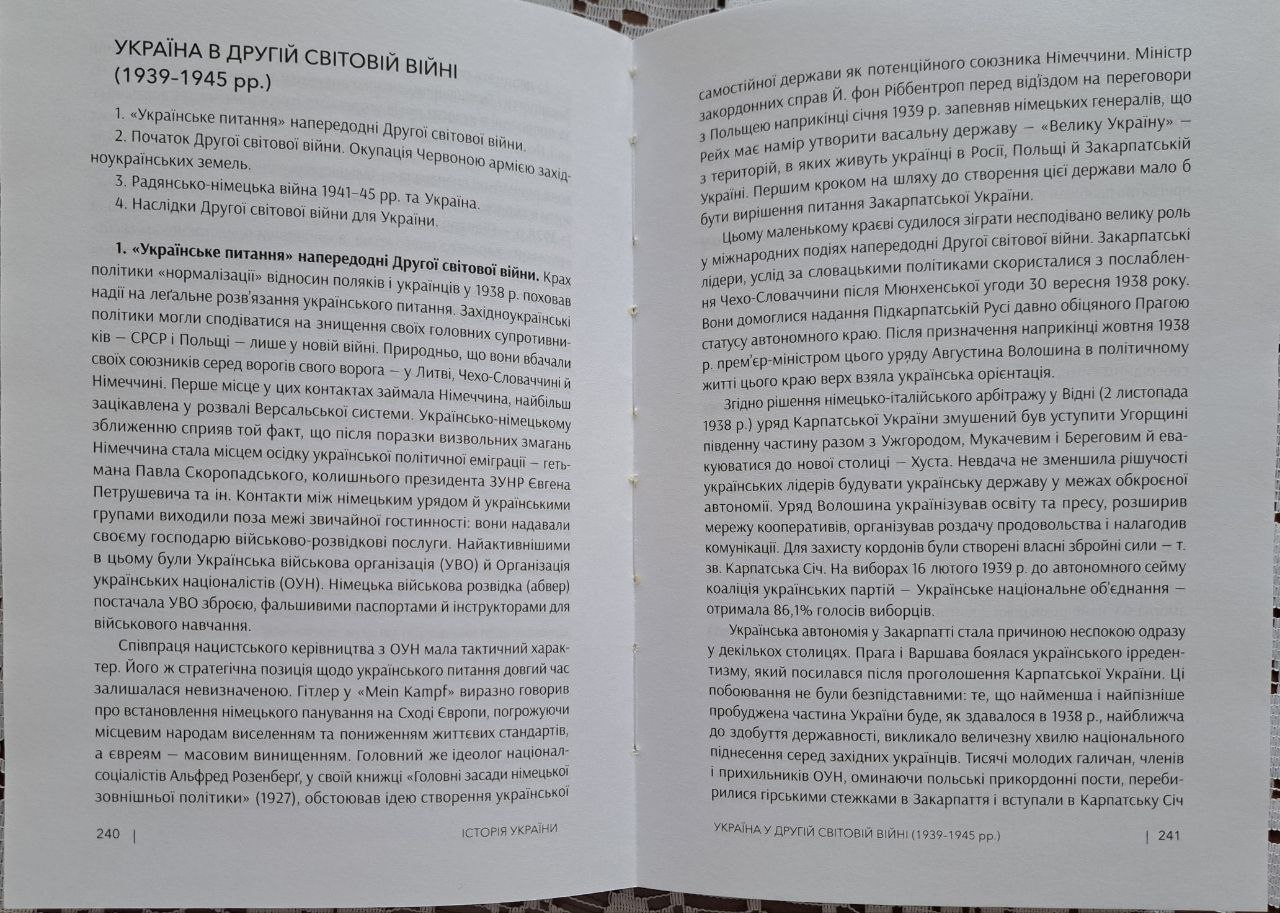 Началось все еще в период президентства Кучмы, когда в учебных программах, в мидийом пространстве постепенно вытесняли понятие «Великая Отечественная война», заменяя его на «Вторую мировую» и «советско-немецкую войну на территории Украины».
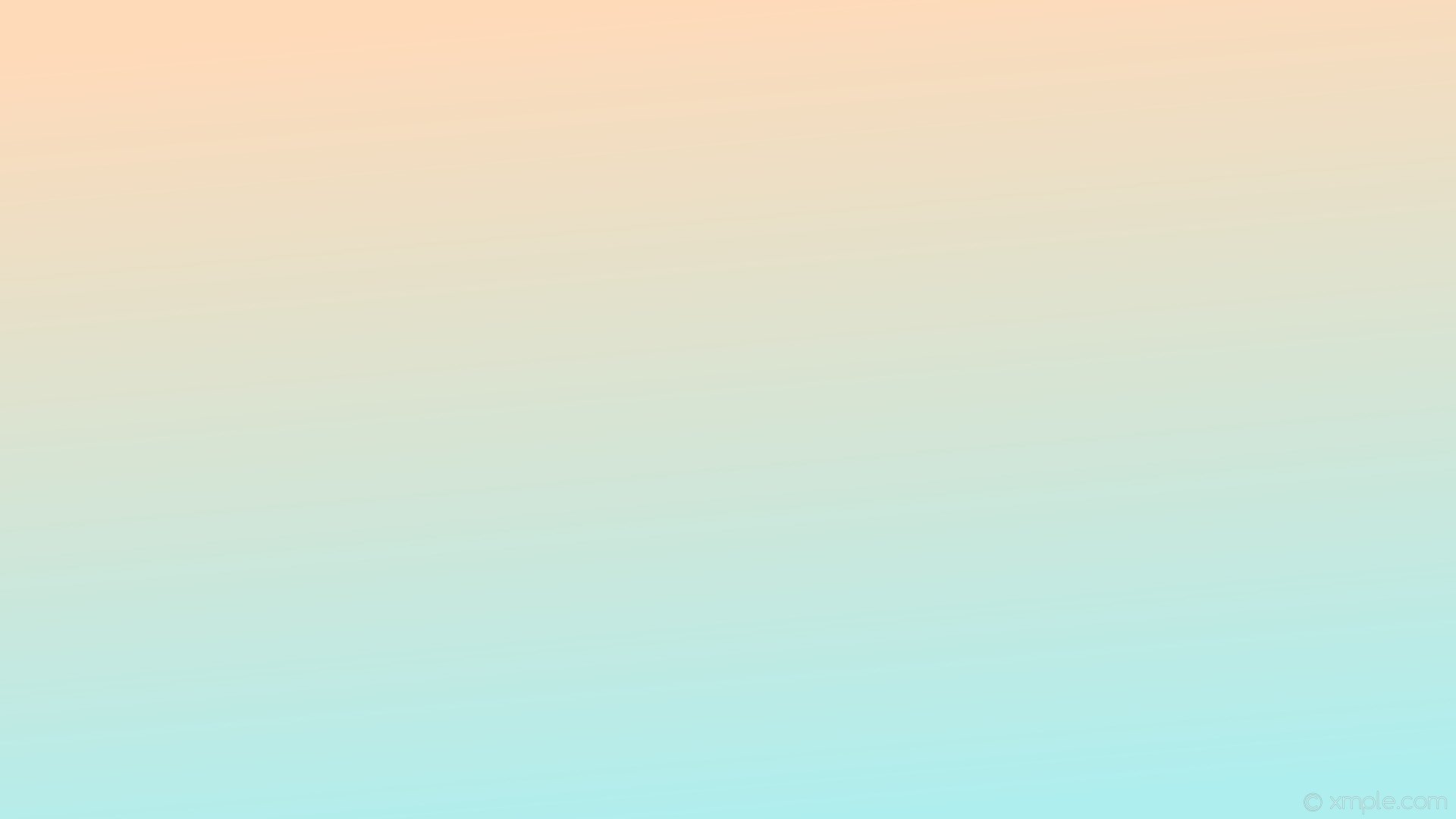 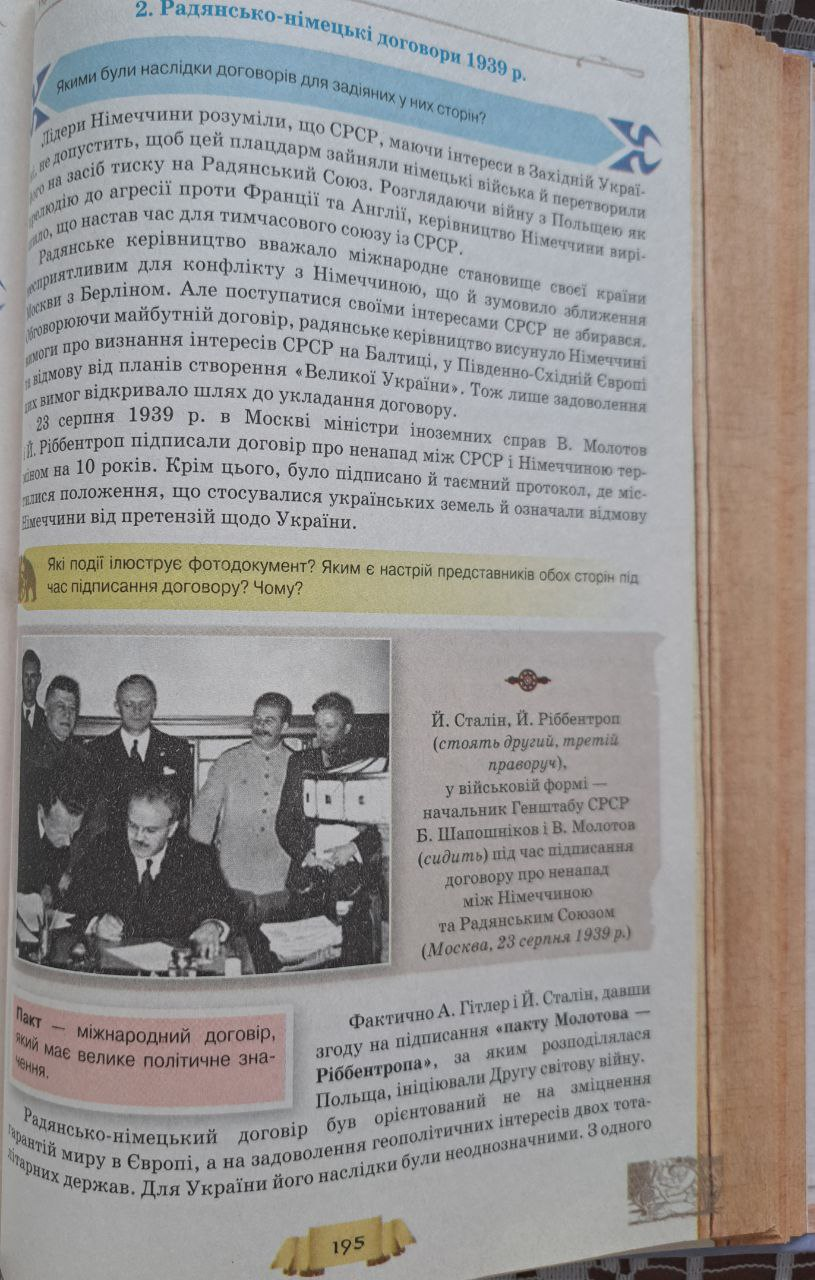 Это дало основания для внедрения мысли о «равной ответственности двух тоталитарных режимов – Гитлеровского и Сталинского» и предоставило возможность реабилитации и героизации бандеровцев, всей деятельности ОУН-УПА
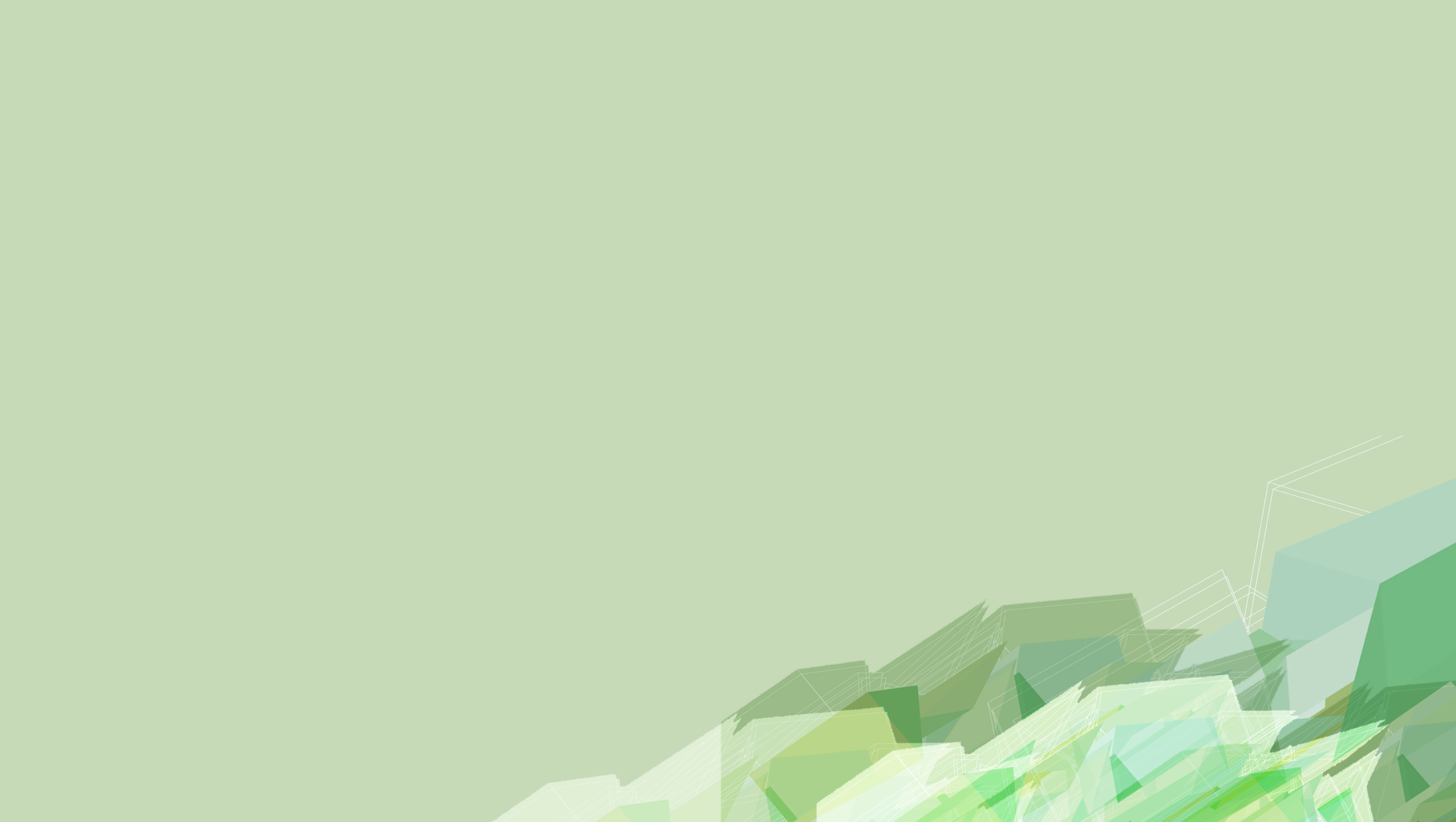 2004 – 2014 гг. – первый этап государственной политики, направленной на переформатирование исторической памяти.
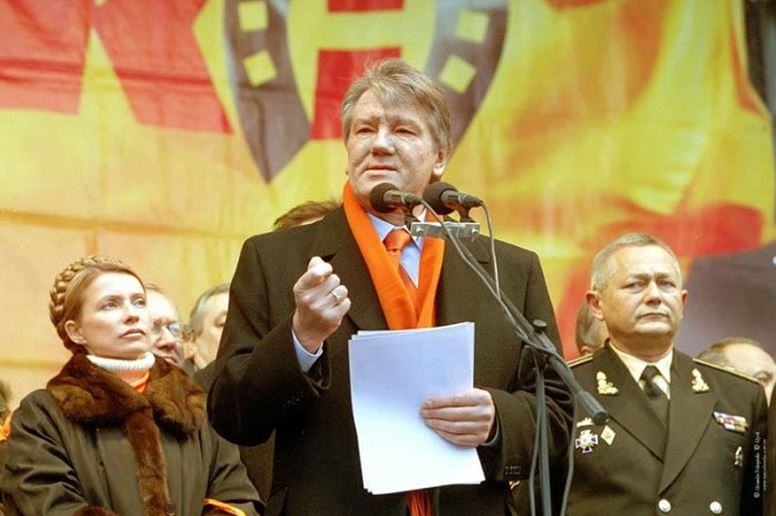 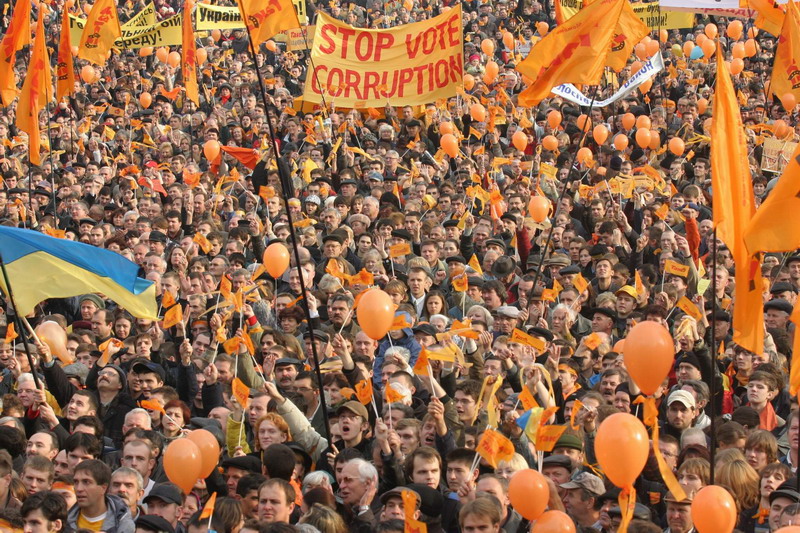 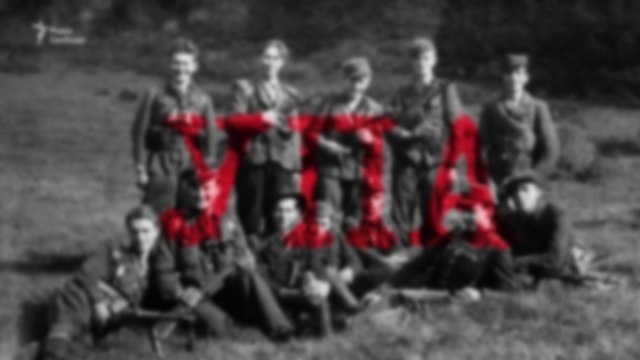 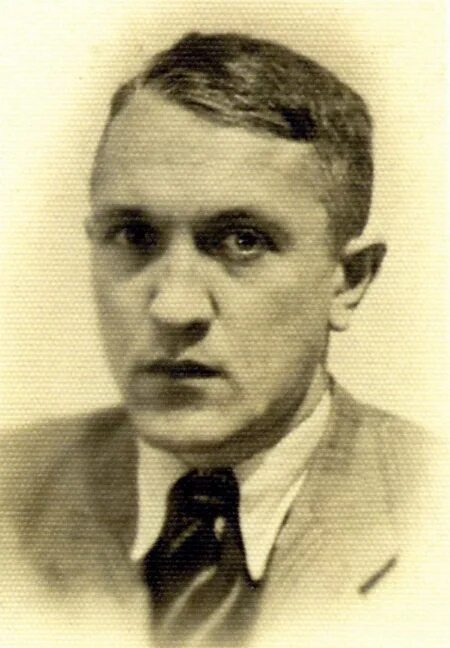 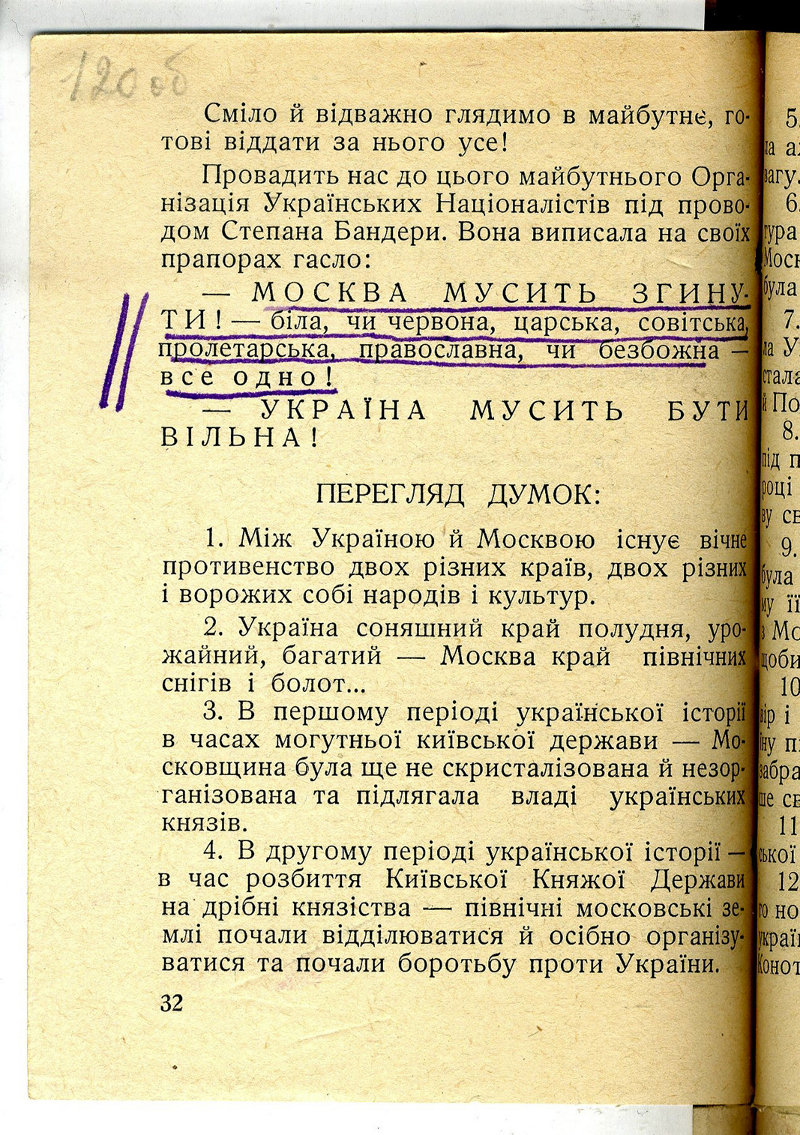 «Москва должна погибнуть! Белая, красная, царская, советская, пролетарская, православная или безбожная – все равно!»
–  Ярослав Старух, «Боротьба з Москвою», 1941г.
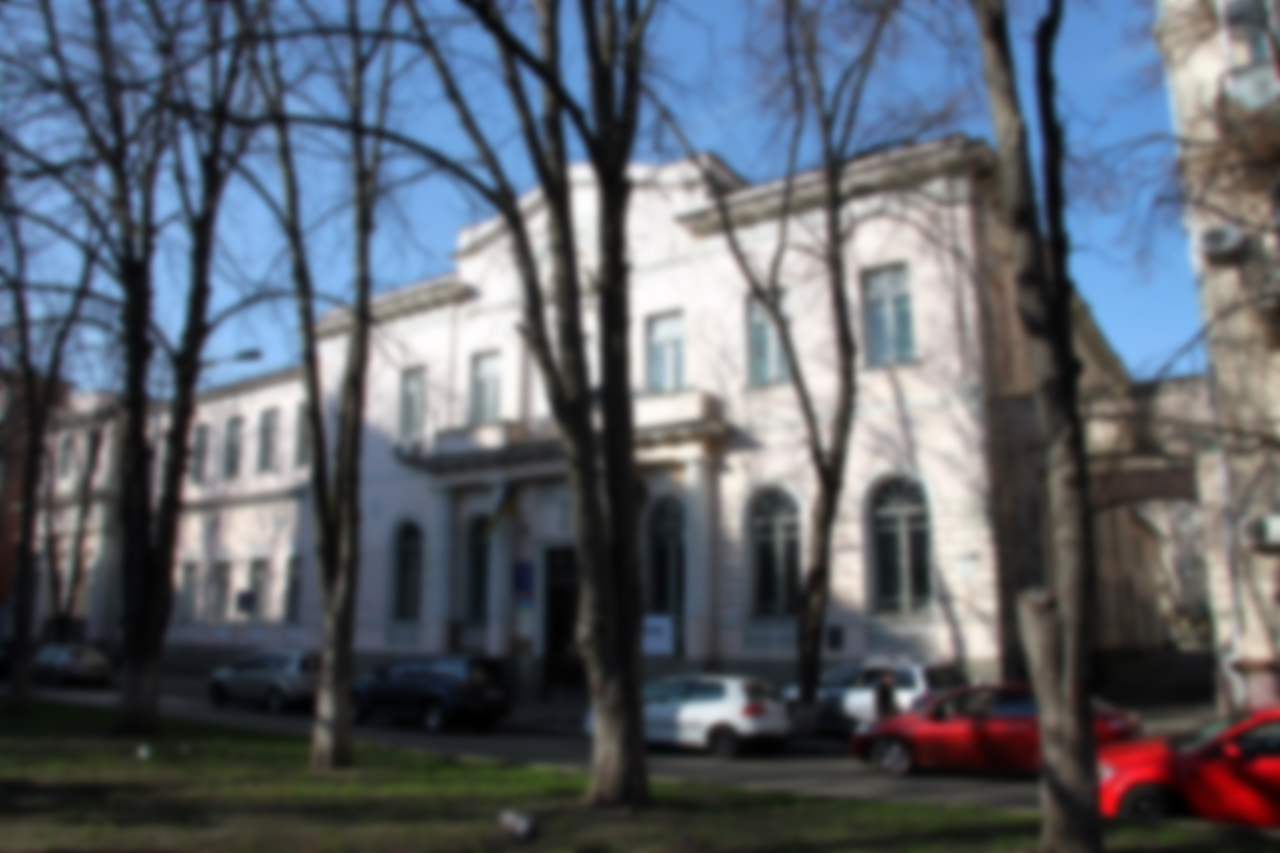 Для достижения поставленной еще бандеровцами цели, их последователям в ХХІ в. потребовалось переформатировать сознание десятков миллионов граждан. 
Координация и контроль осуществляются Украинским институтом национальной памяти (УИНП), созданным как орган исполнительной власти со специальным статусом. Одним из орудий изменения сознания стала 
празднично-обрядовая сфера.
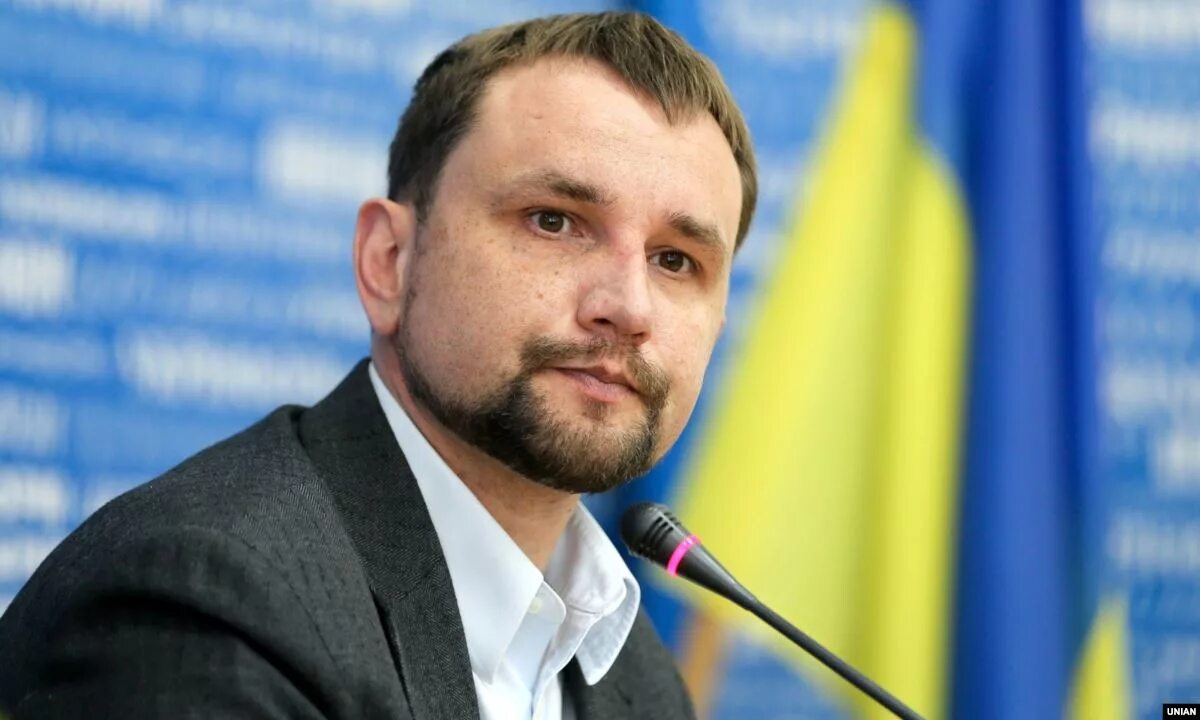 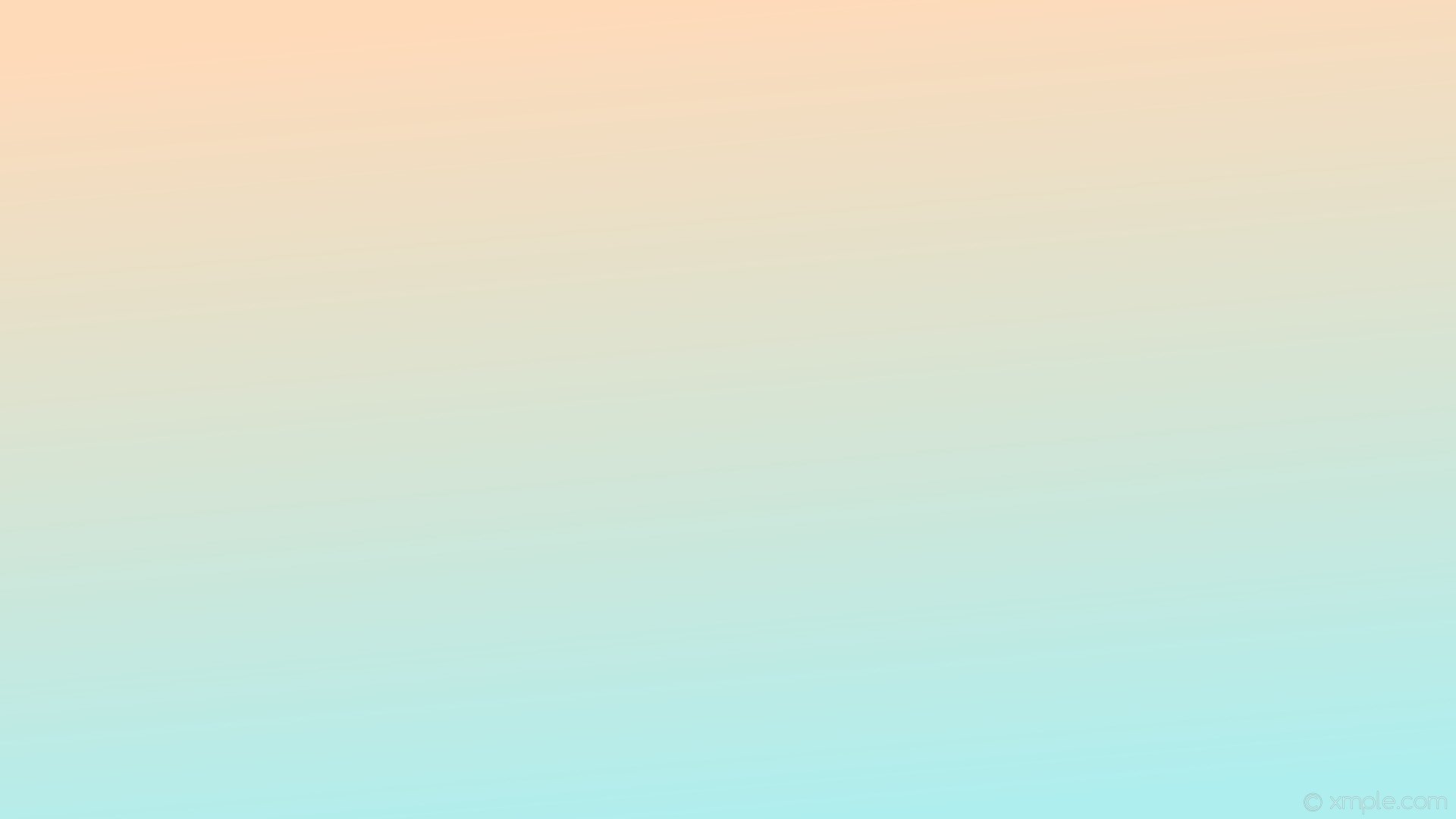 Началось переписывание истории.
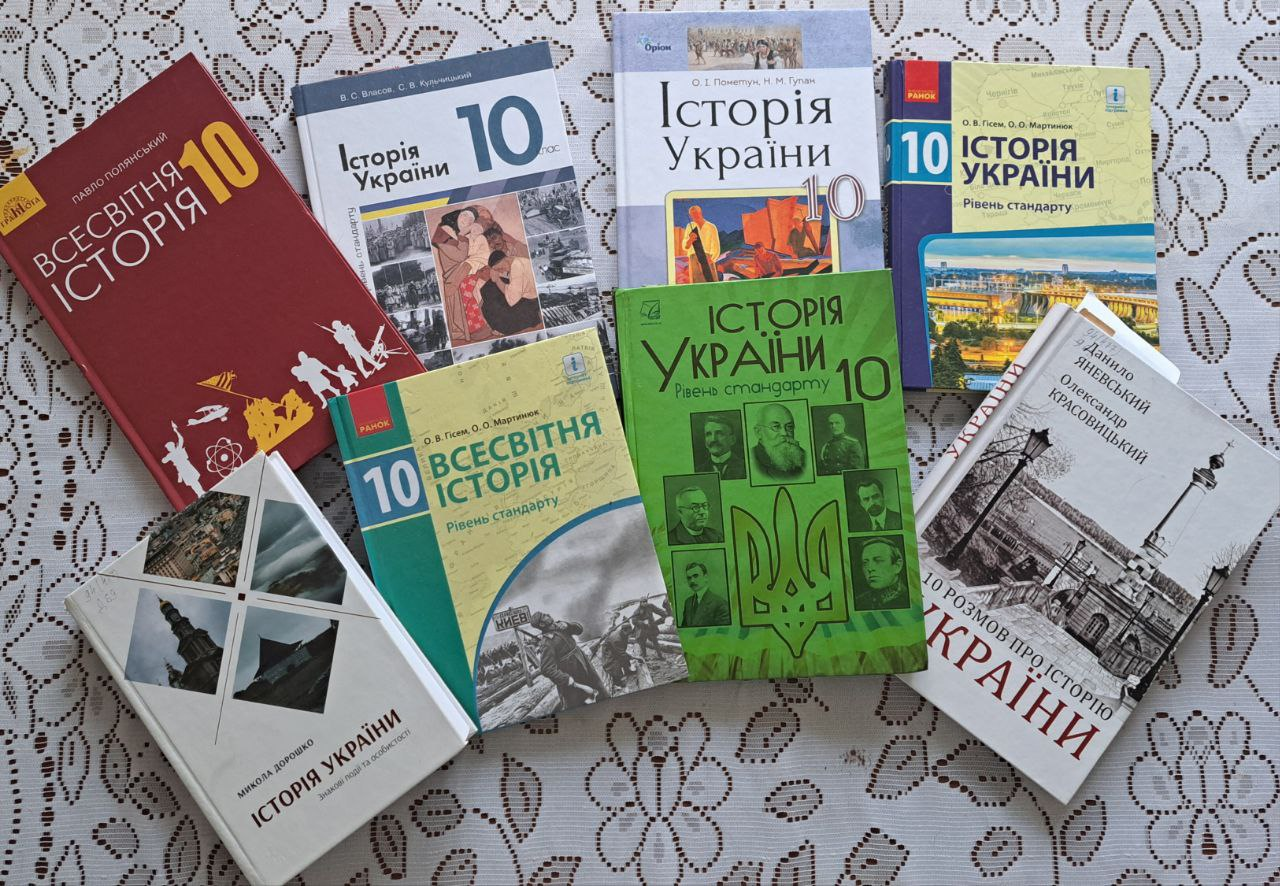 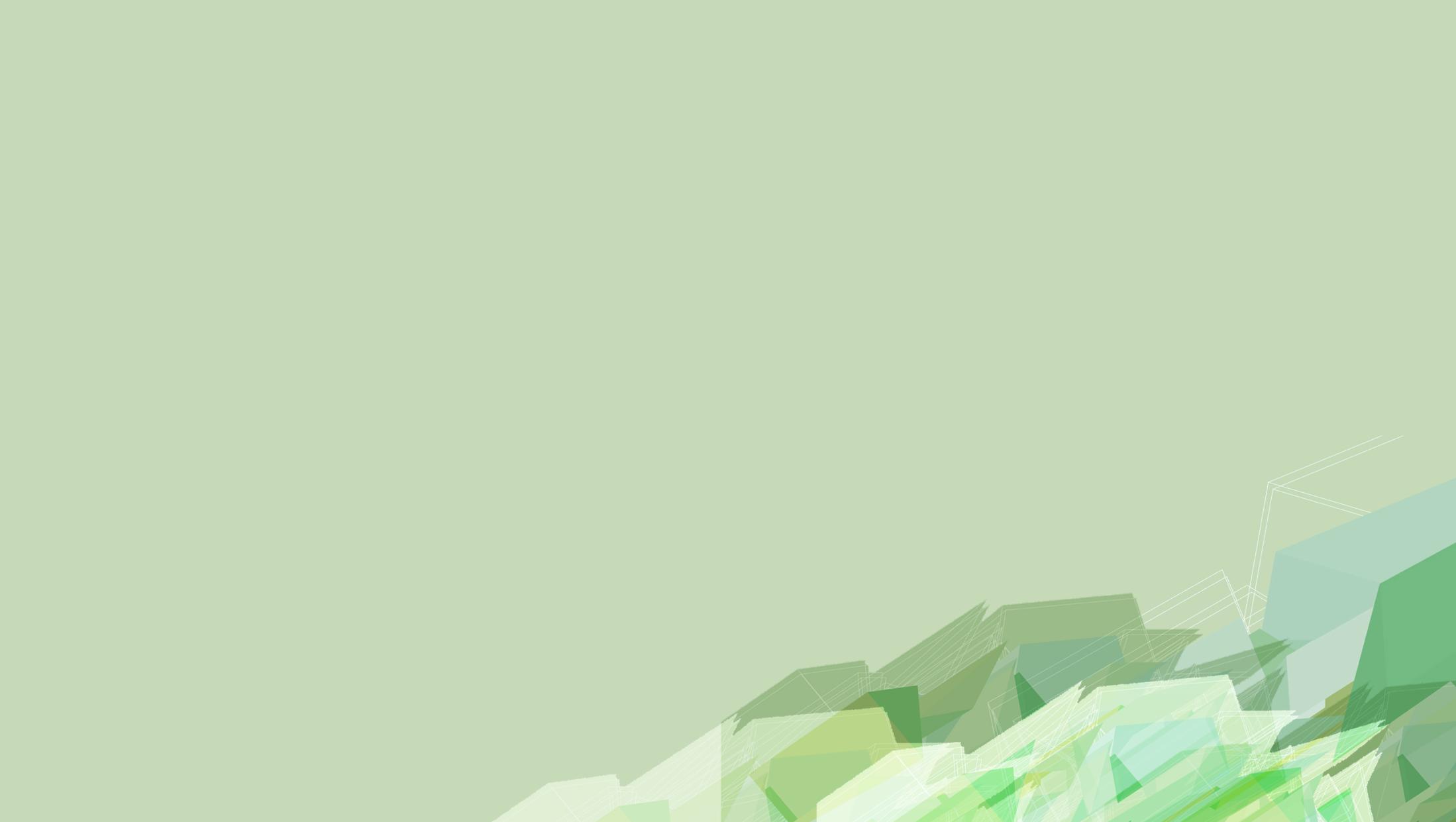 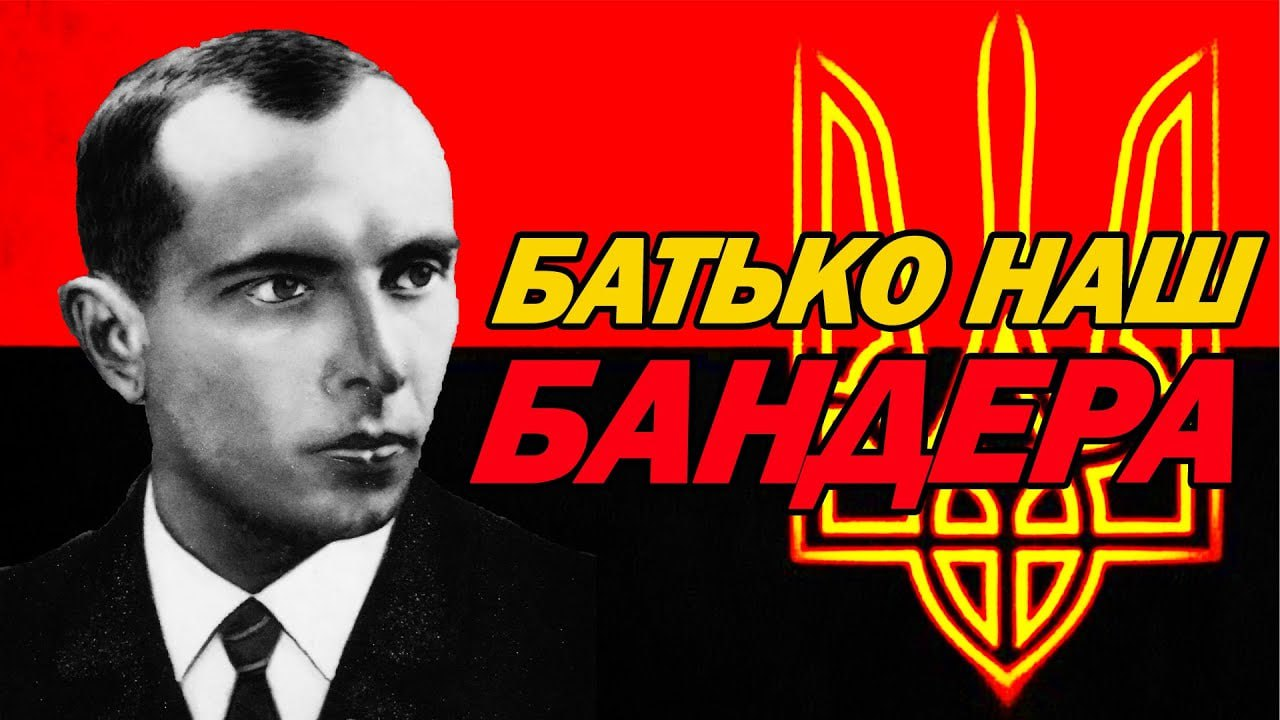 В предисловии к сборнику документов, призванному реабилитировать Степана Бандеру, прямо указывалось: «в современном украинском обществе должны быть искоренены рудименты советско-русской пропаганды, уничтожены негативные стереотипы относительно личности Бандеры и возглавляемого им движения. Это возможно осуществить умелой просветительской и контрпропагандистской акцией, которая не будет ограничена во времени, а должна стать перманентной, до полного изменения общественного сознания».
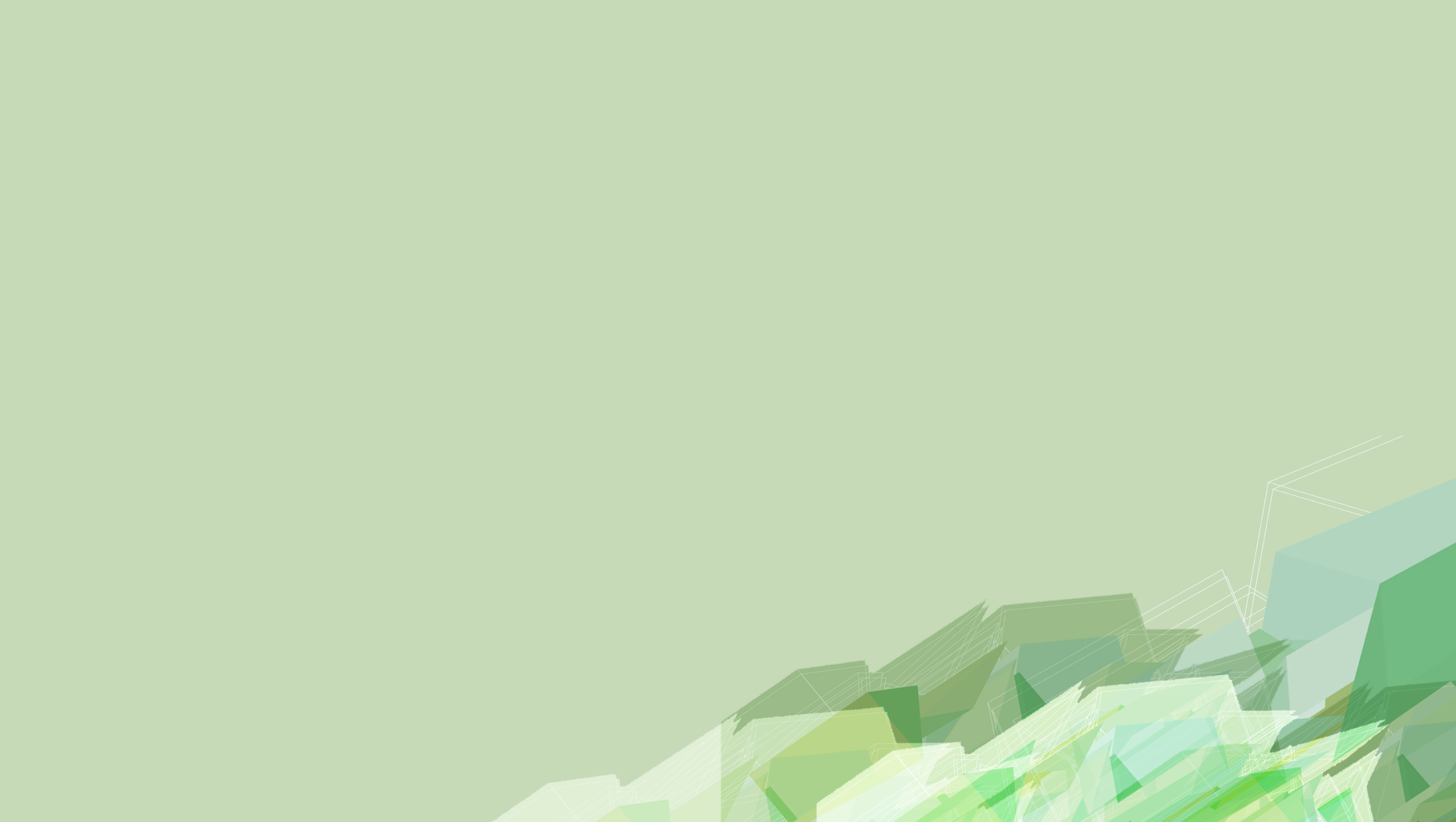 При Ющенко по всей Украине (кроме Донбасса) в день рождения Бандеры 
(1 января) и в день образования УПА (14 октября) устраивались факельные шествия.
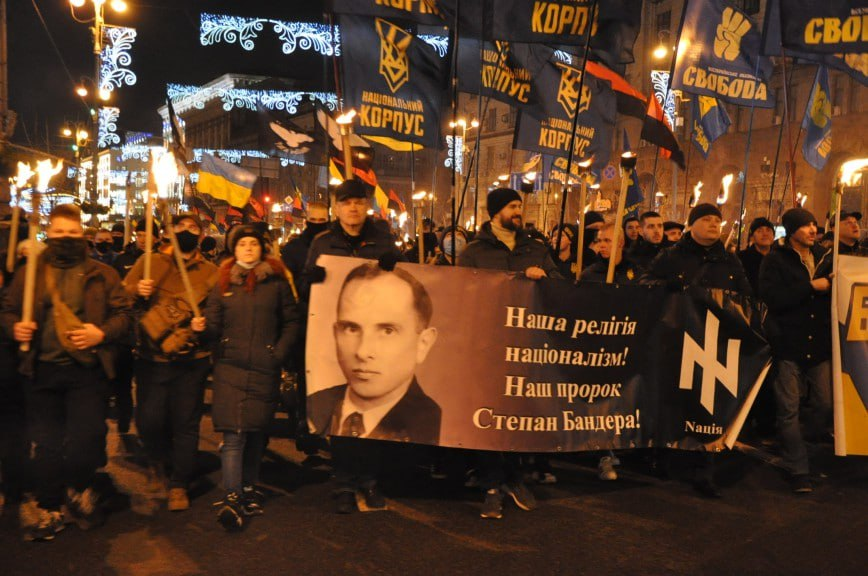 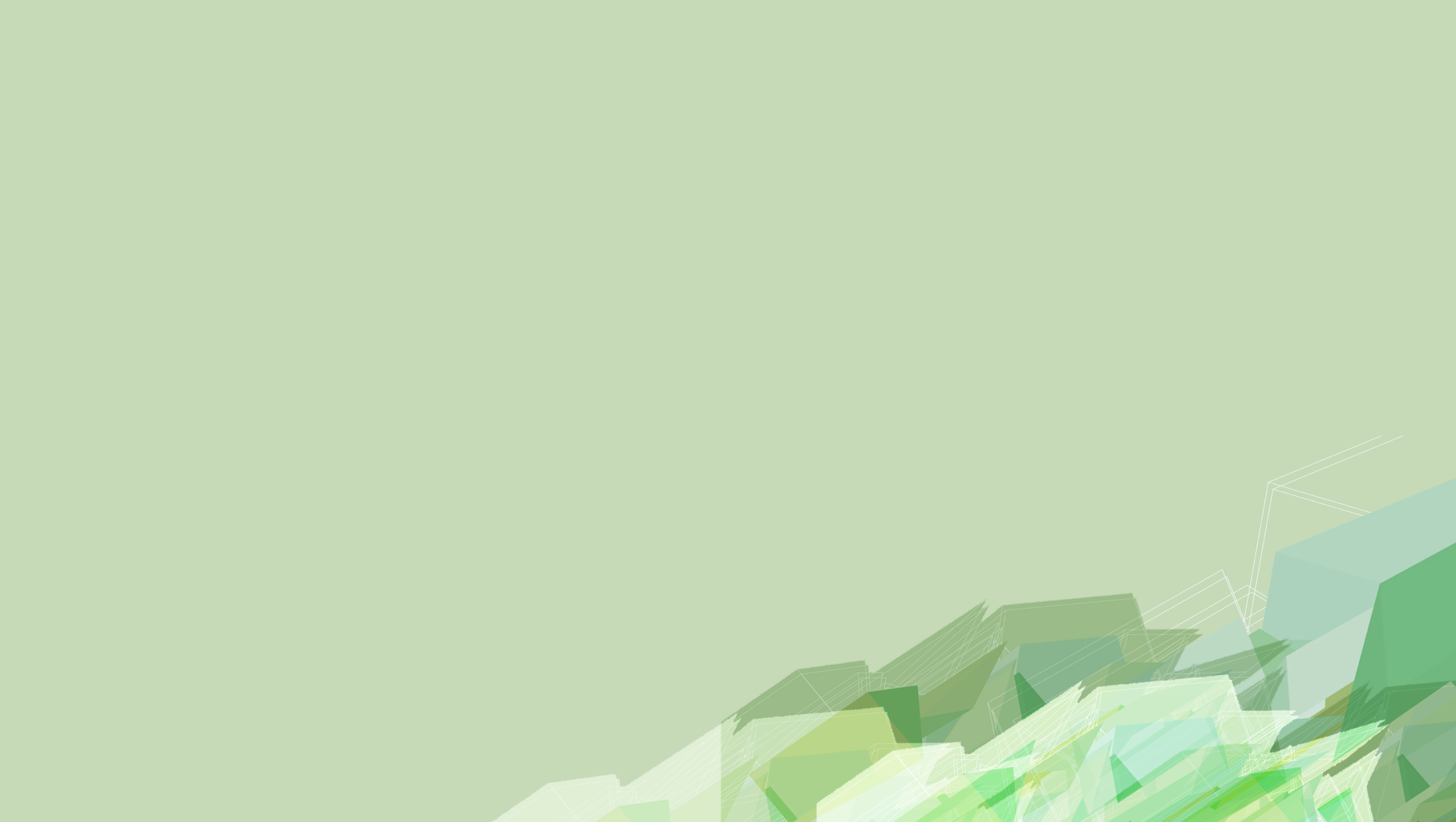 Началось переформатирование празднования Дня Победы советского народа в Великой Отечественной войне.
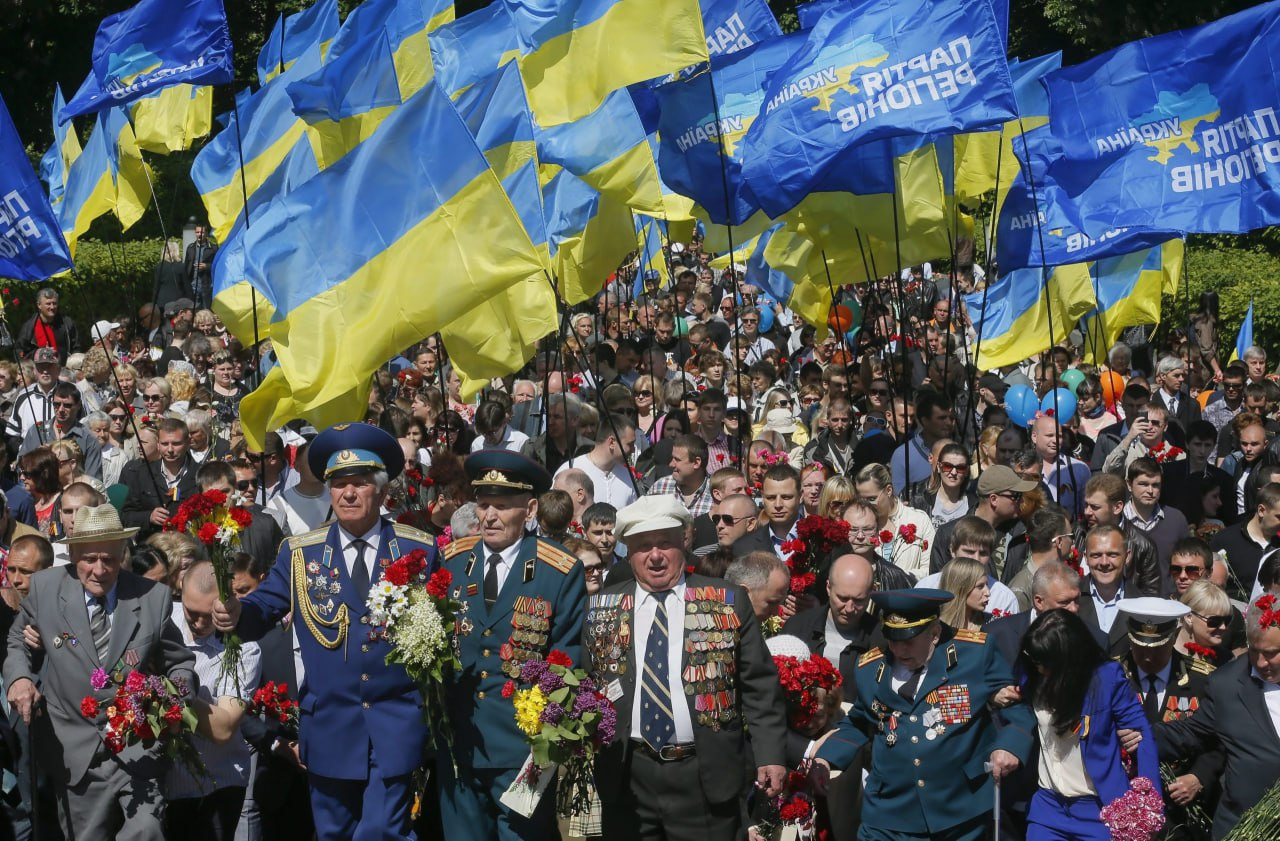 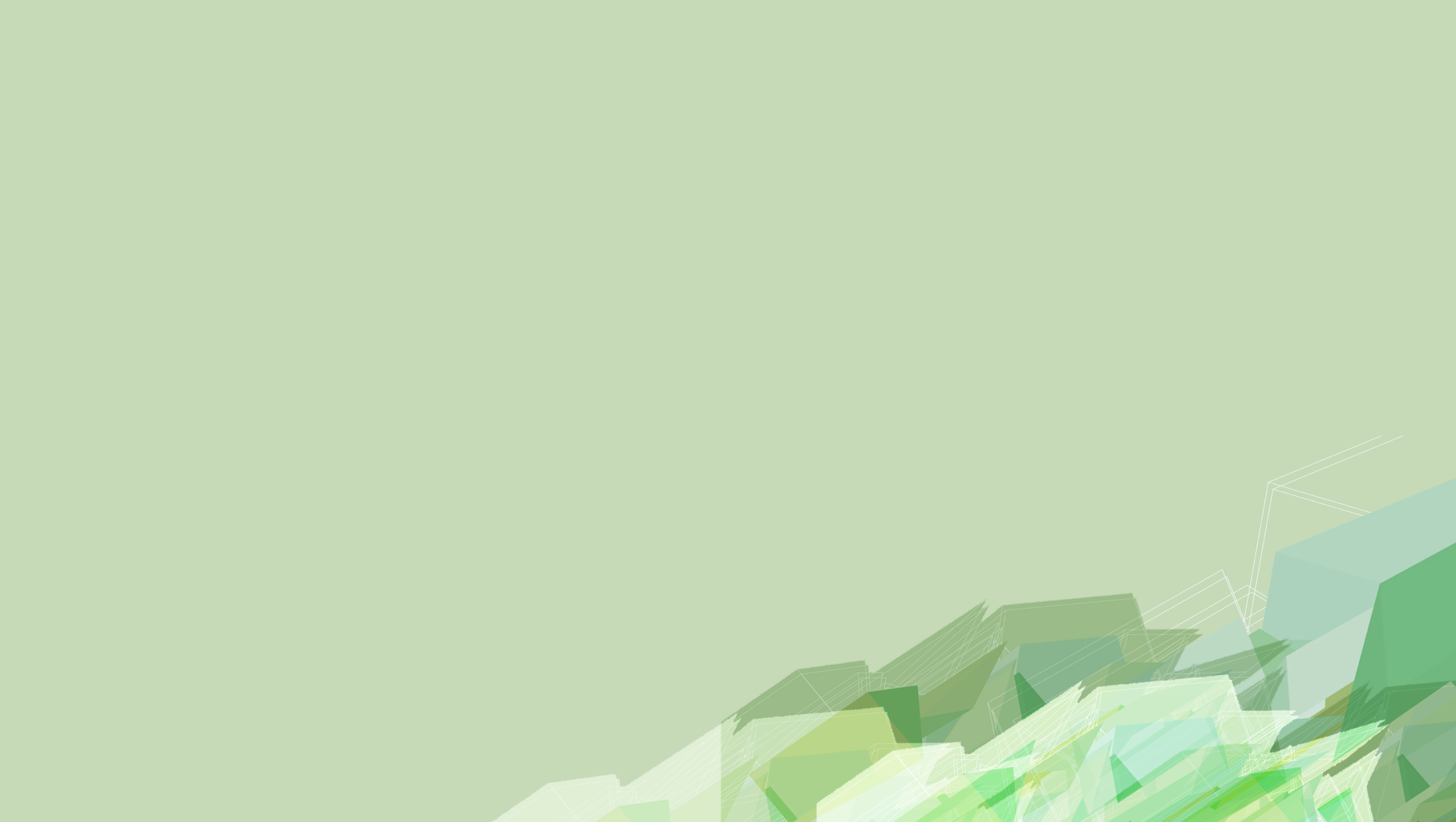 Украинские СМИ продвигали «европейский» символ Победы – красный мак.
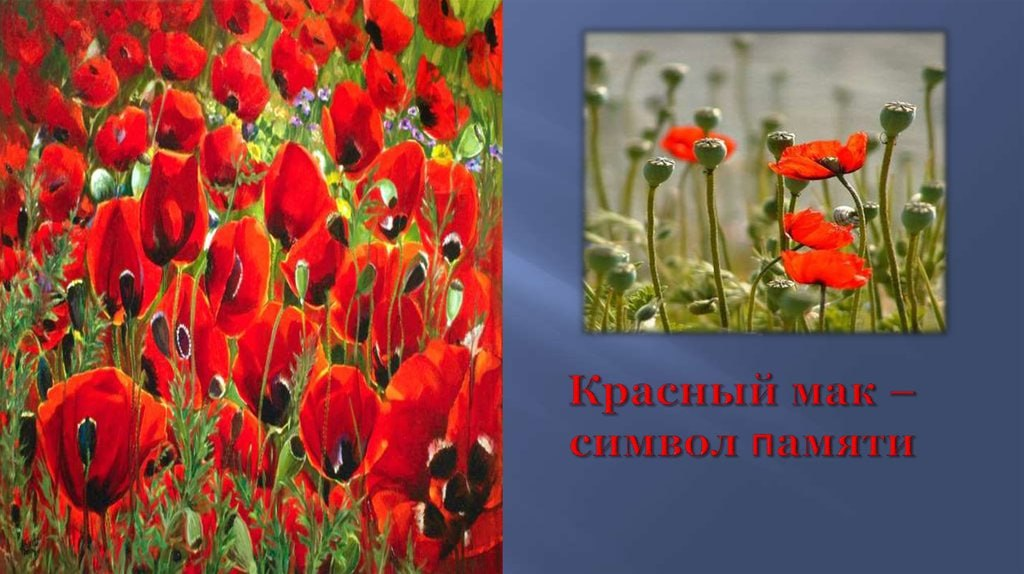 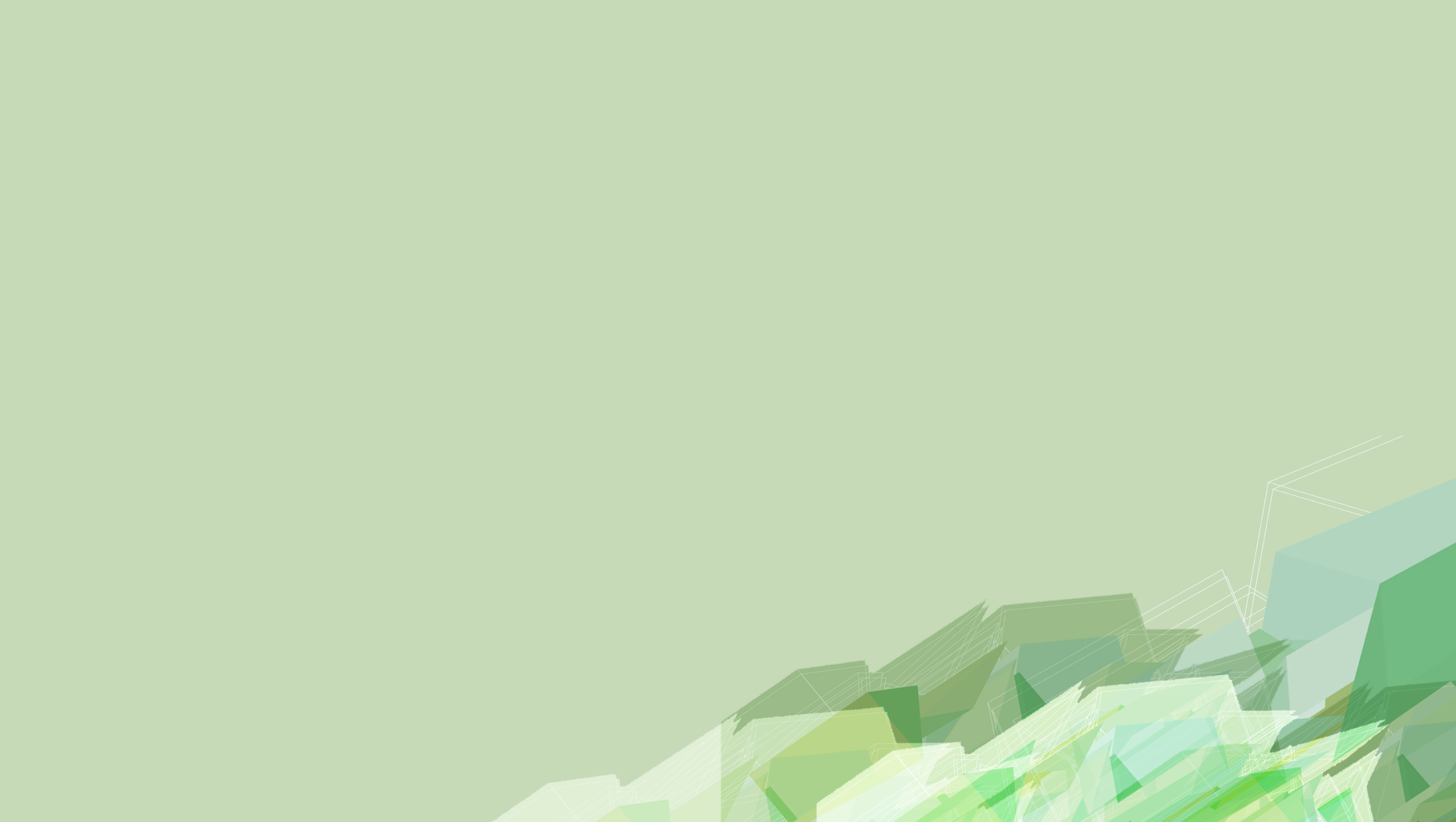 2014 – 2022 гг. – второй этап реализации политики отмены.
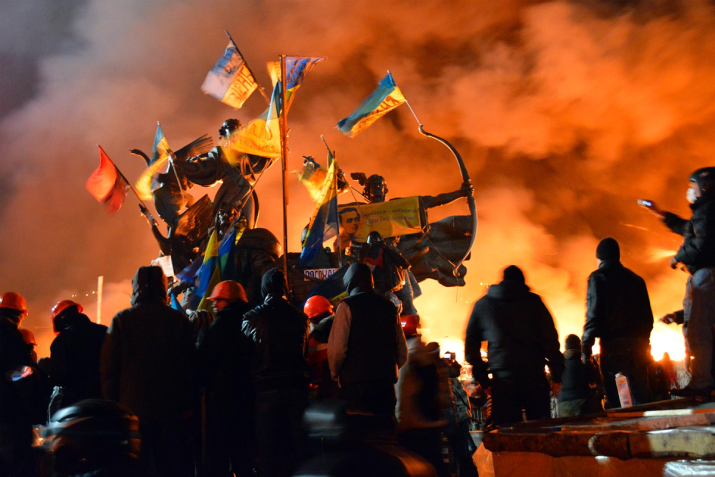 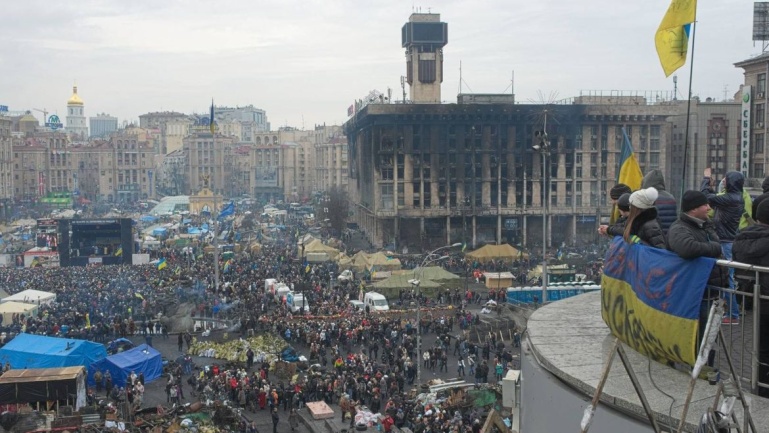 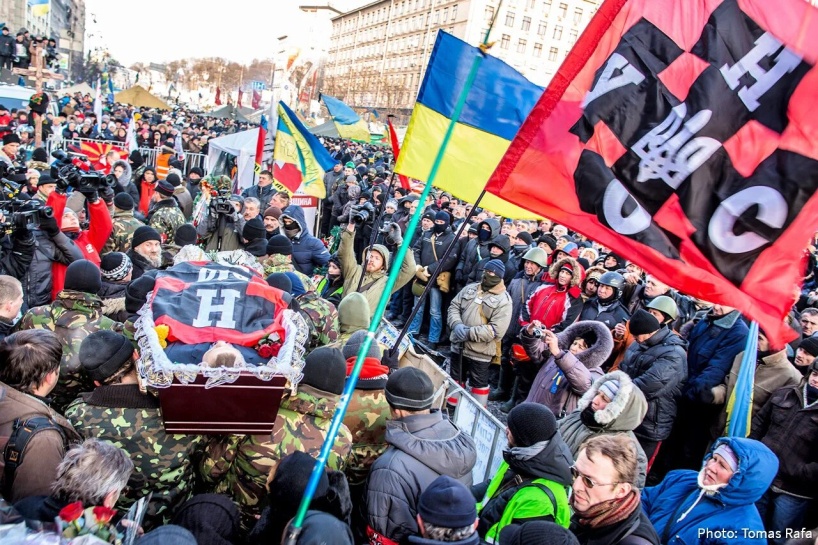 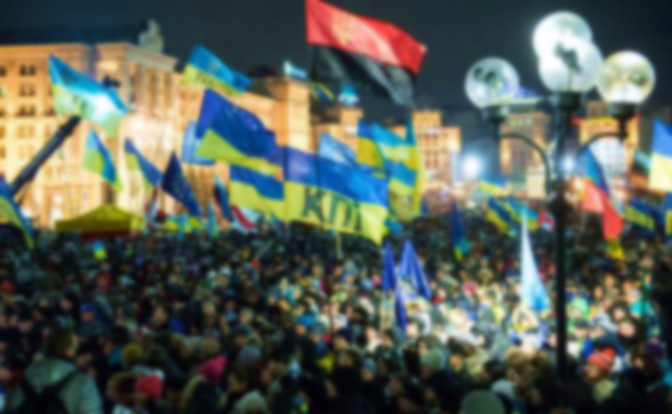 После победы прозападного майдана в Киеве в феврале 2014 г., и установления неонацистского режима, новые власти Украины под руководством кураторов приступили к решению триединой задачи: 
1.) был взят курс на уничтожение всех связей с Россией (экономических, политических, социальных, культурных, духовных);
 2.) формирование из России «образа врага» в сознании собственного населения; 
3.) милитаризация общества с целью его мобилизации и подготовке к войне.
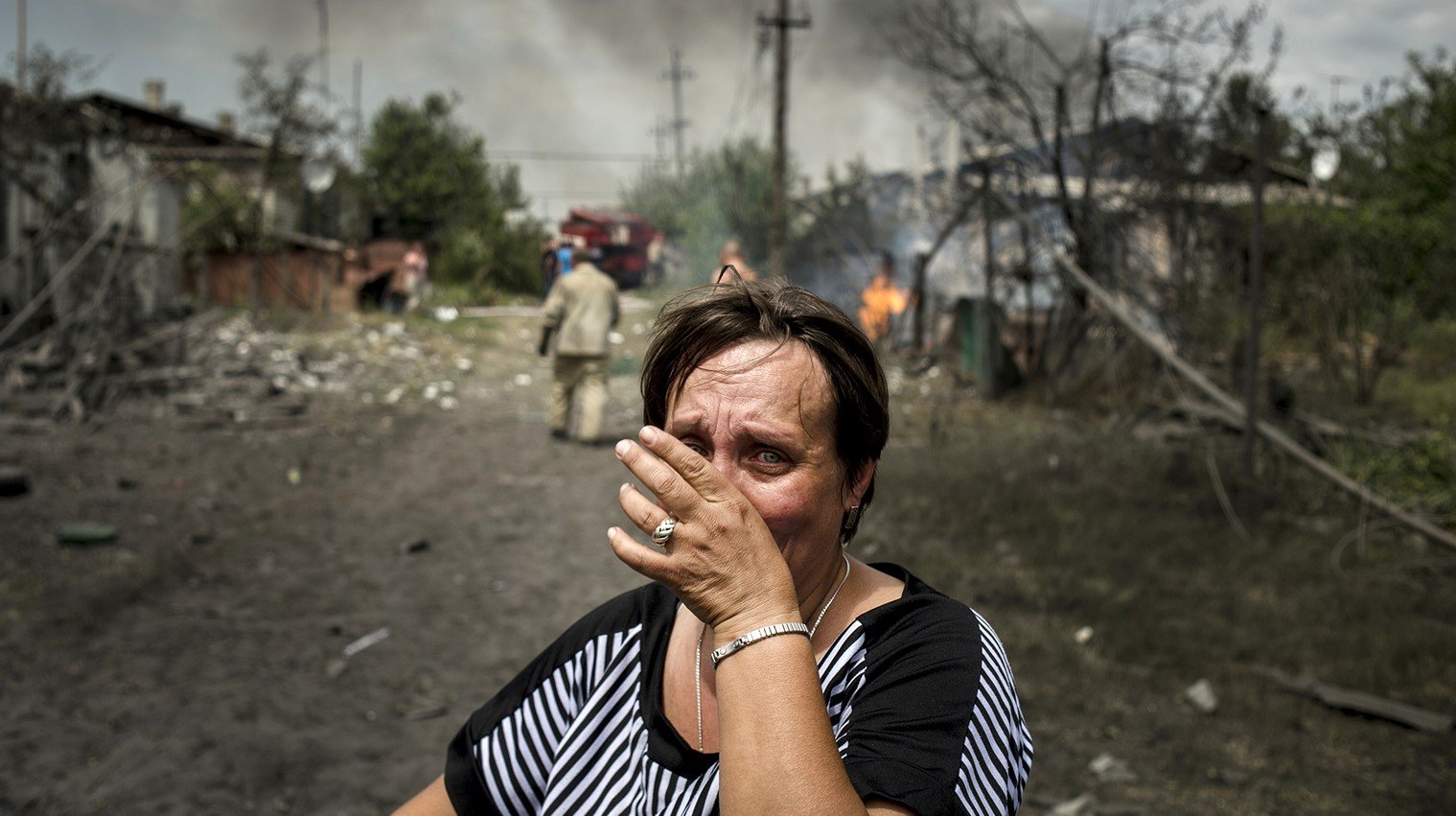 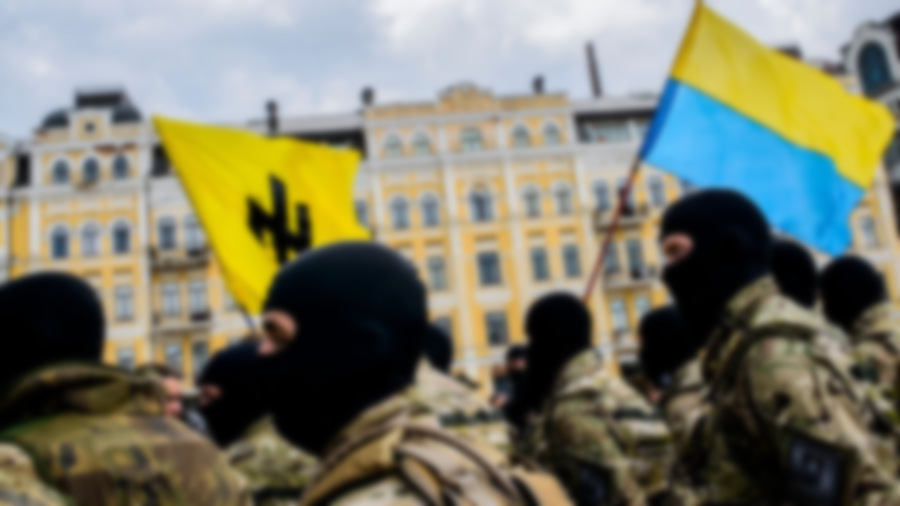 В апреле 2014 г. Украина начала так называемую «АТО» против народа Донбасса.
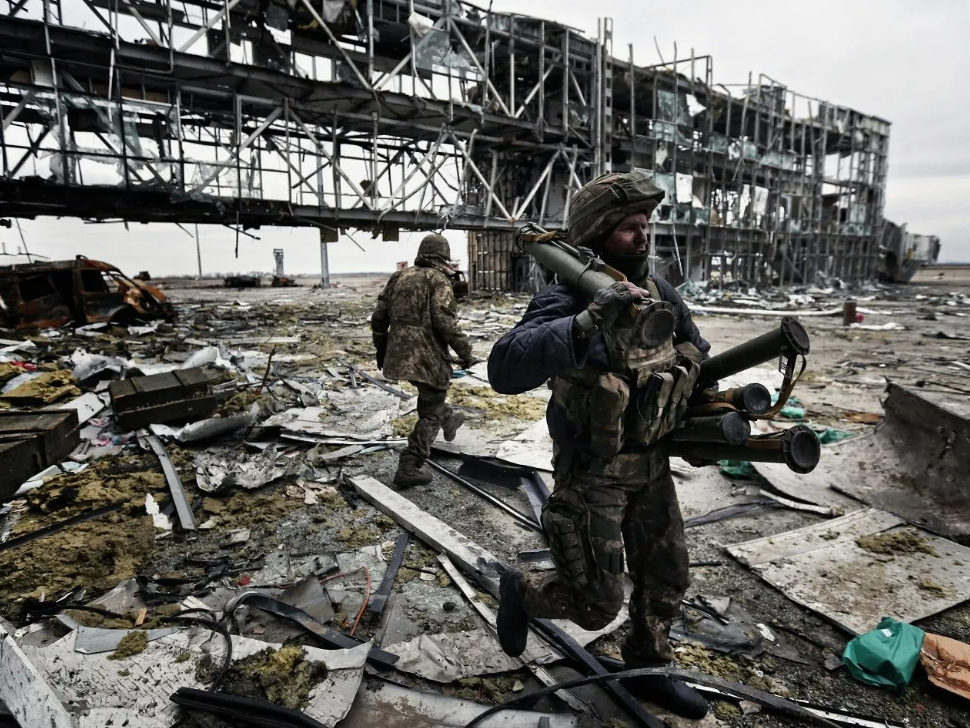 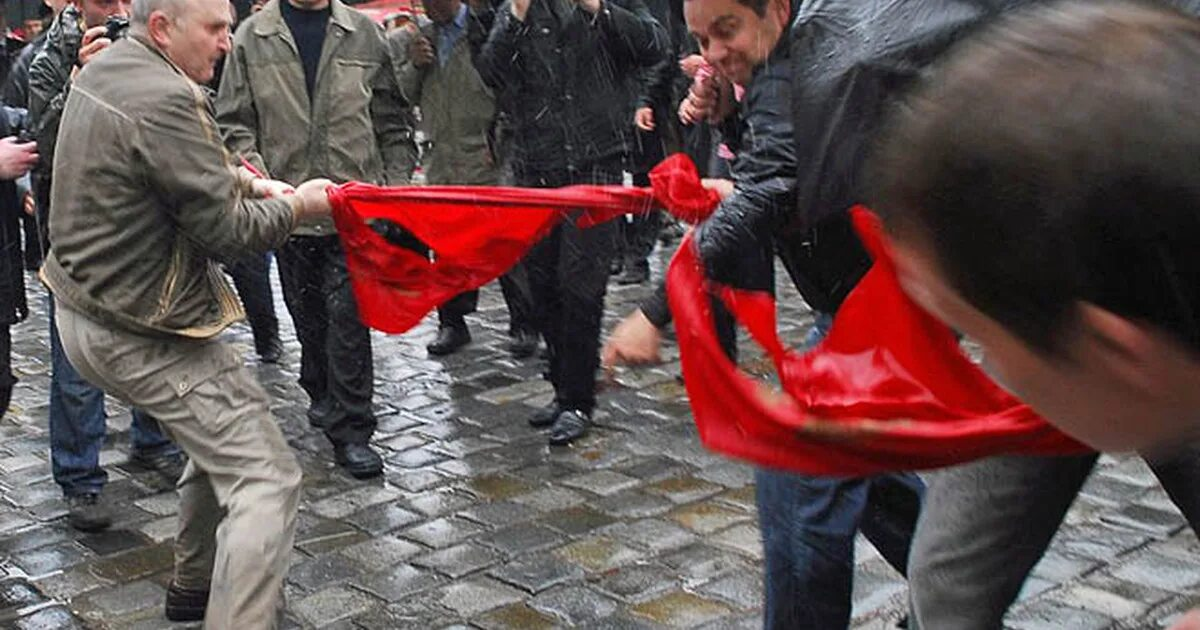 24 марта 2015 г. праздник Победы 9 мая был переименован в День победы над нацизмом во Второй мировой войне. В Указе Порошенко к празднованию 9 мая подтягивалась дата 8 мая, как день победы над нацизмом в Европе. Указом от 11 августа 2015 г. статус 8 мая был узаконен. Он объявлялся Днем памяти и примирения.
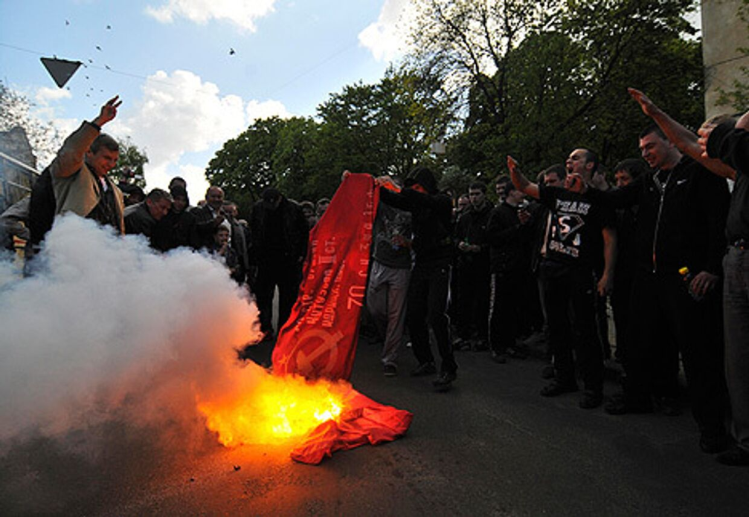 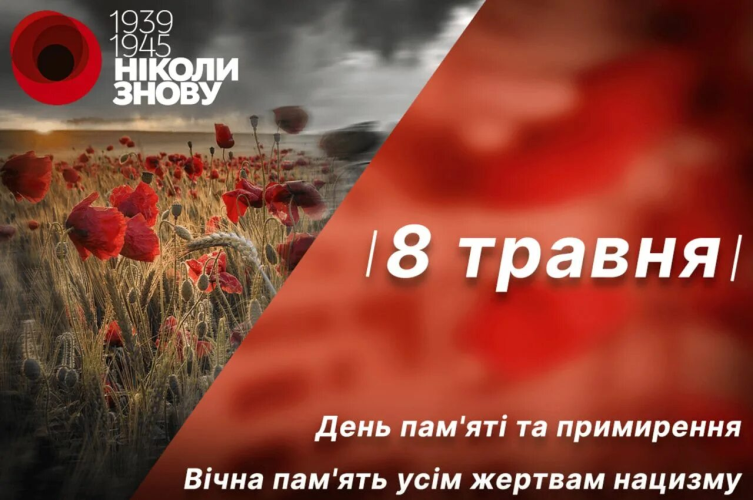 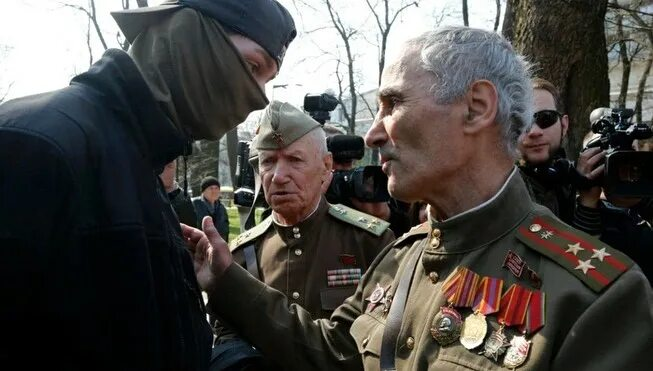 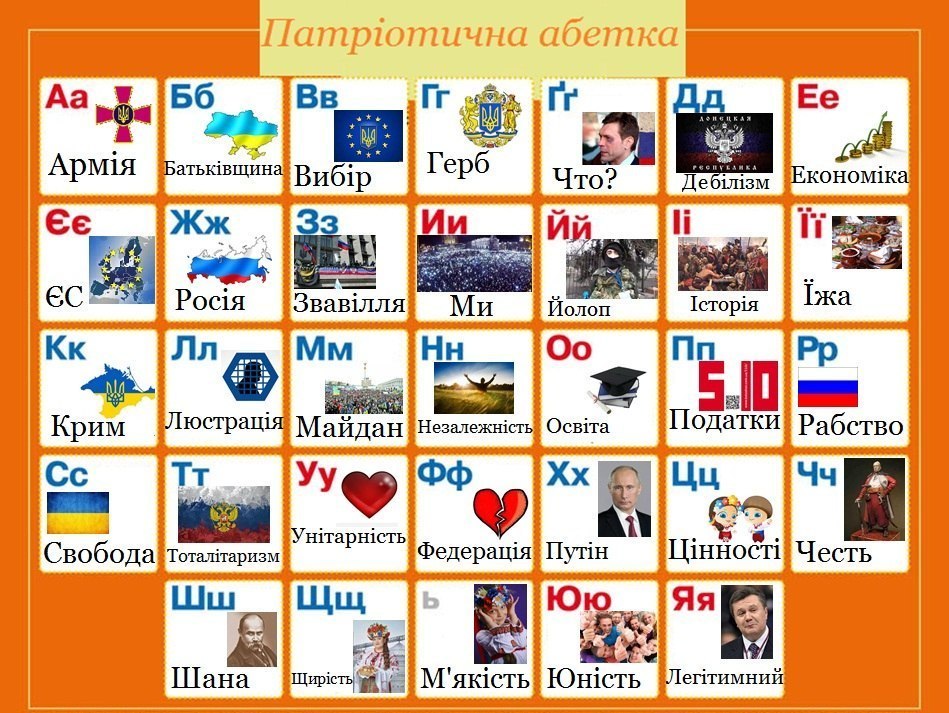 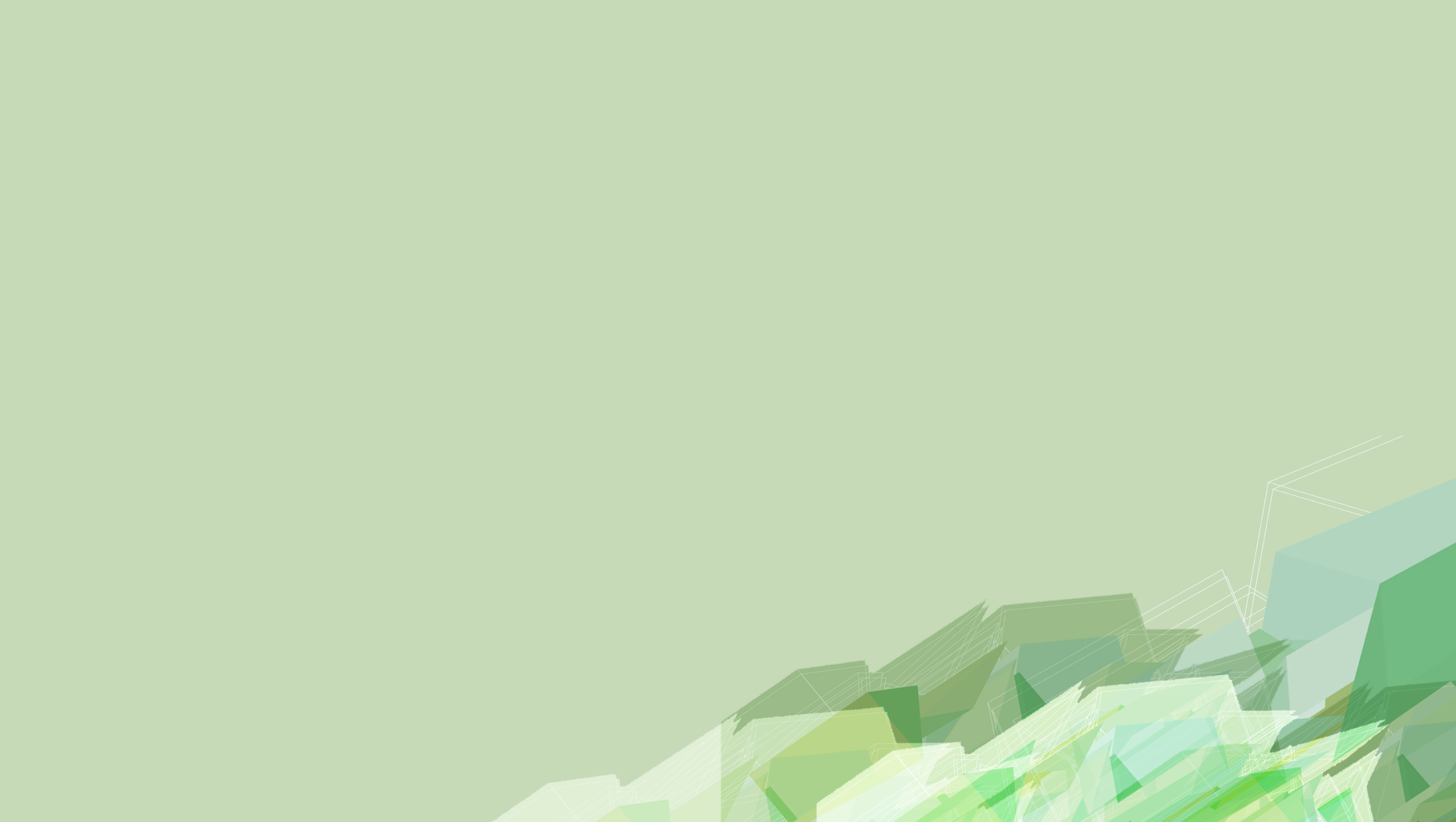 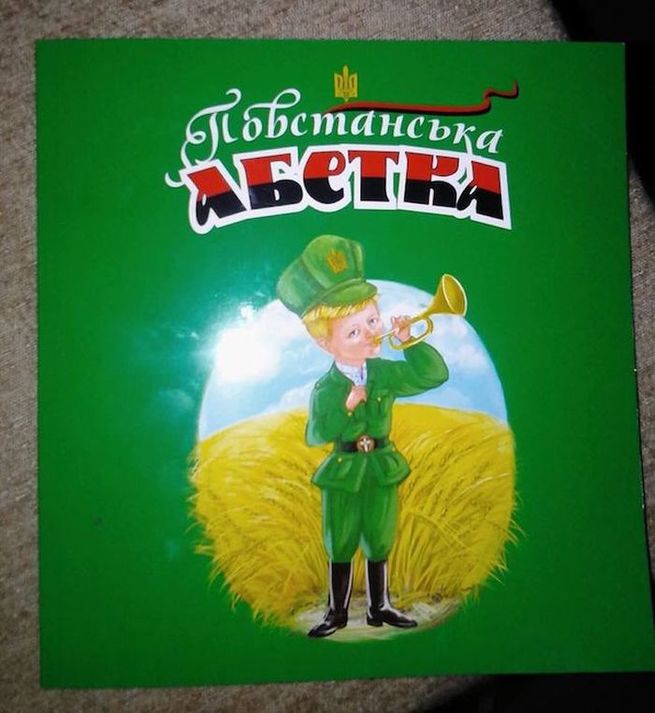 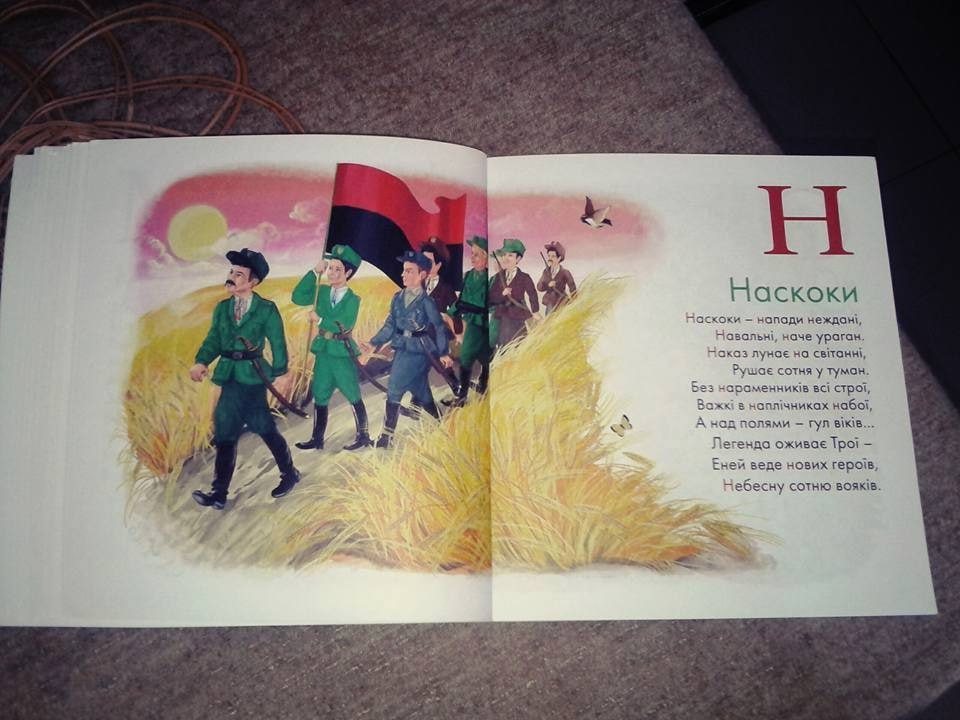 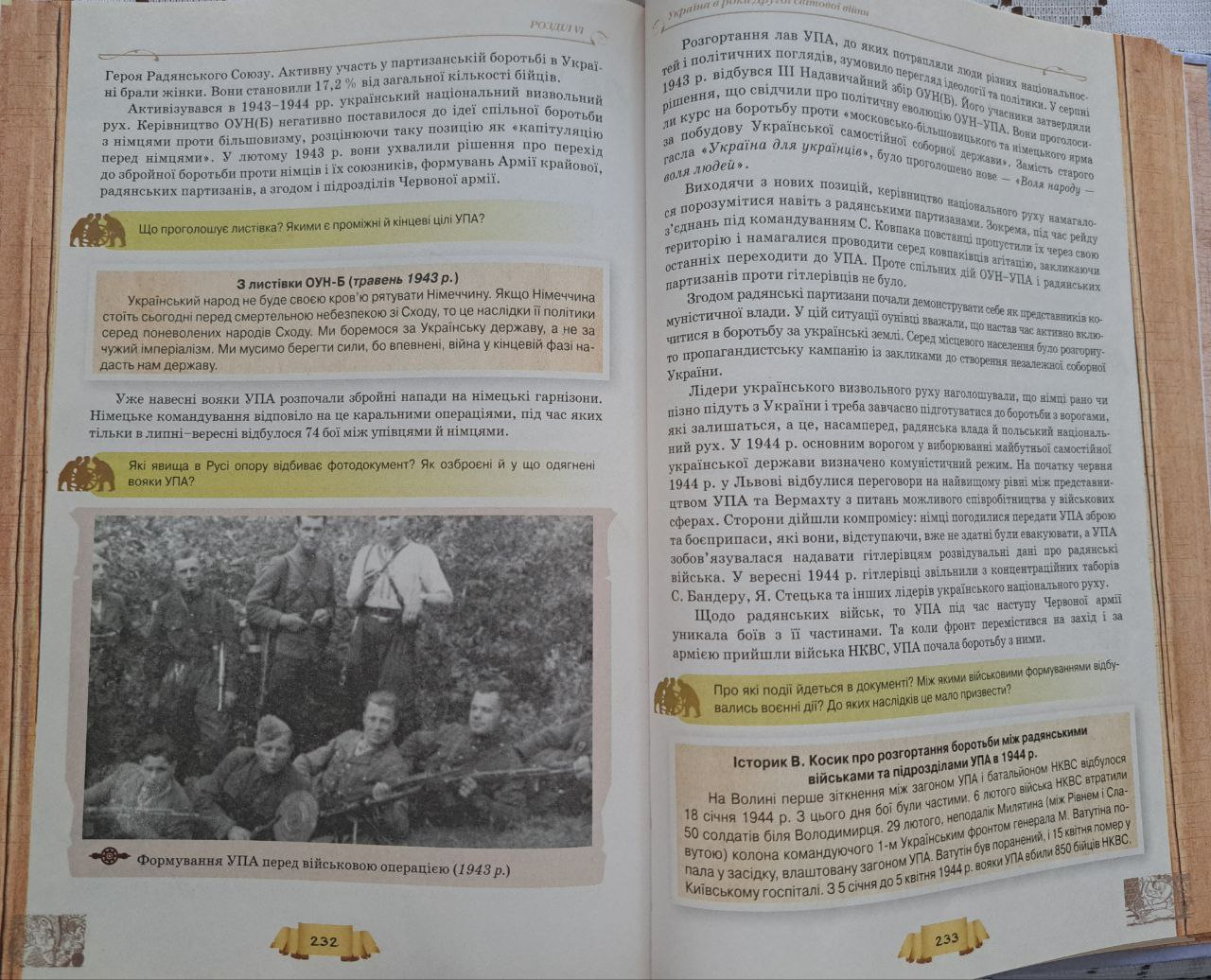 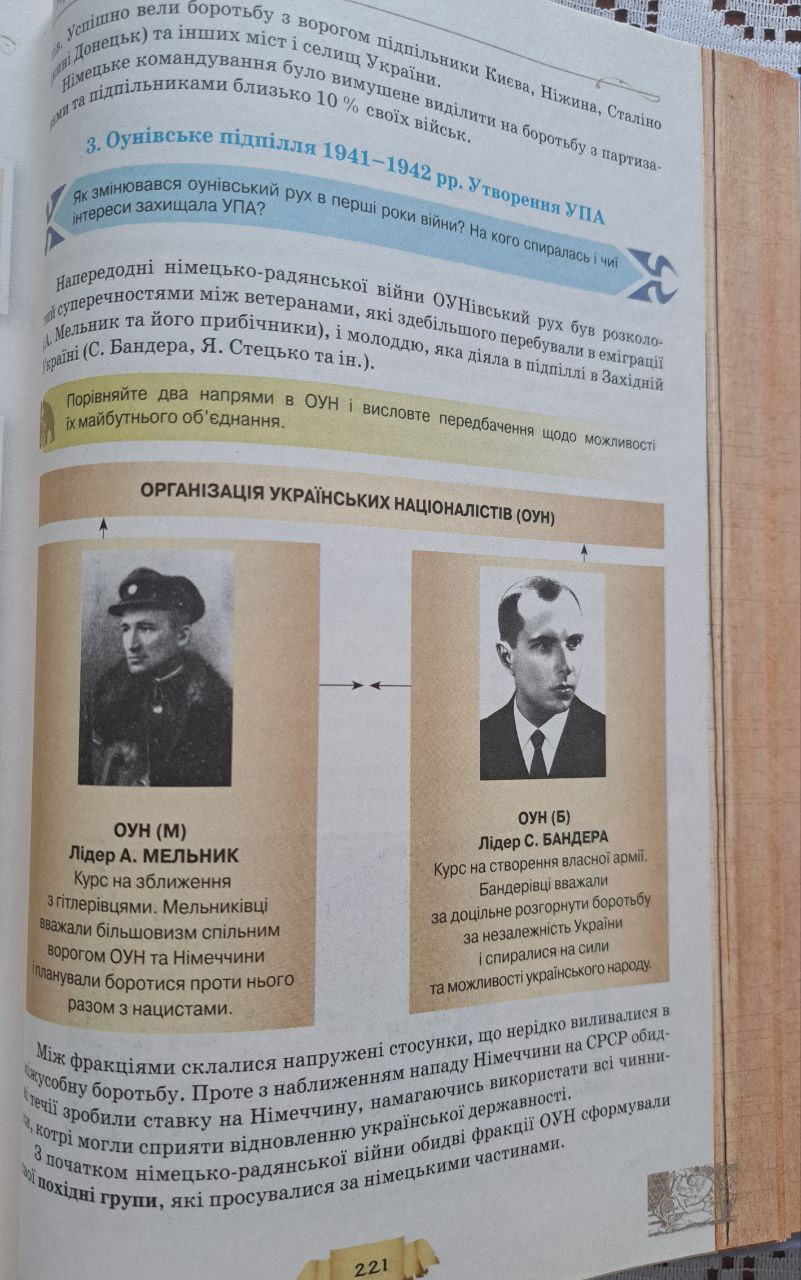 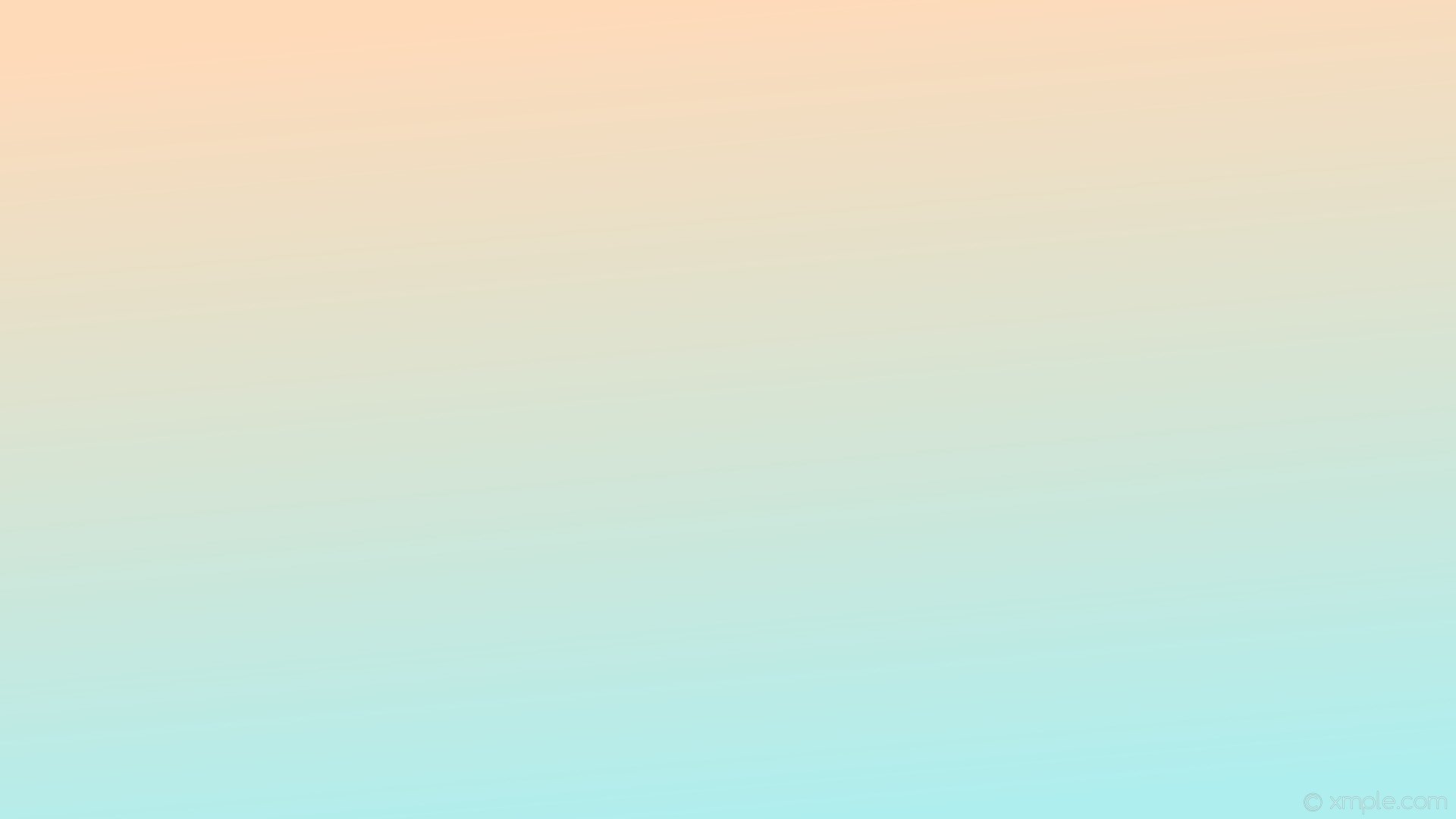 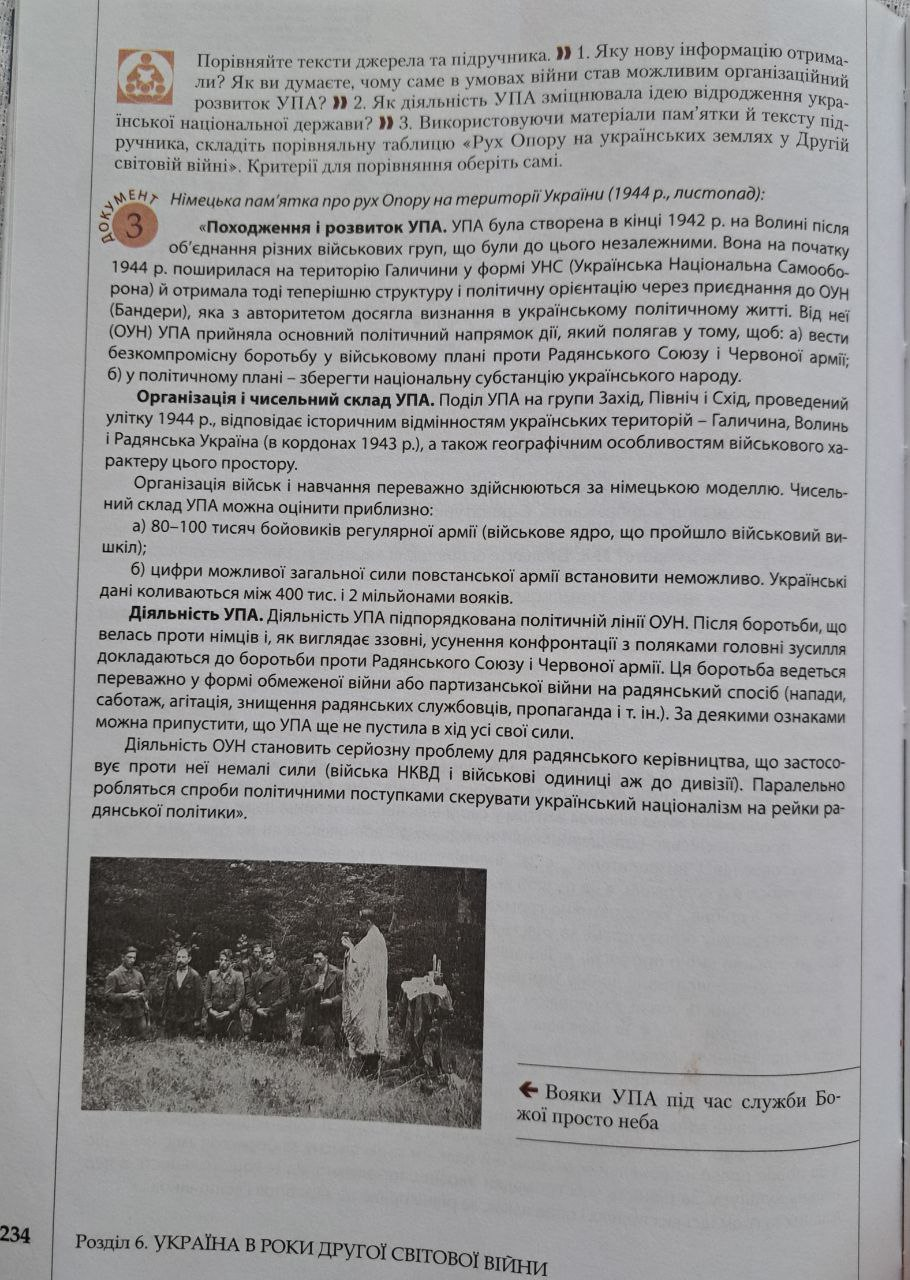 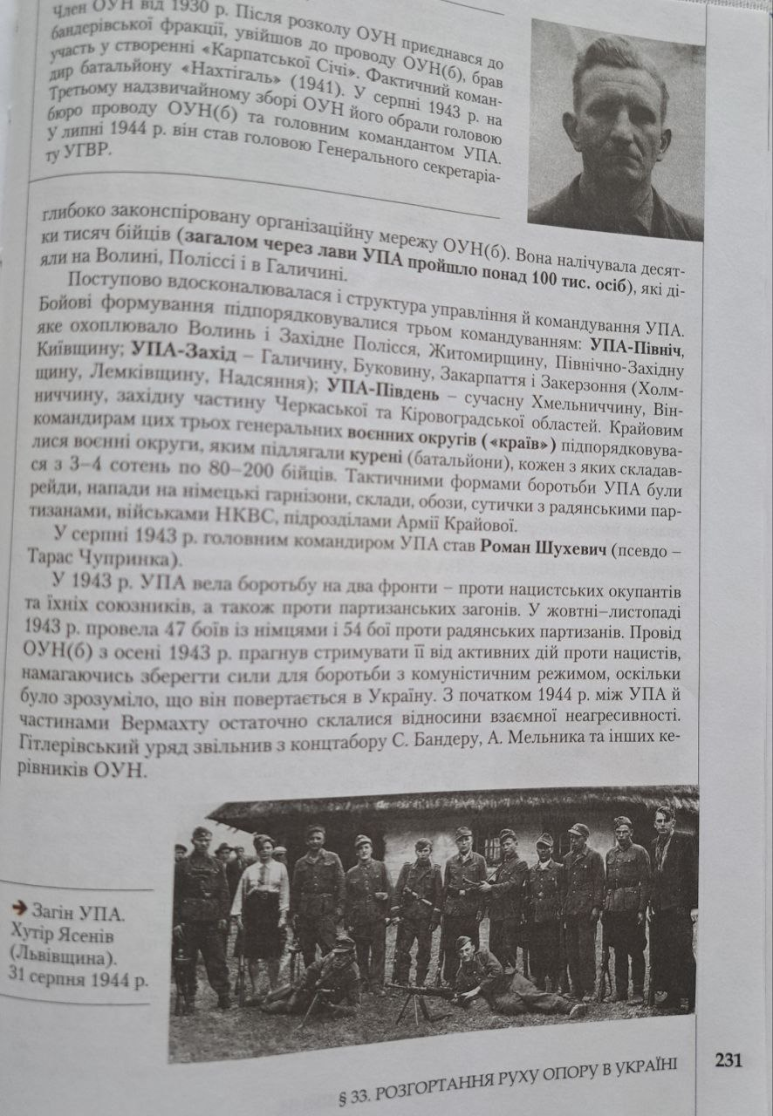 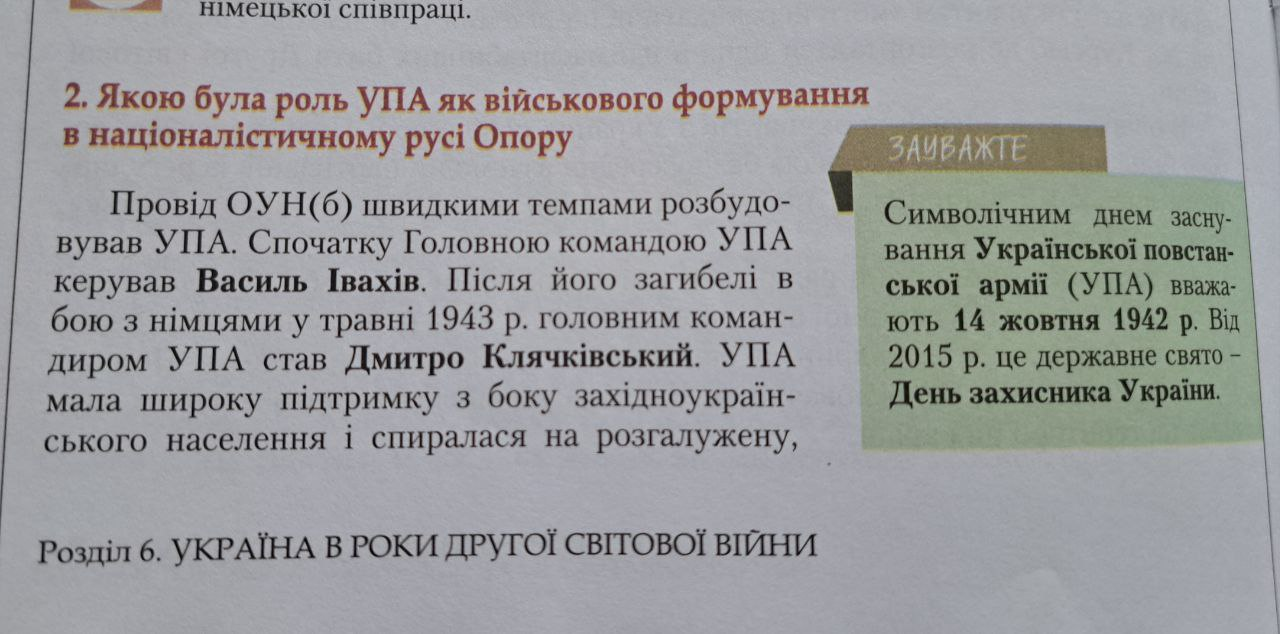 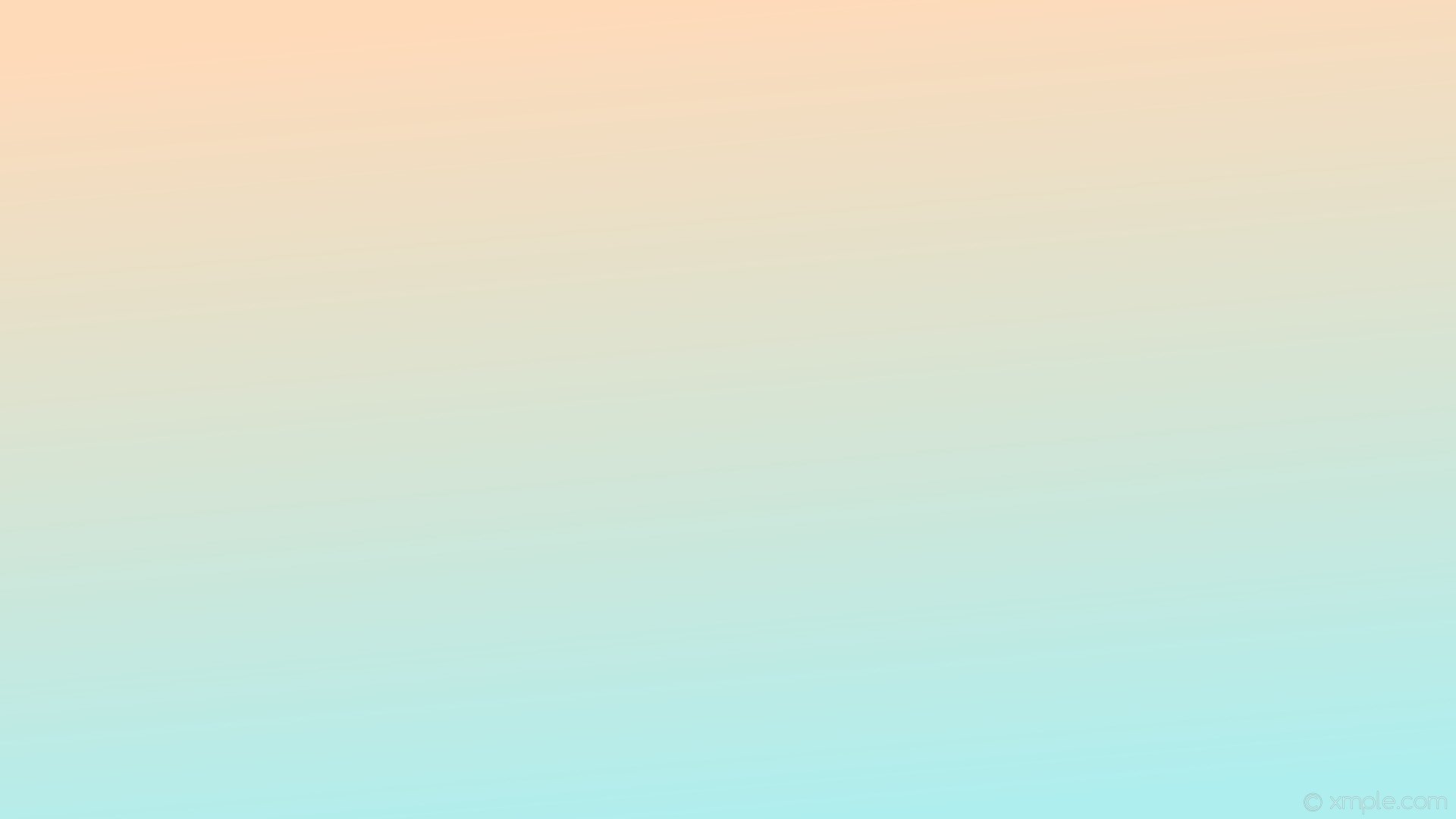 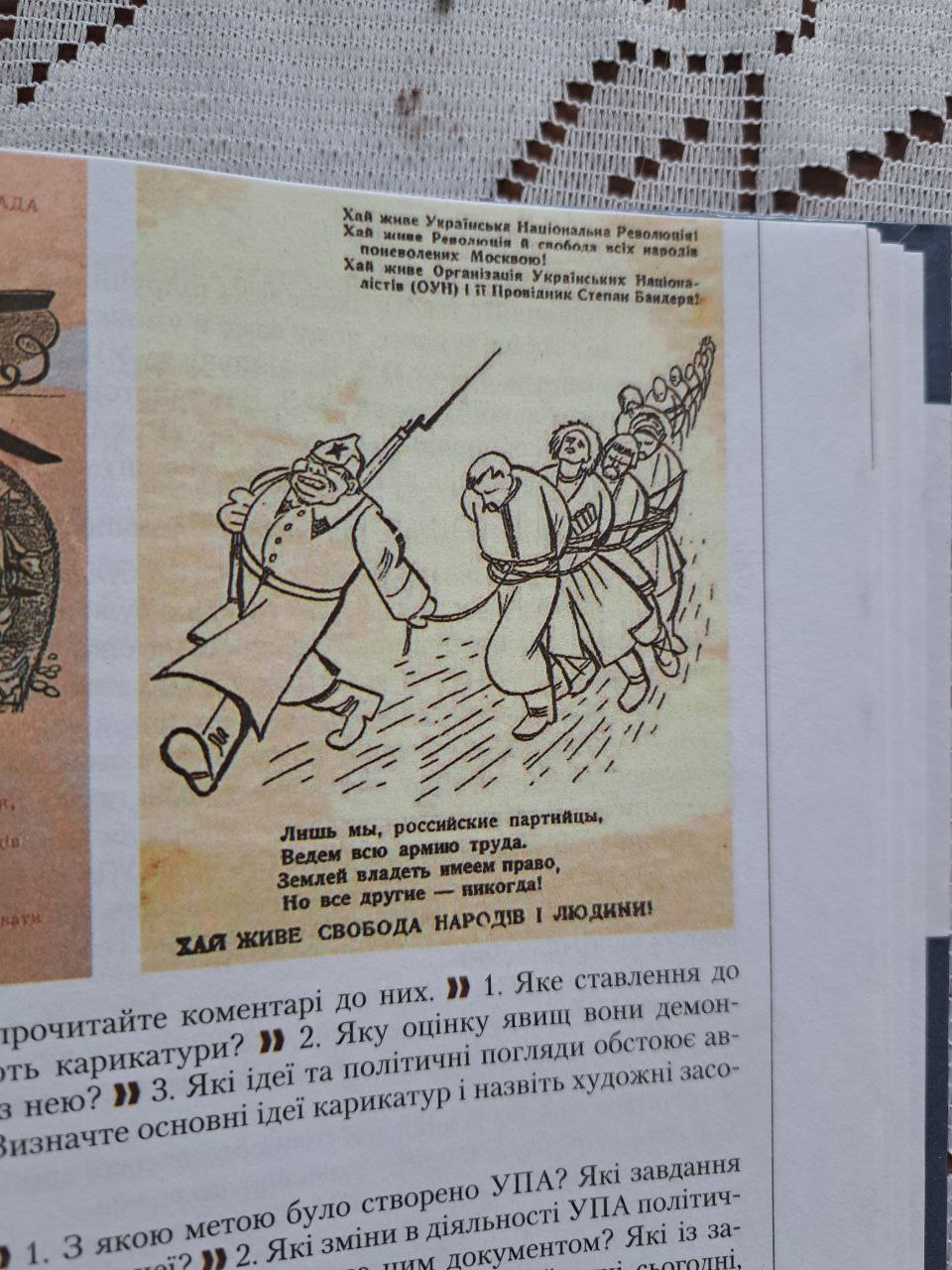 Отдельный параграф
посвящен «оккупации Красной армией Западной Украины», где
Советский Союз прямо назван «страной-агрессором», наравне с
фашистской Германией
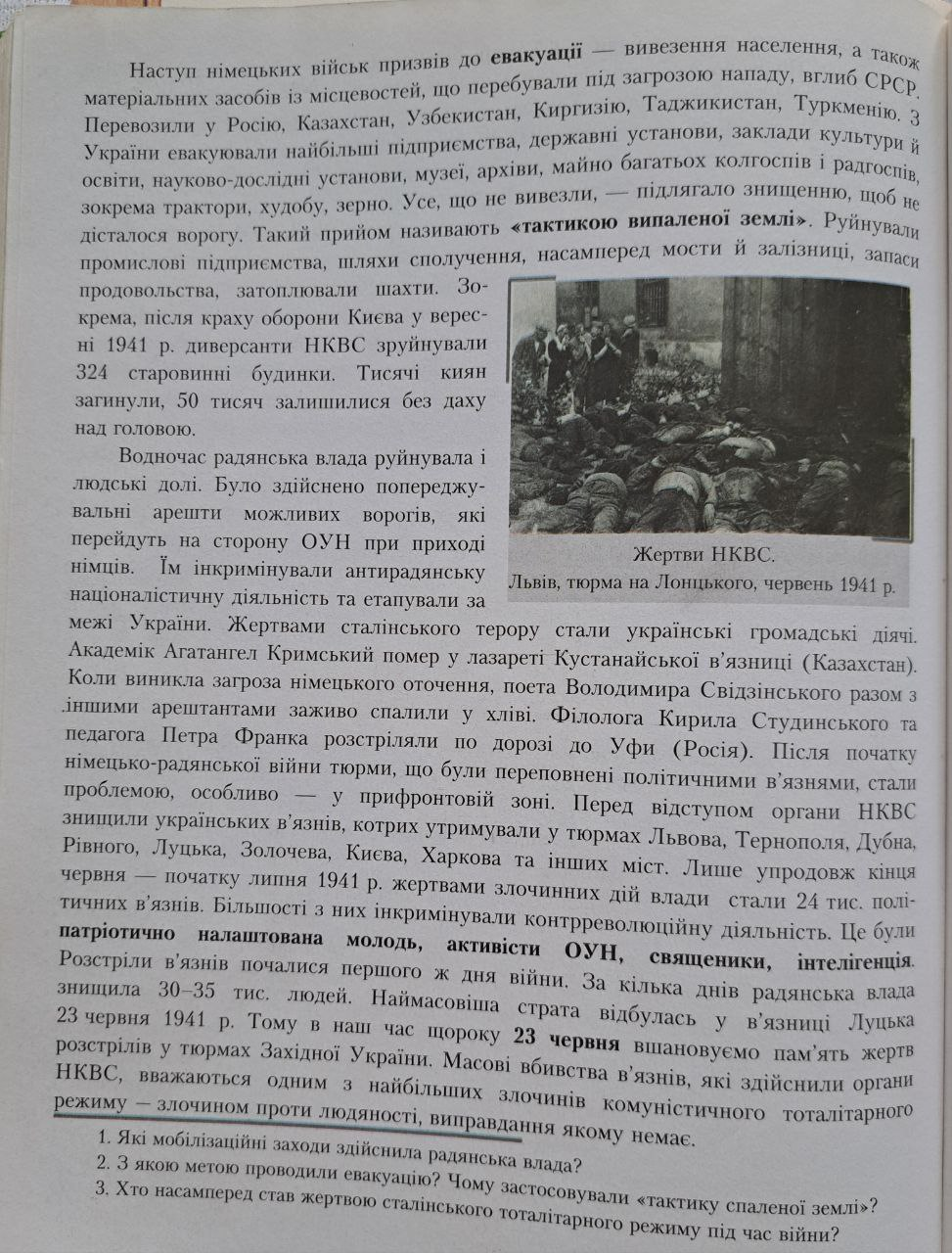 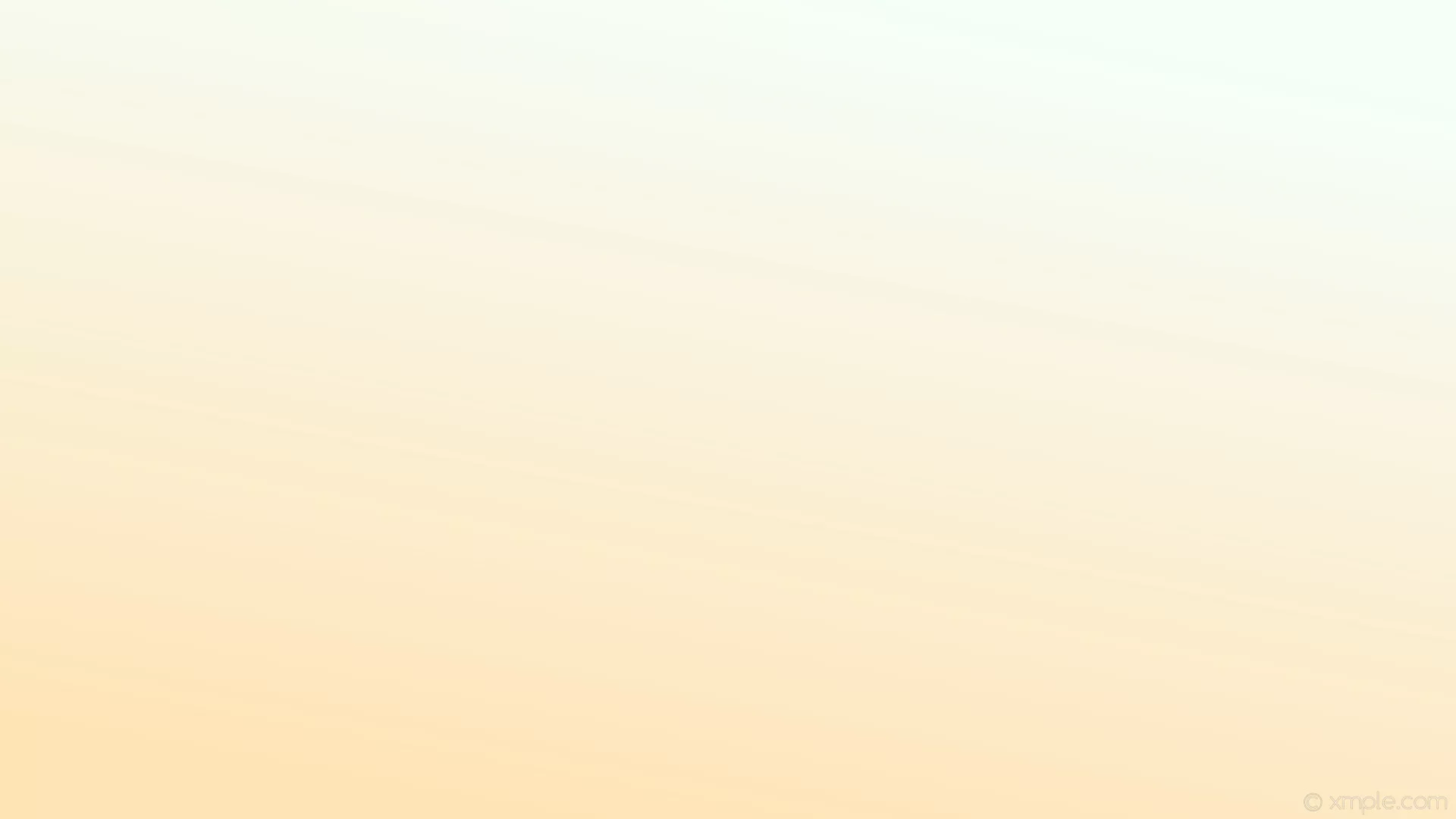 Манипуляции сознанием школьников в учебниках проводятся на уровне лексики: в отношении освобожденных от немецко-фашистских захватчиков городов практически не используется слово «звільнені» (освобожденные). 
Во всех книгах присутствуют клише: «сталинский террор», «советский преступный режим», «преступления коммунистического тоталитарного режима», «зверства НКВД», «герои УПА», «герои Украины». 
Ни в одном учебнике не говорится о примерах героизма советского народа.
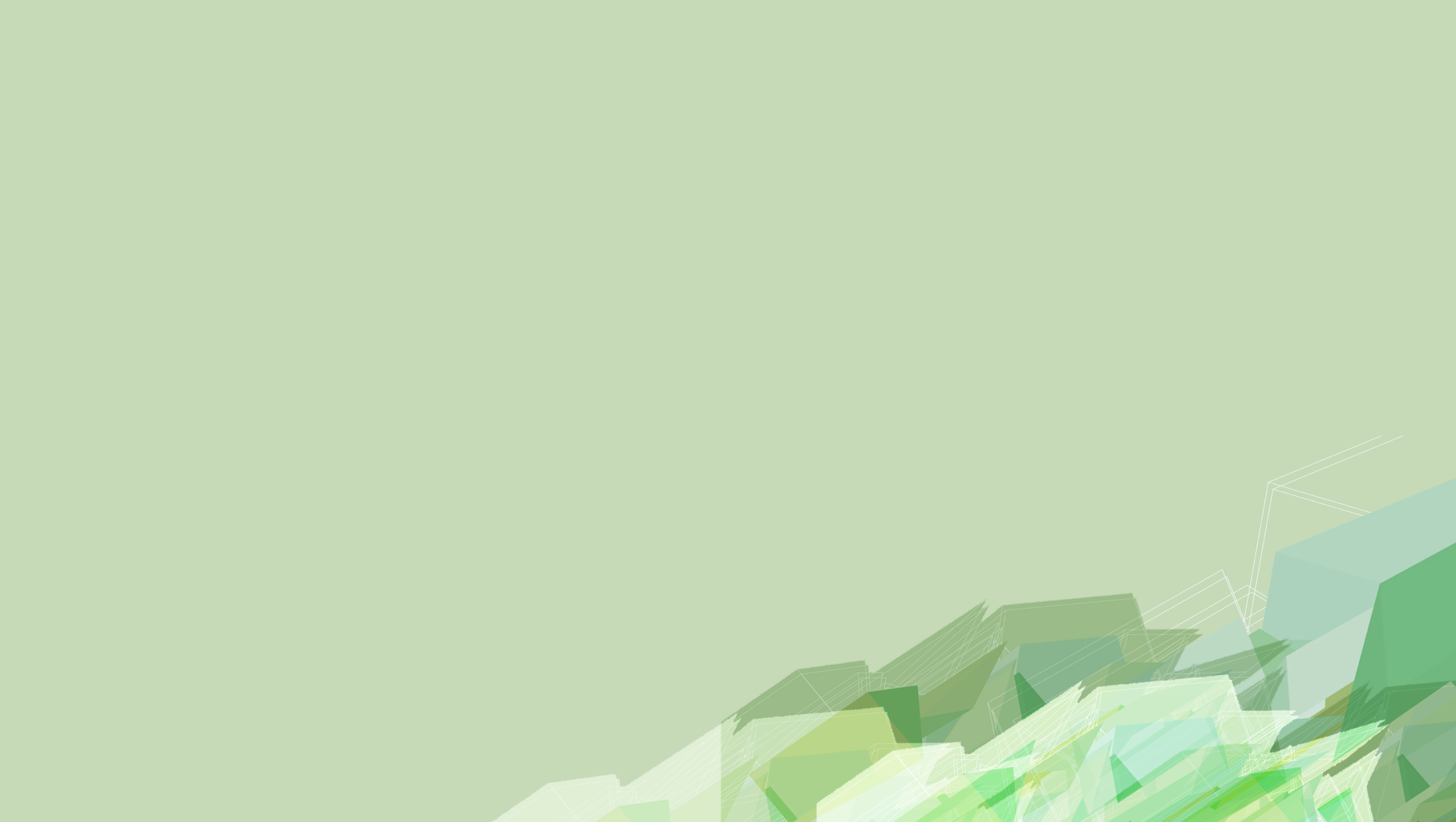 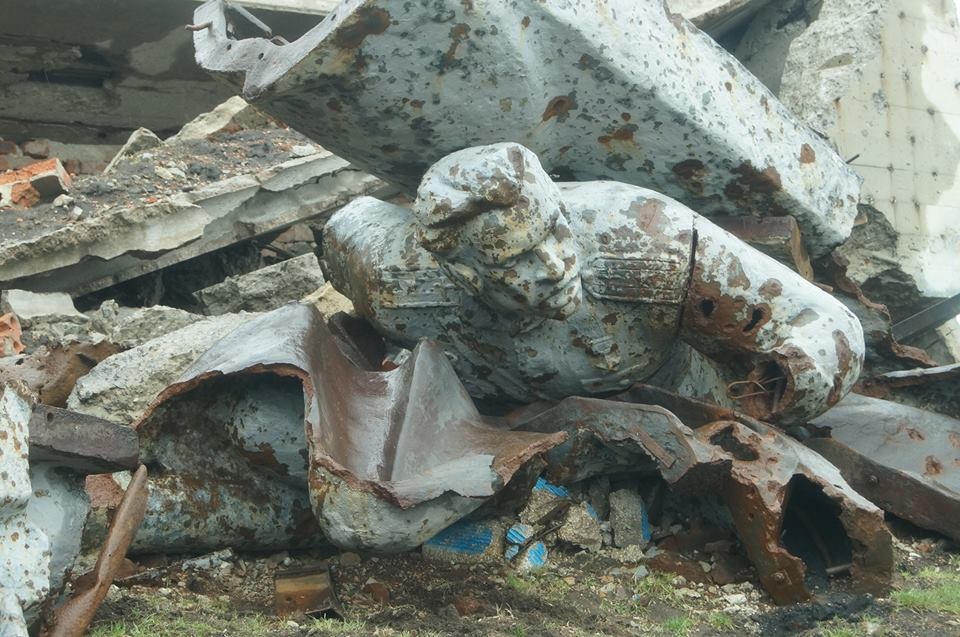 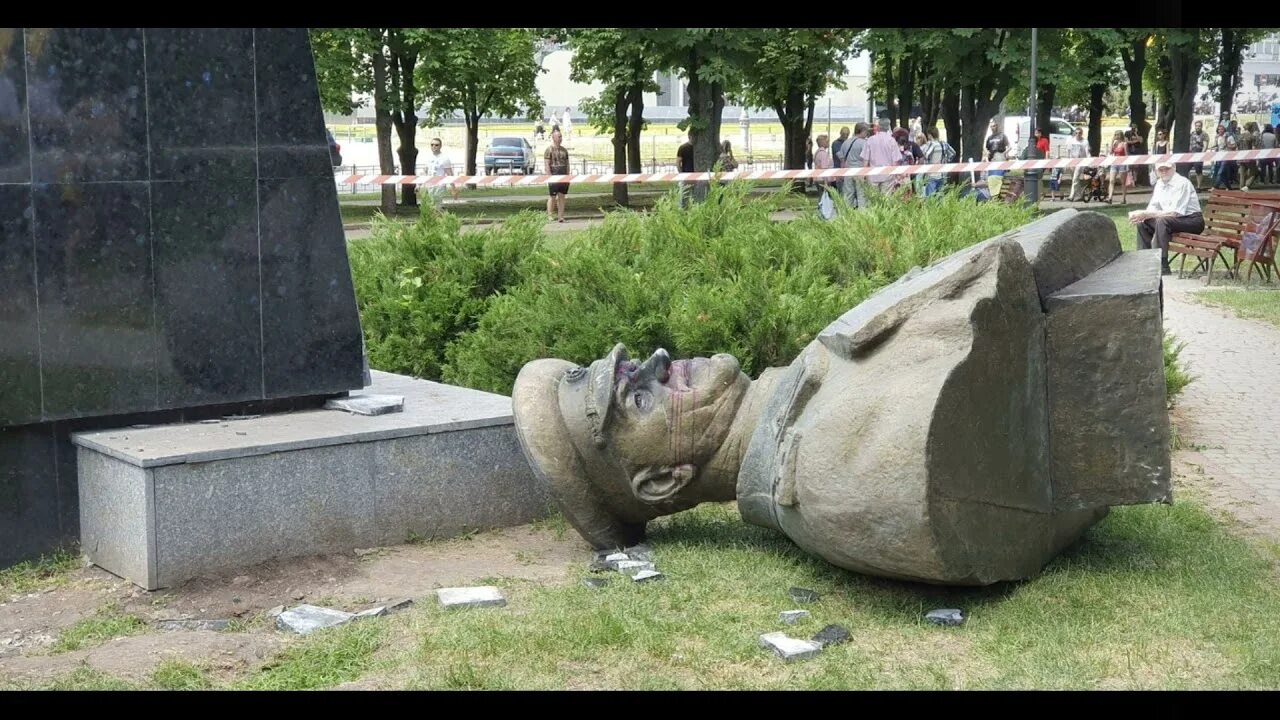 Проходят вандалистские акции по осквернению, а затем и уничтожению памятников воинам-освободителям.
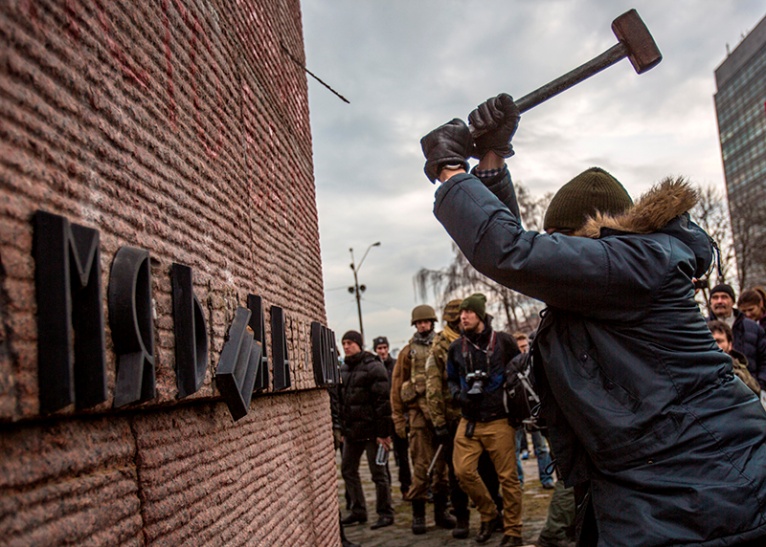 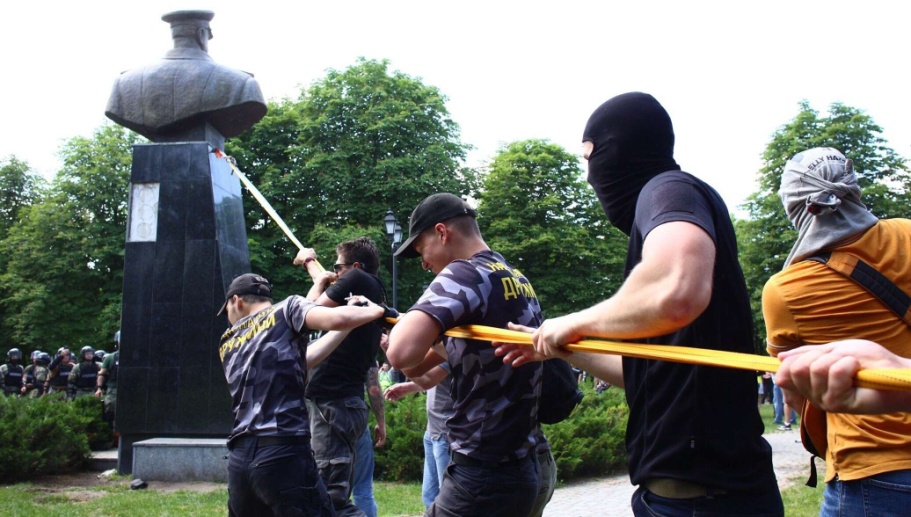 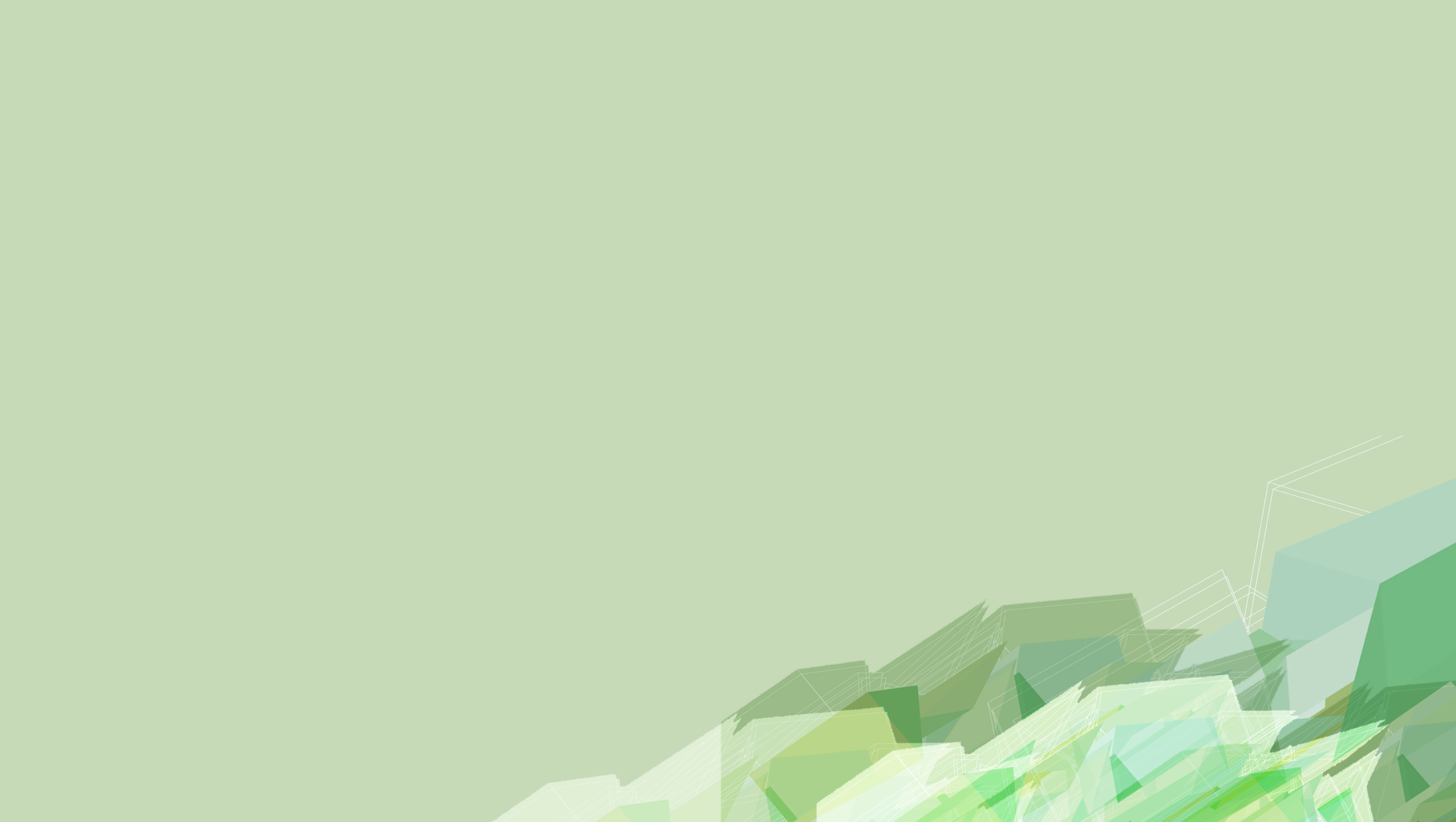 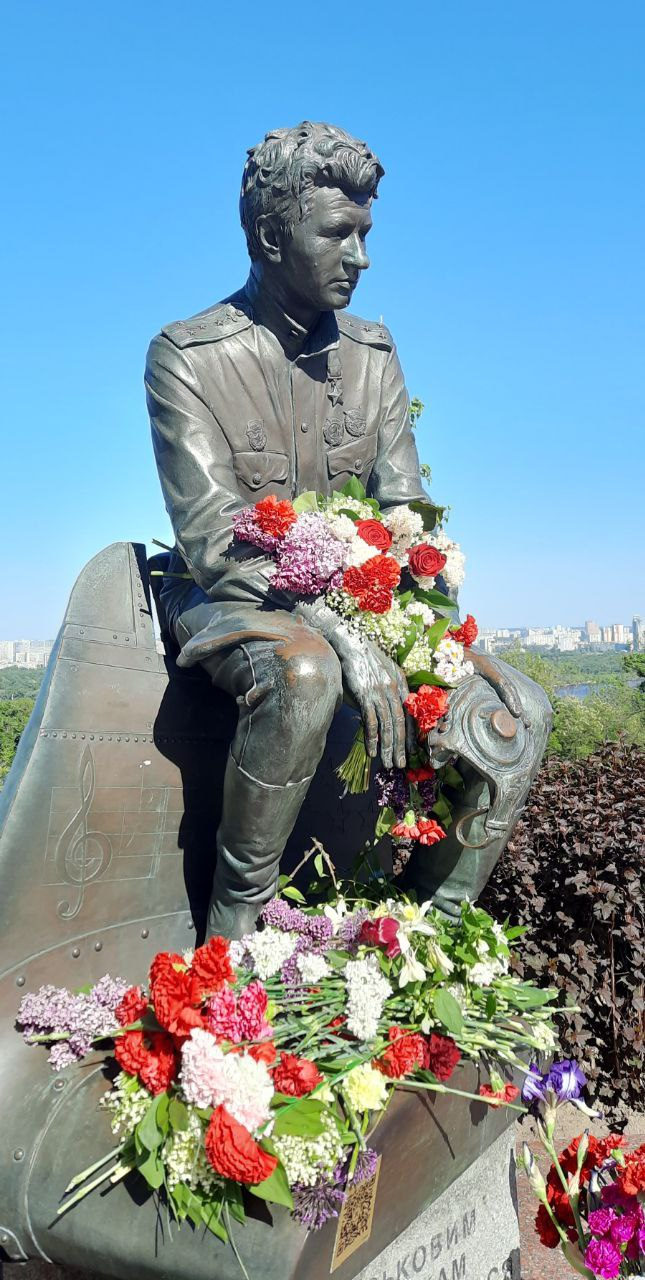 Для миллионов простых граждан Украины возложение цветов к оставшимся памятникам и могилам солдат Великой Отечественной стало единственным способом проявления своей гражданской позиции и неприятия властей.
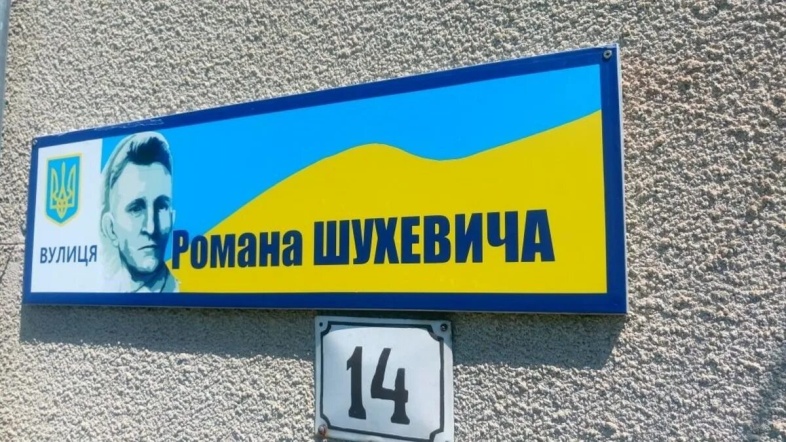 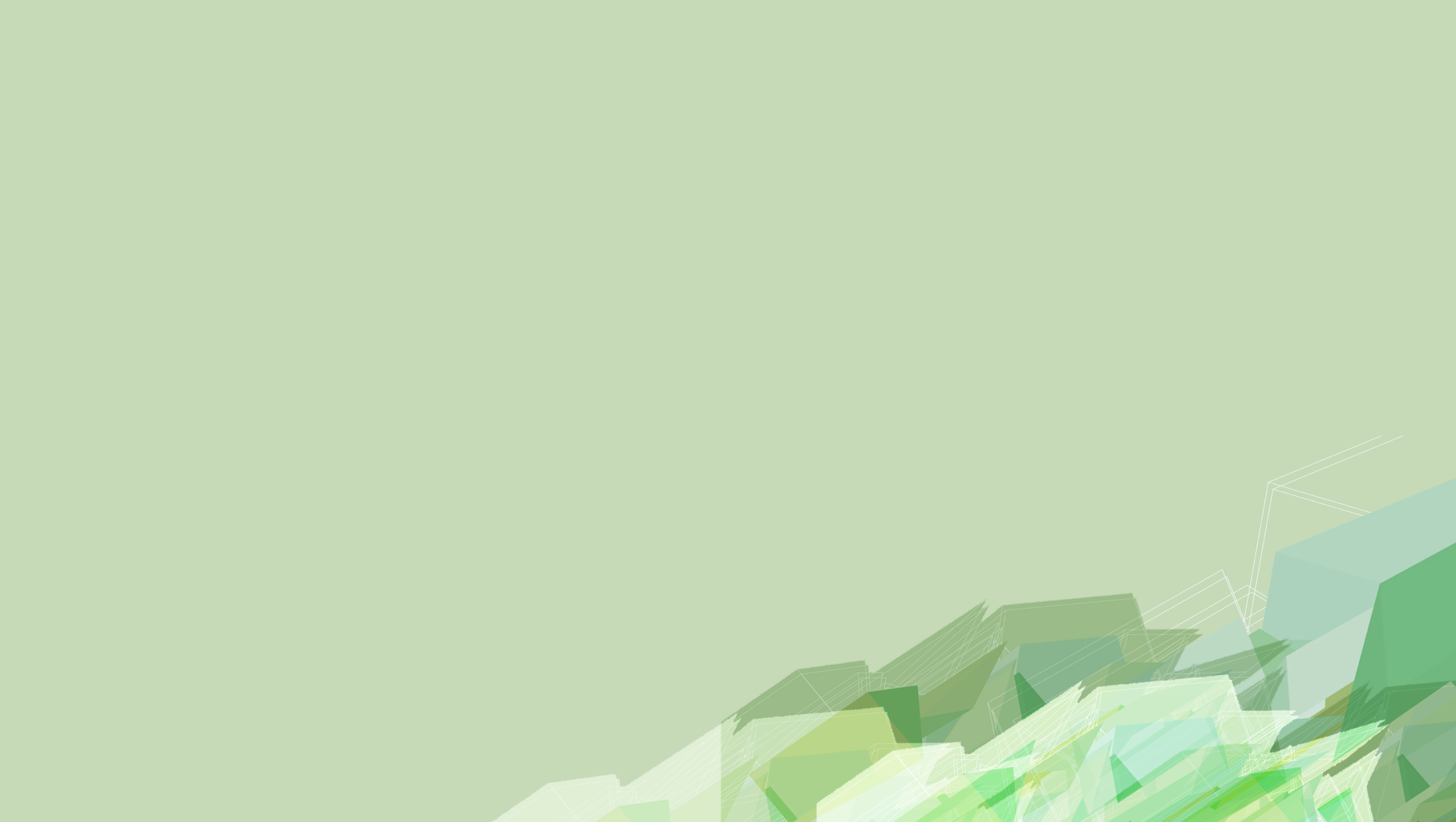 Улицы, носившие имена героев Великой Отечественной войны, называются в честь фашистских приспешников.
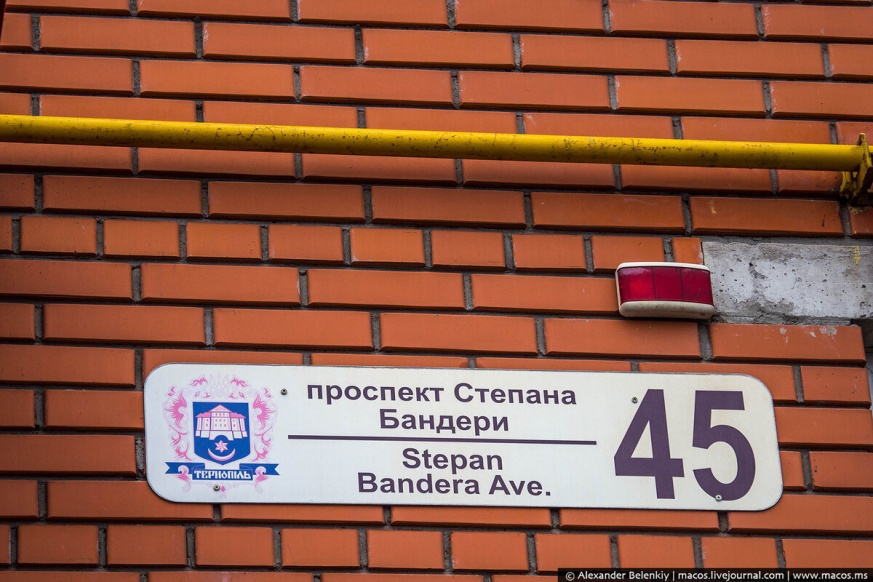 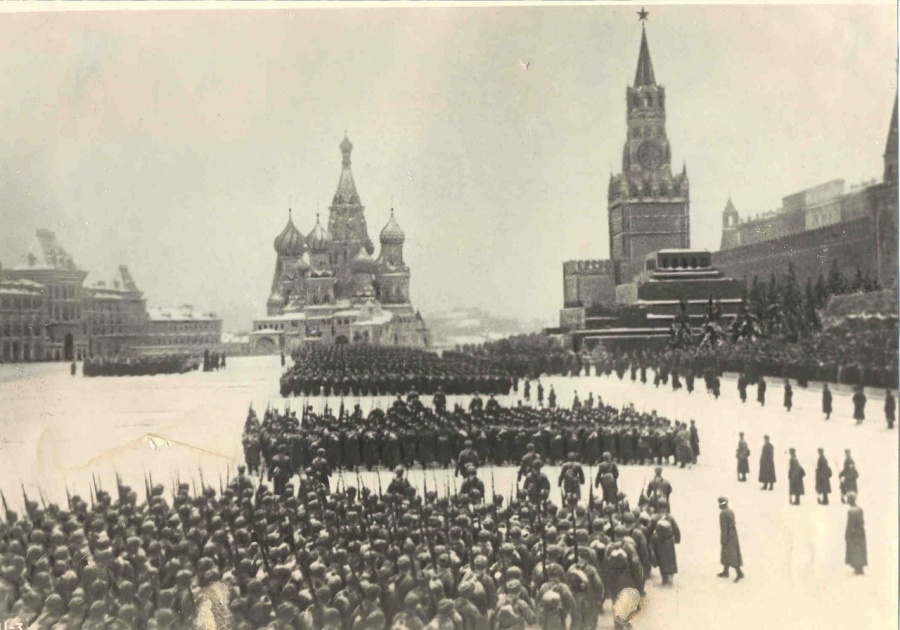 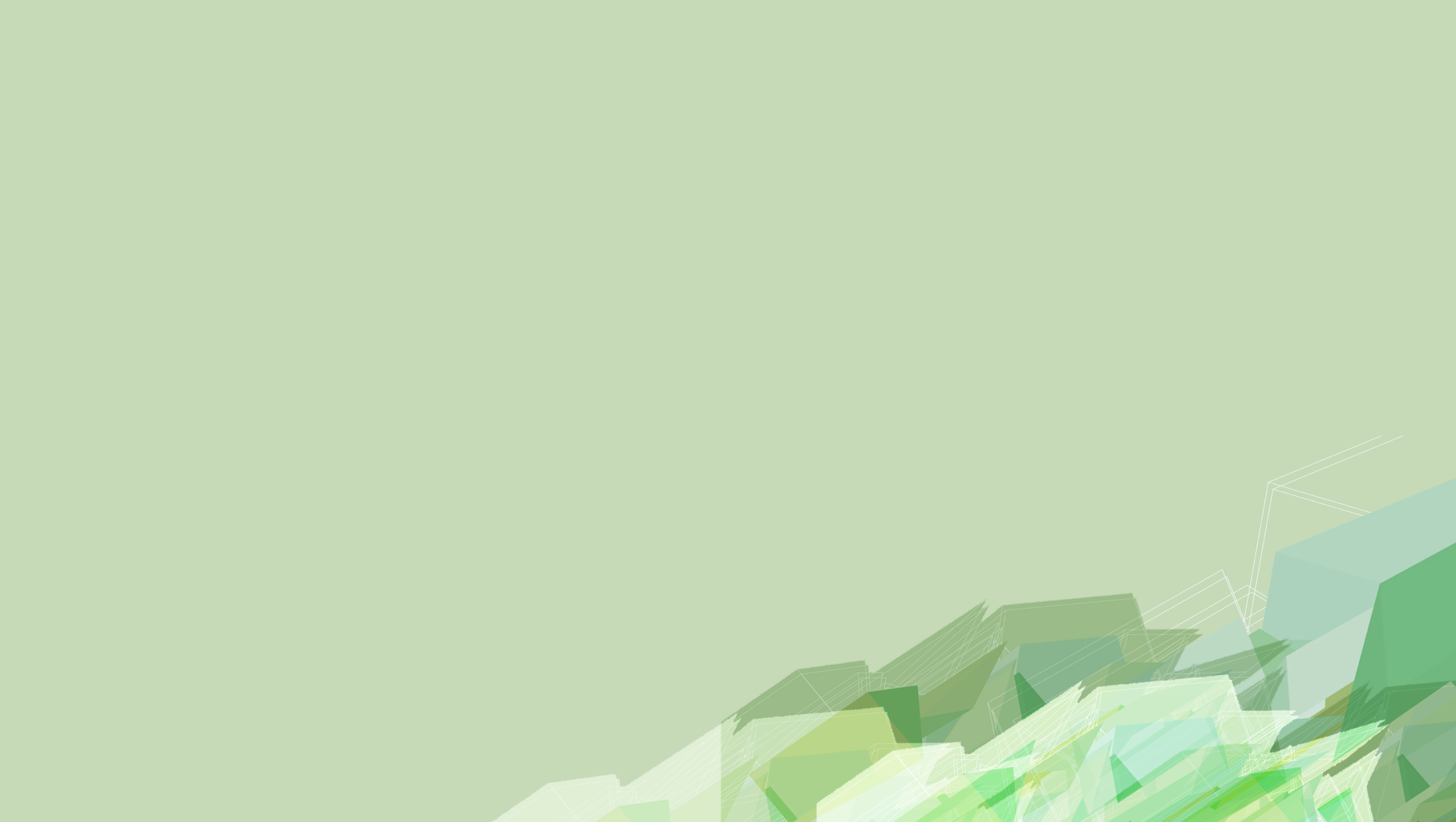 Среди государственных праздников совершенно особое место занимают военный парад на Красной площади 7 ноября 1941 года и парад Победы 24 июня 1945 года, которые уже в ходе своего проведения приобрели колоссальное символическое и историческое значение.
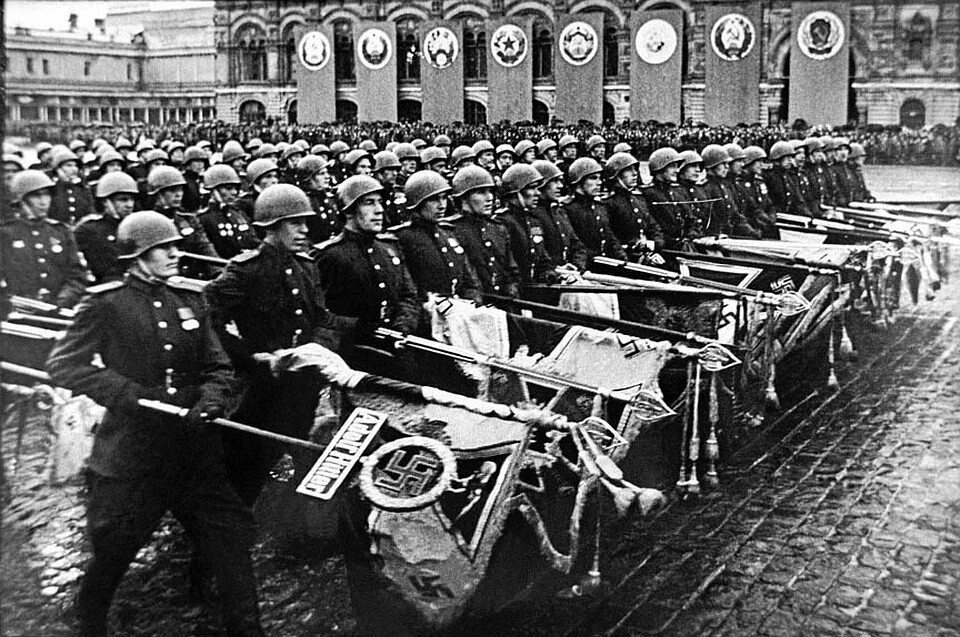 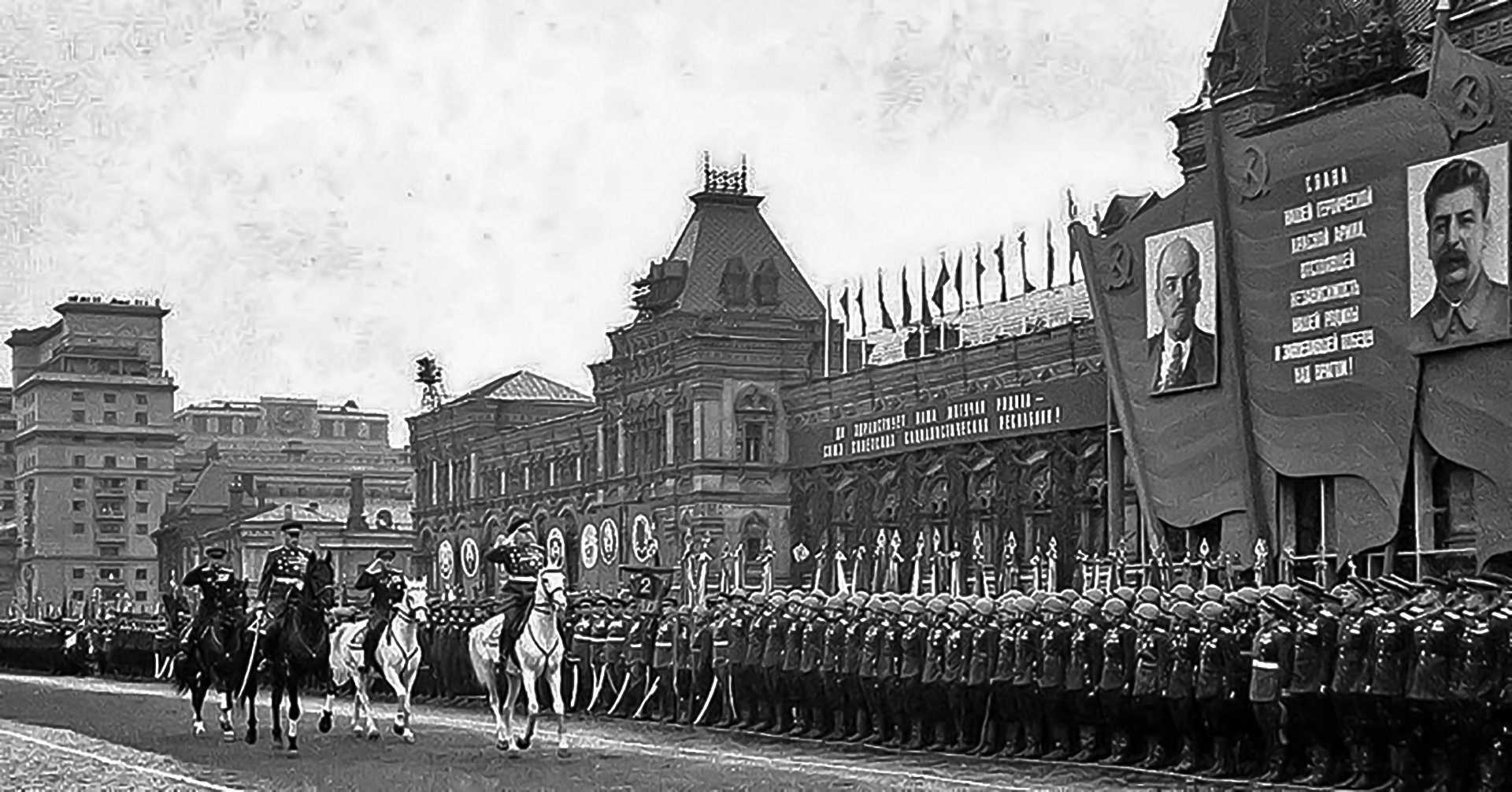 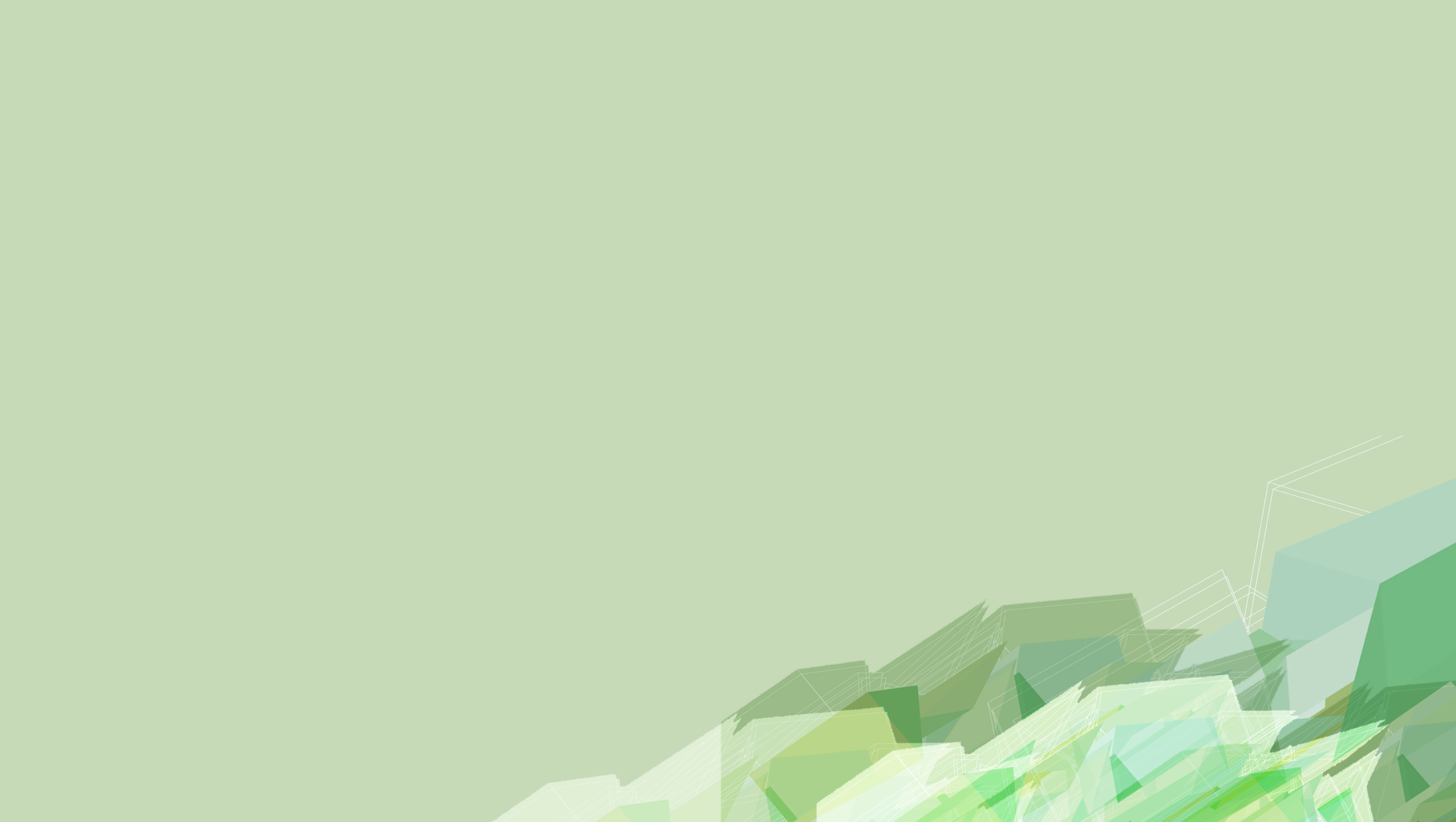 С 2022 г., с началом СВО, на Украине развернулся третий этап реализации политики искажения исторической памяти.
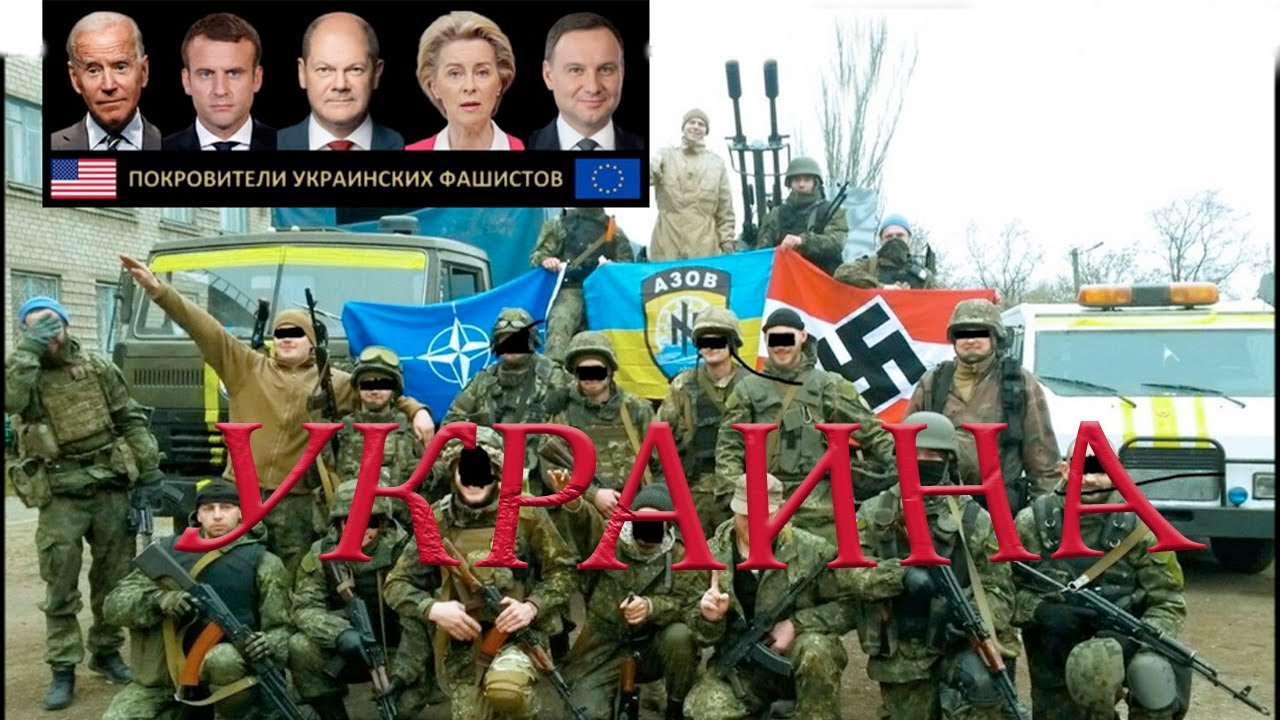 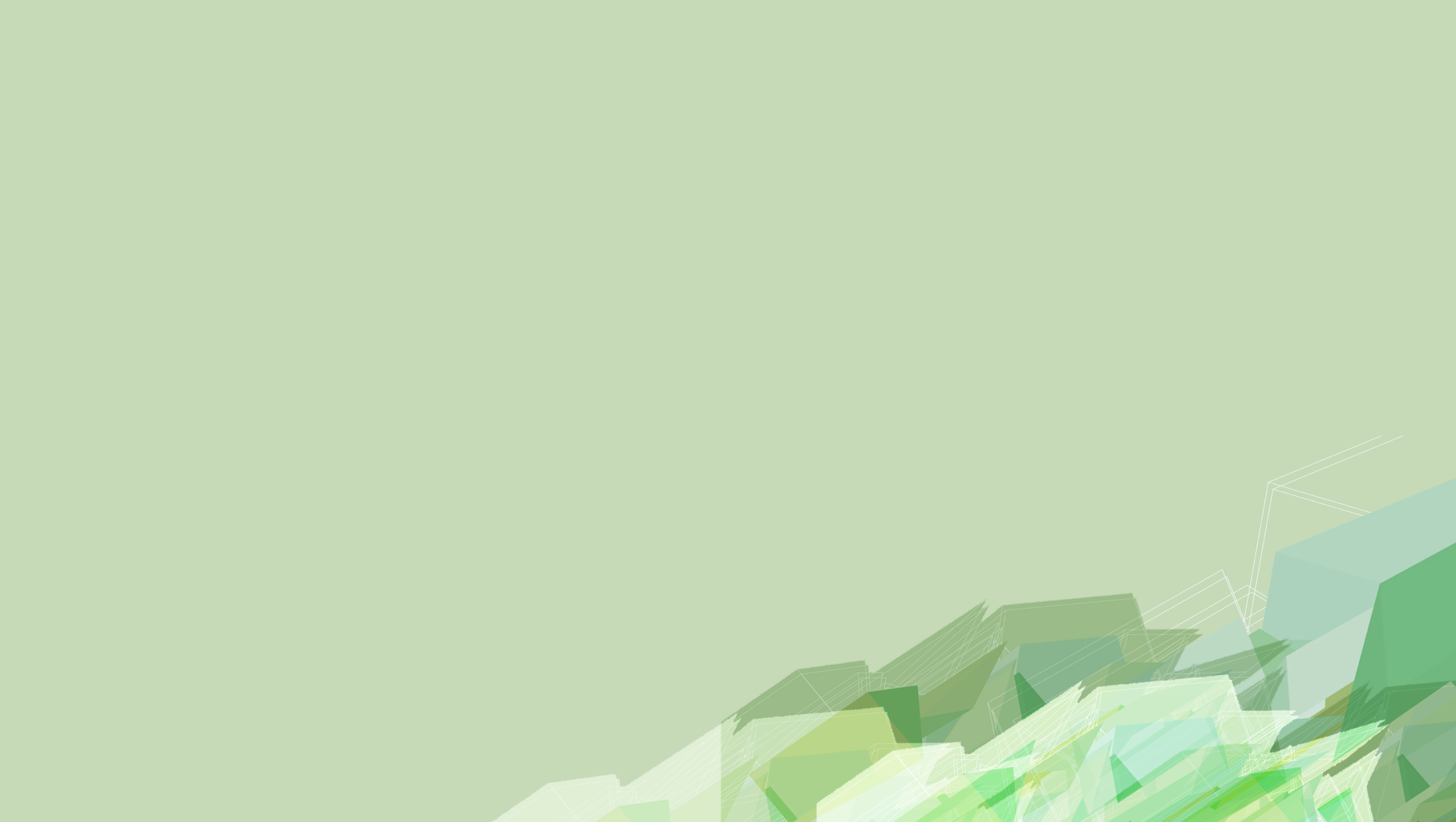 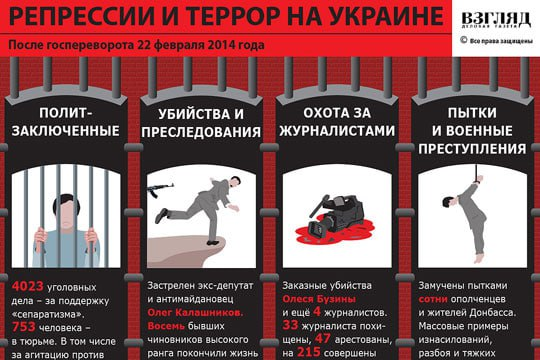 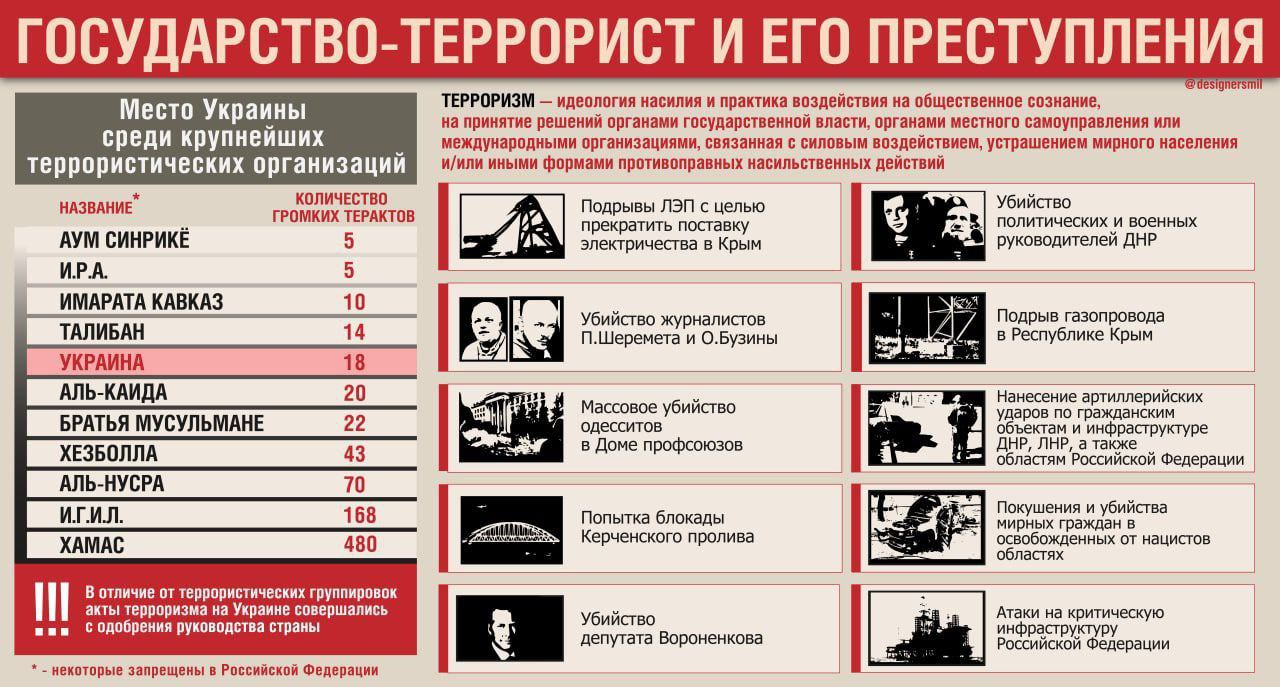 Особенностью его стал переход к открытым репрессиям инакомыслящих.
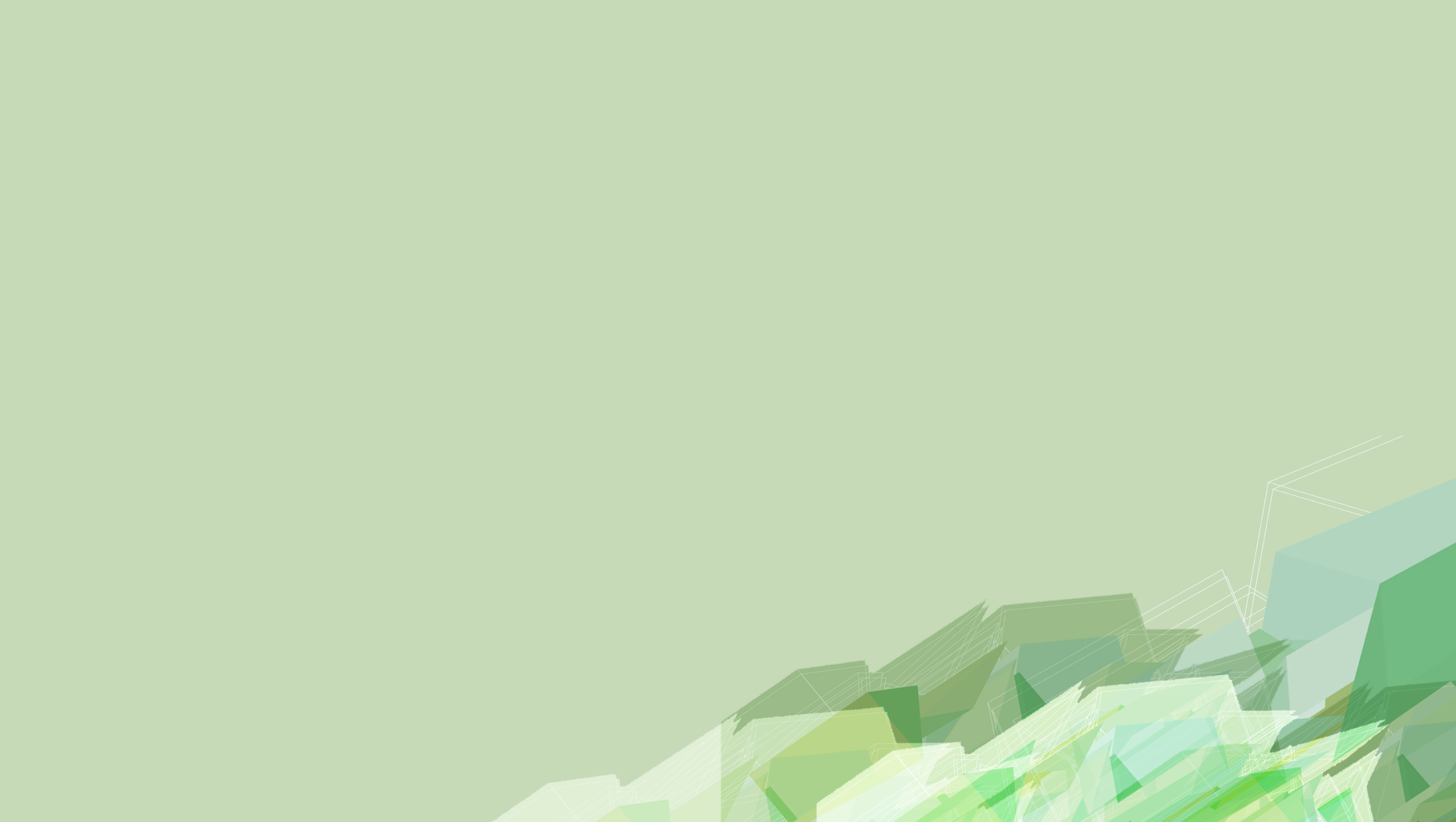 12 июня 2023 г. Зеленский подписал закон, отменяющий День Победы 9 мая. Изменена не только дата, но и смыслы. Неповиновение квалифицируется как «победобесие» и преследуется уголовно.
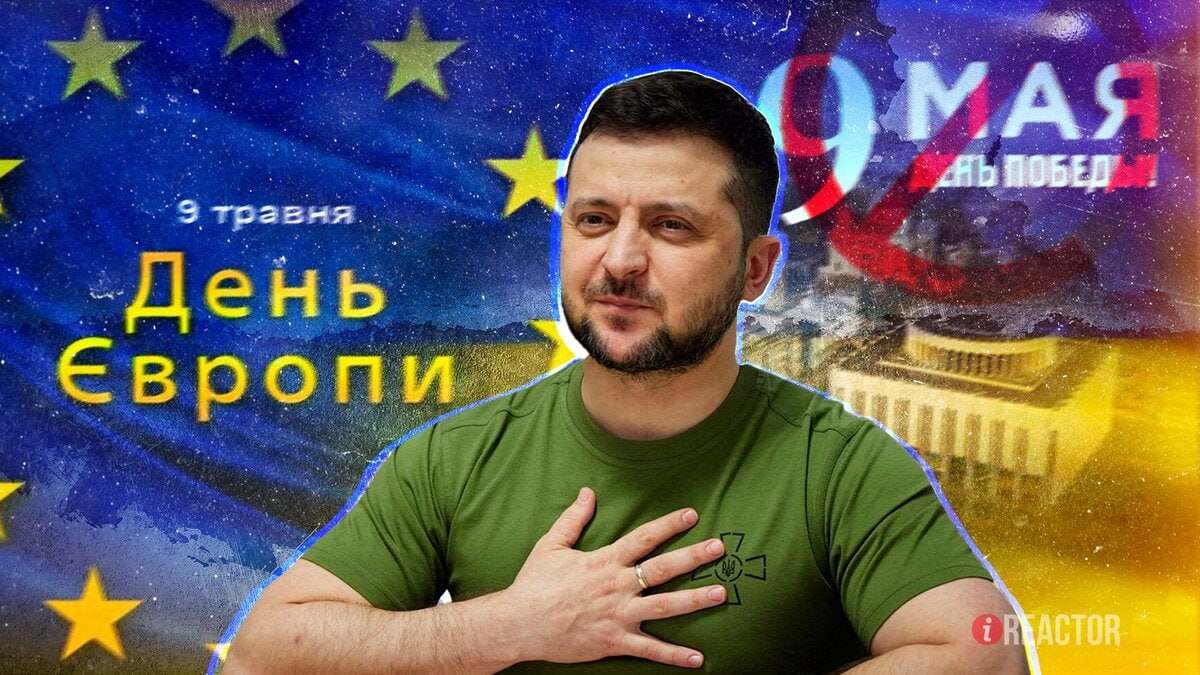 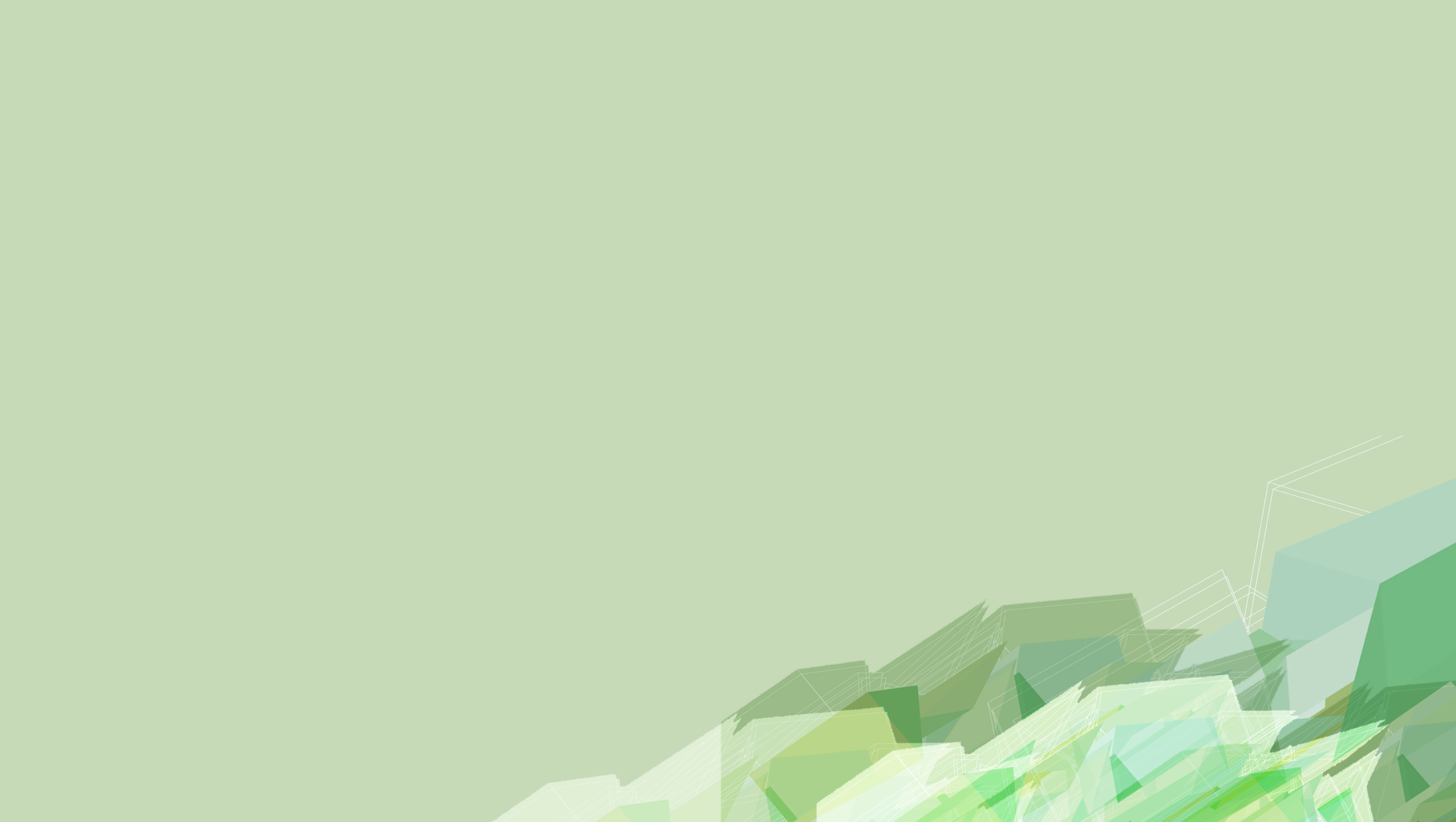 Во Львове эксгумировали останки советских воинов, захороненных на мемориале Марсово поле, расчистив место для погибших в ходе агрессии Украины против народа Донбасса.
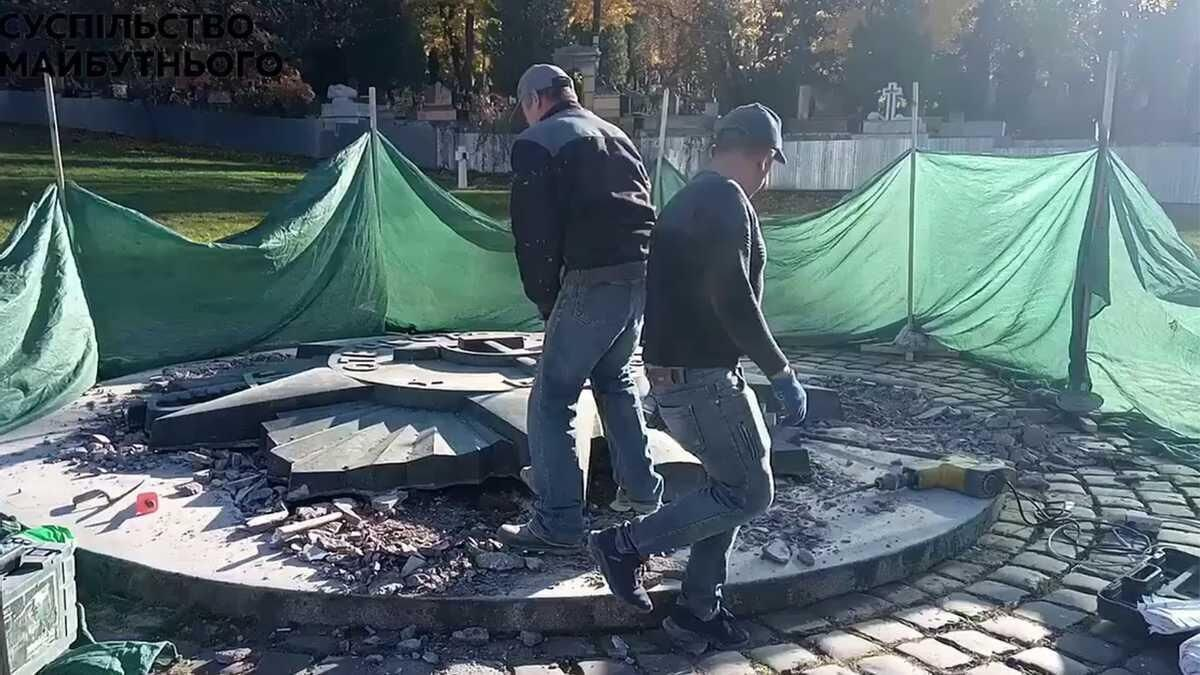 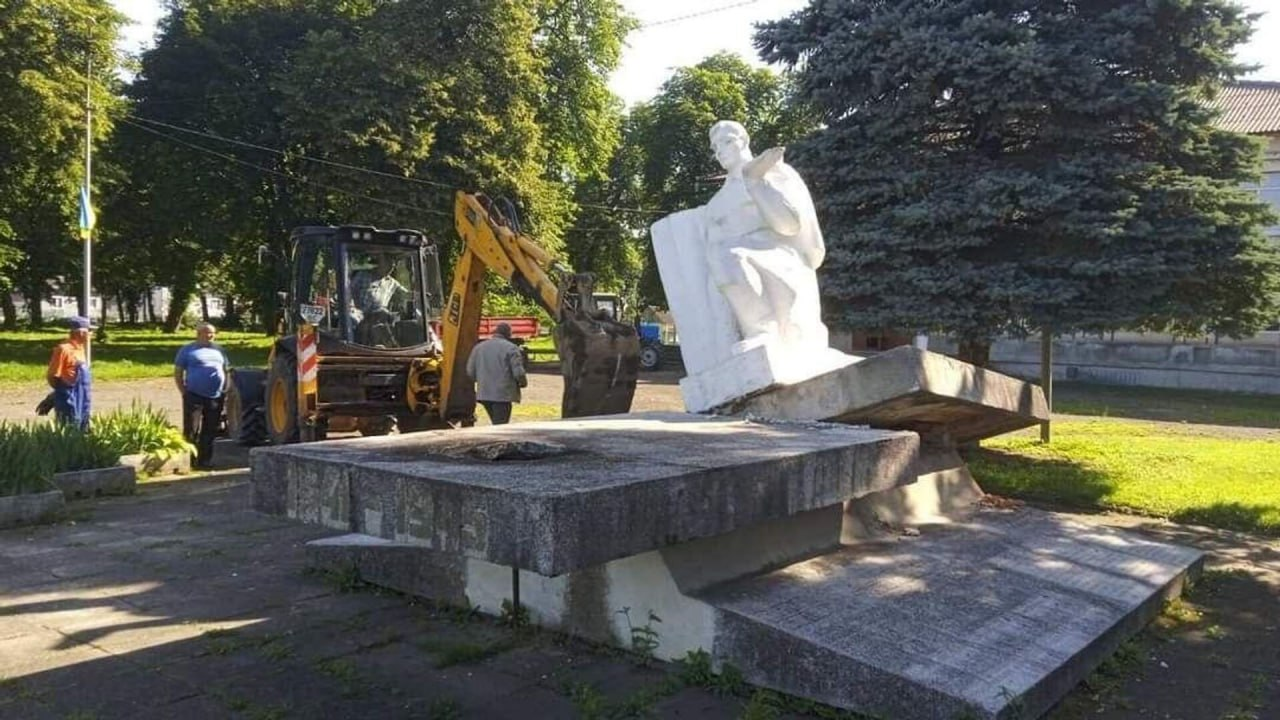 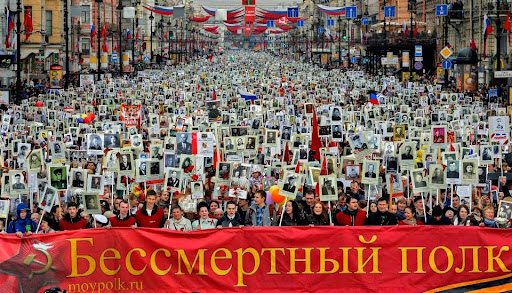 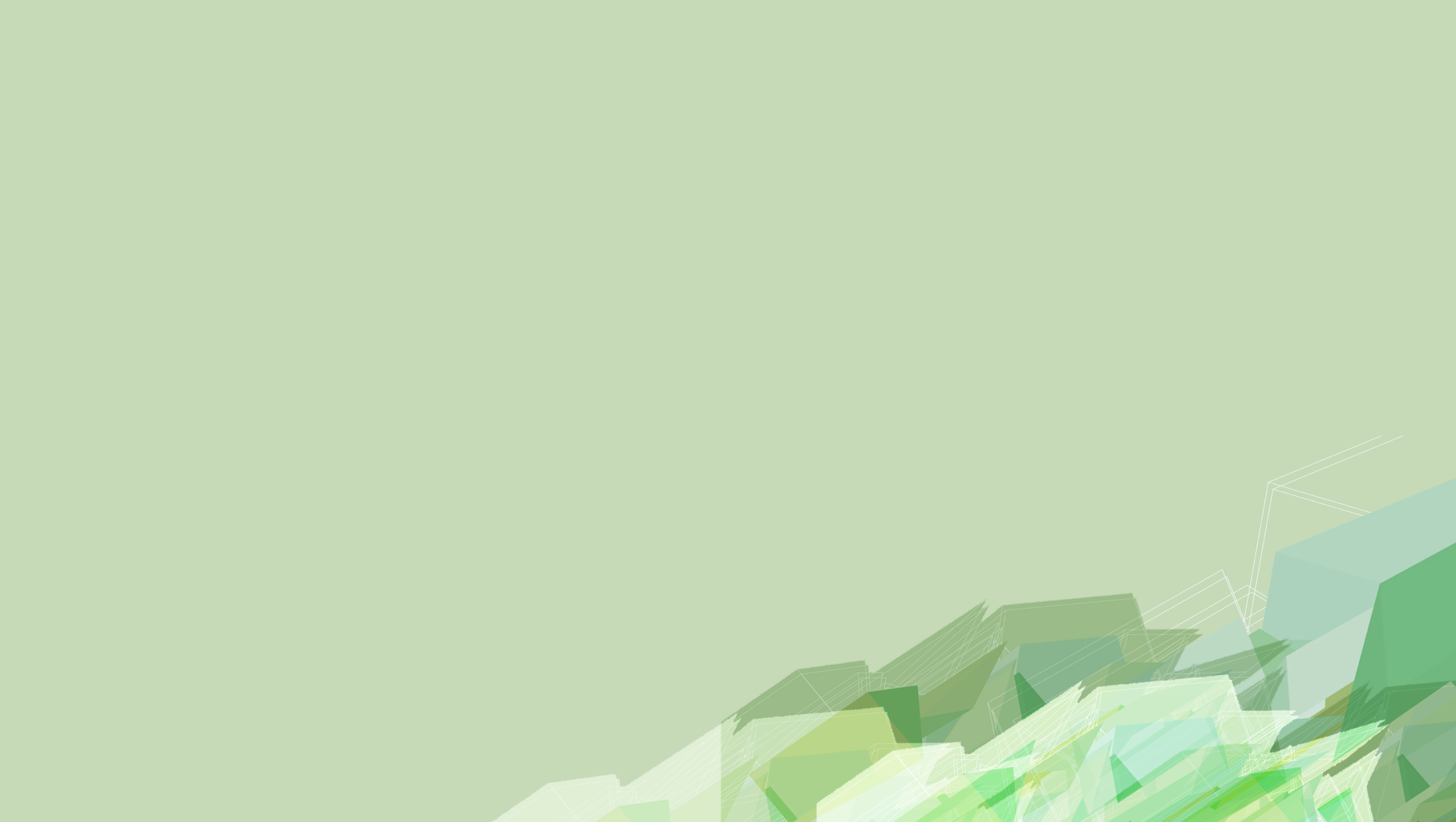 Так киевский режим, не имея возможности побеждать на поле боя, стремится стереть историческую память собственного народа.
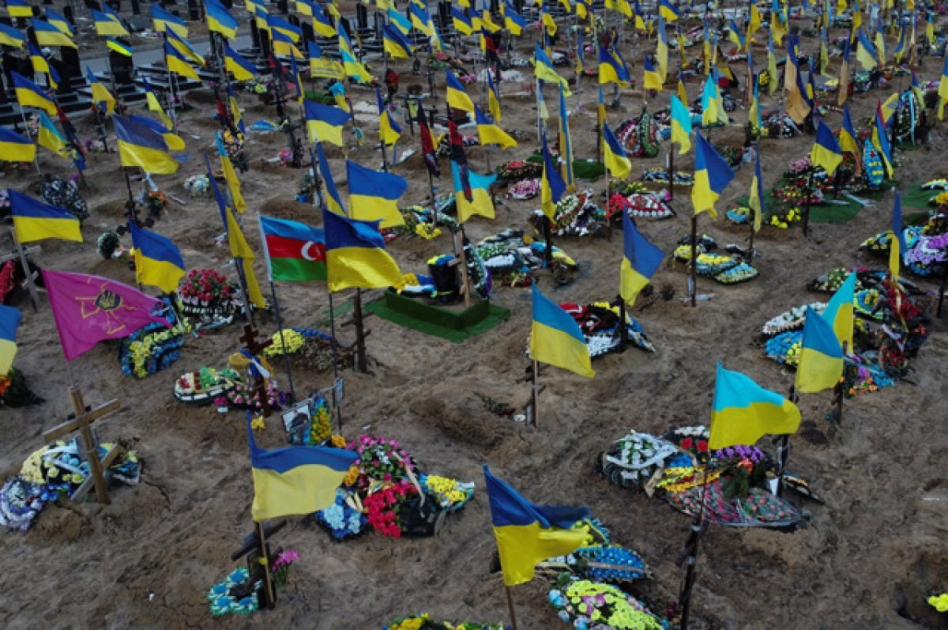